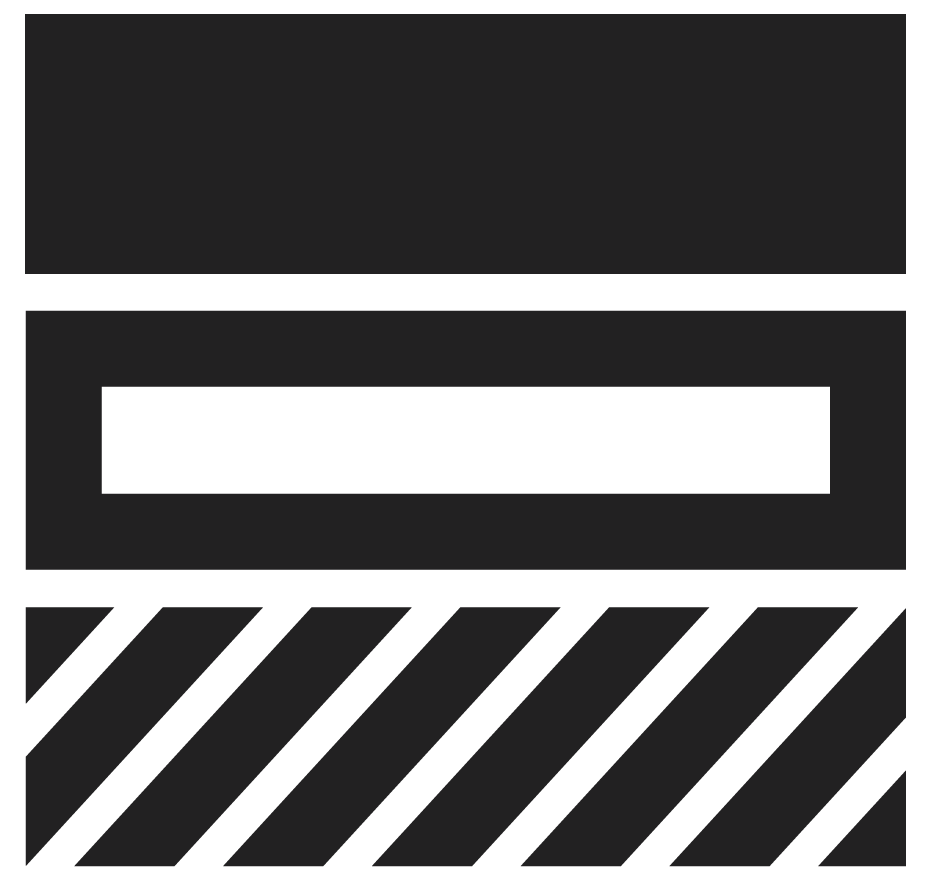 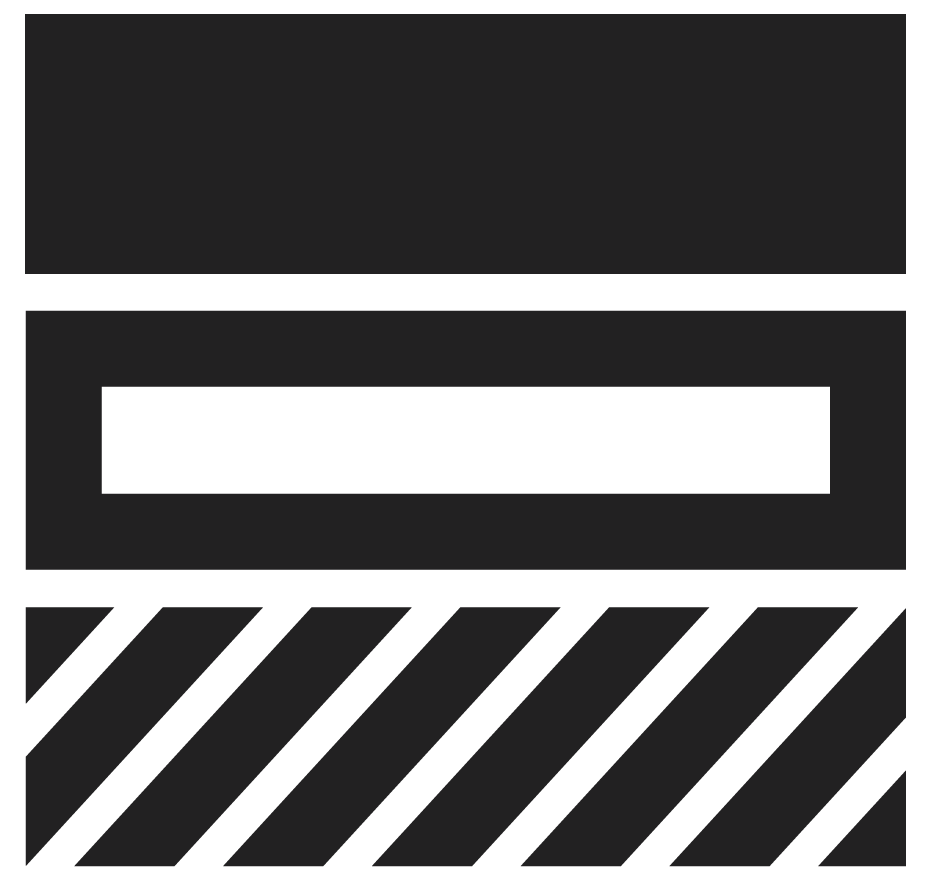 ISO nWIP
ISO/TC 37 Annual Forum Brussels 11th June 2023
A StandardNotation for
Business Reports
Pre-expert draft
Dr. Jürgen Faisst AND Diego bereaibcs Association
INDEX OF CONTENTS
Why an ISO NWIP for report notation based on IBCS?
What is IBCS?
Examples from NWIP Pre-Expert Draft https://sd.iso.org/documents/open/8a8f2d93-32be-4b01-ac02-af3d3c30a786
Q/A
Is this initiative of interest to ISO/TC37?
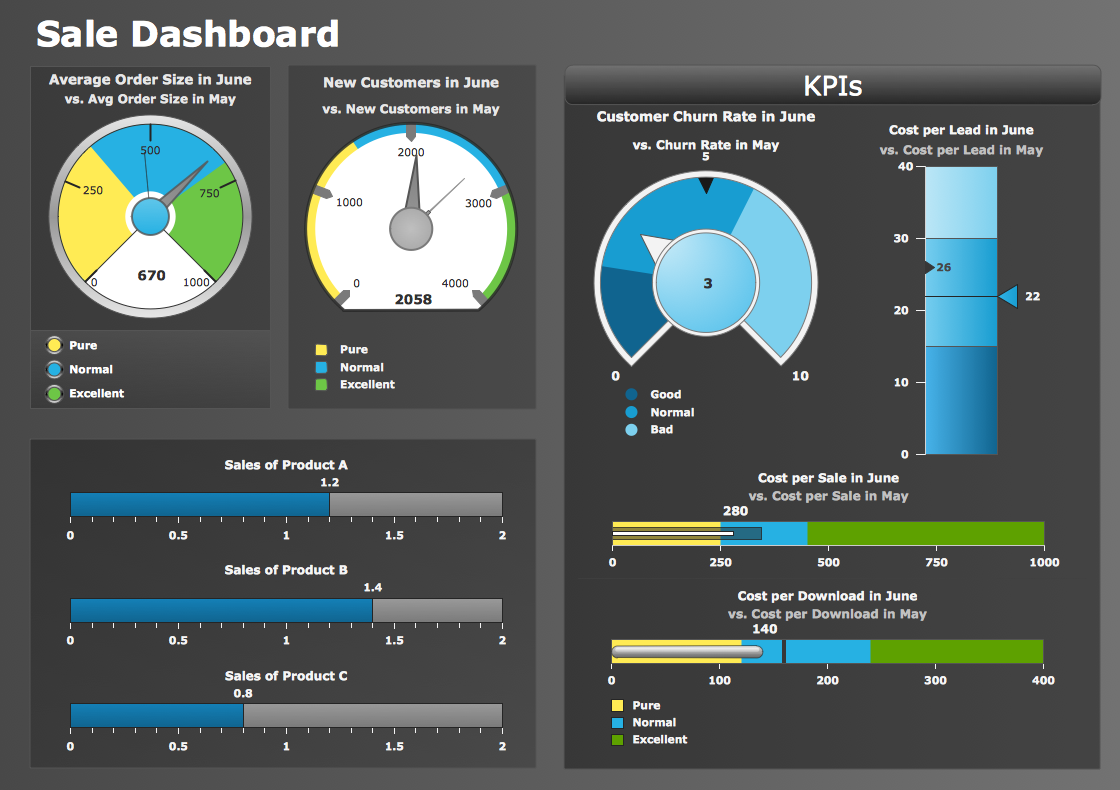 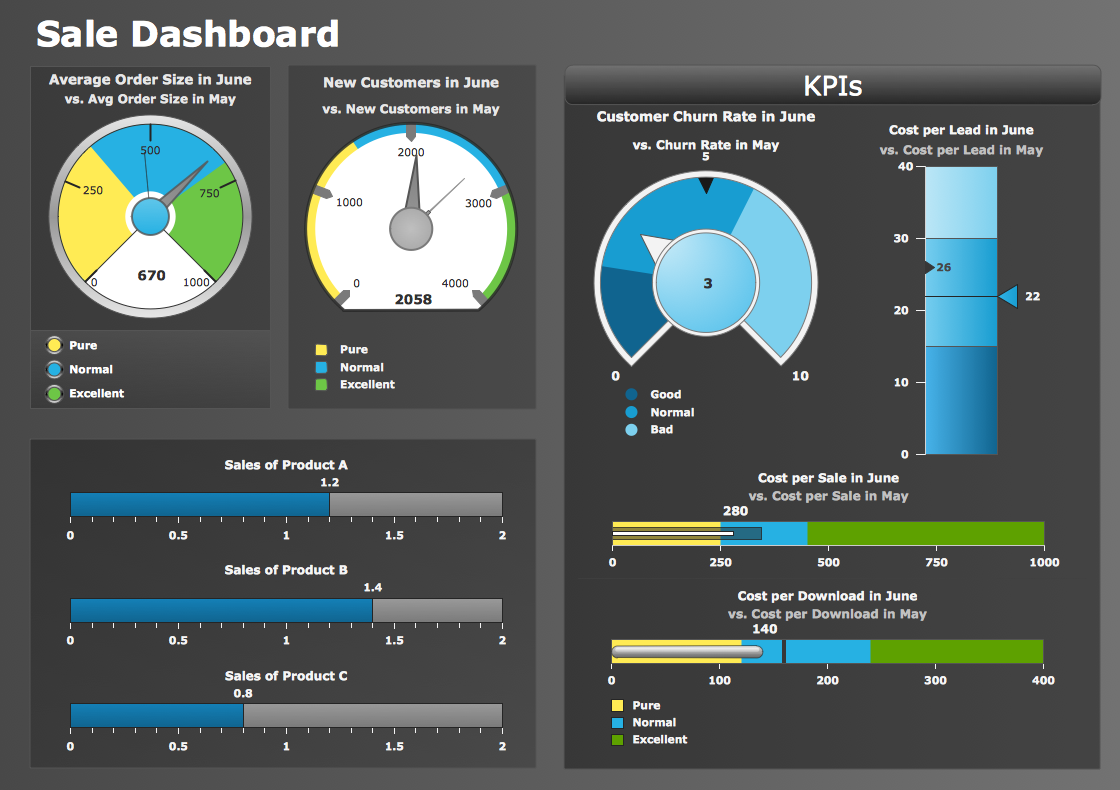 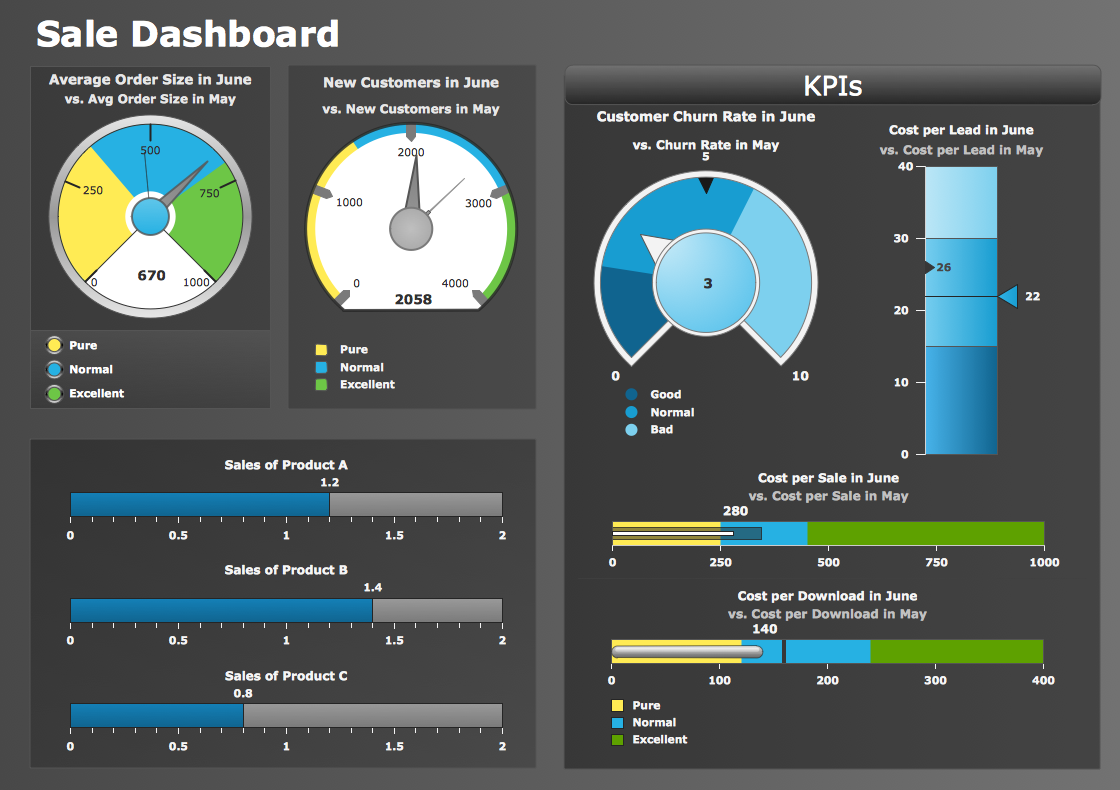 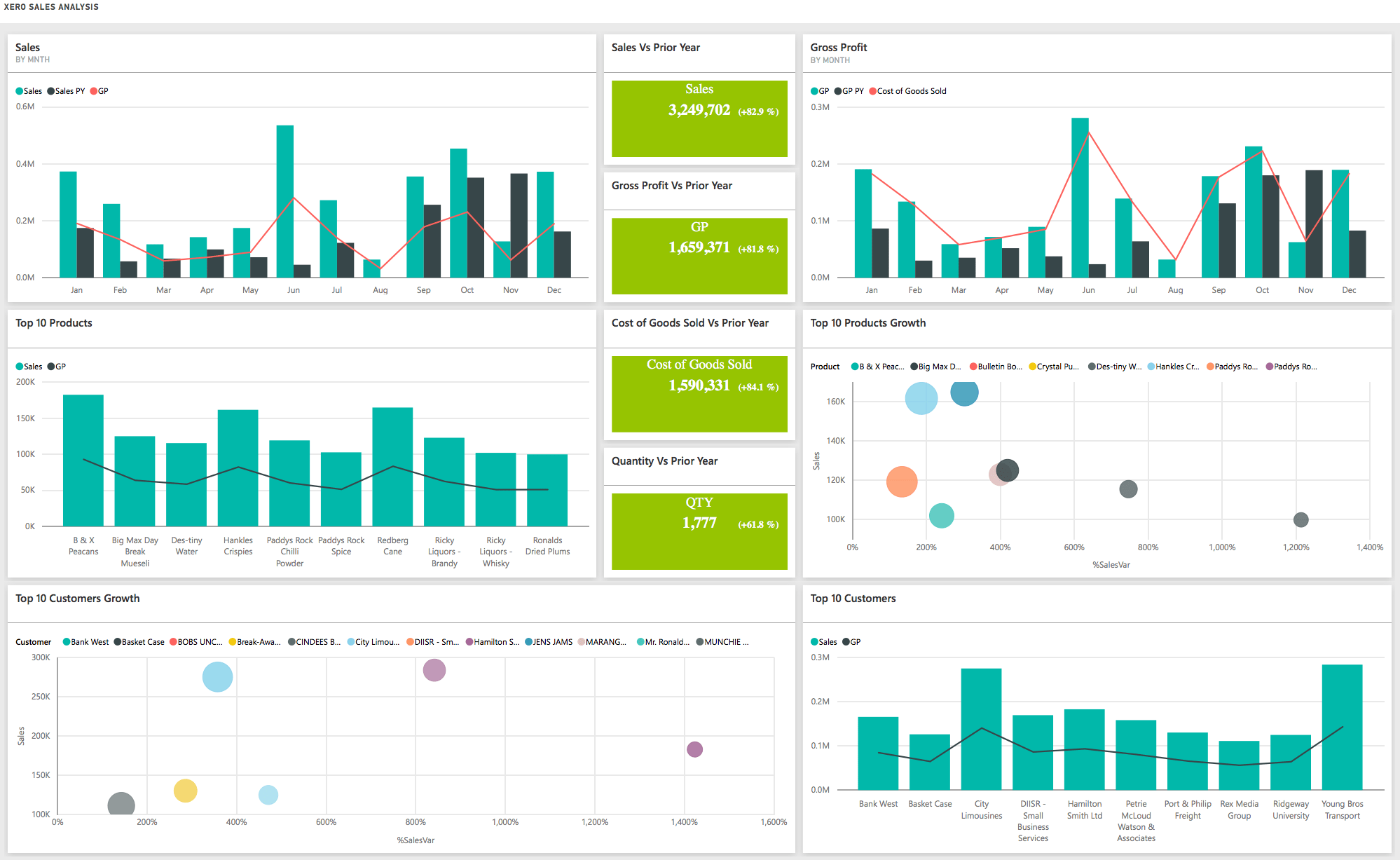 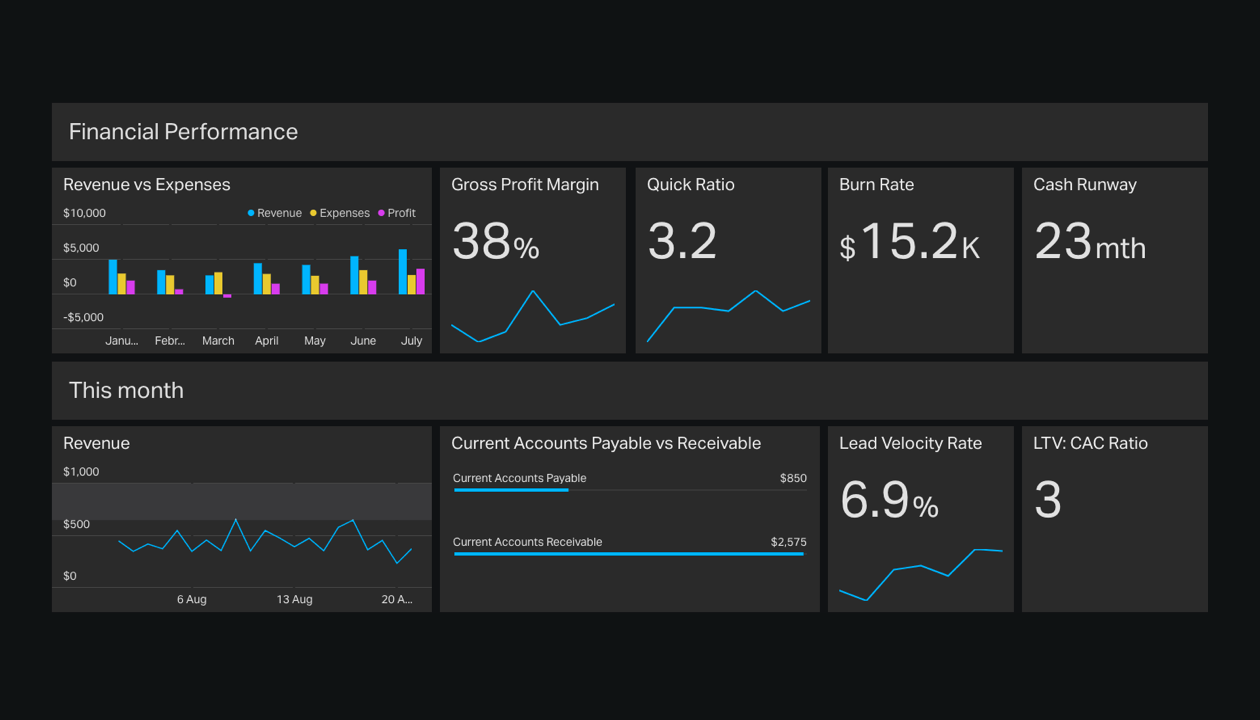 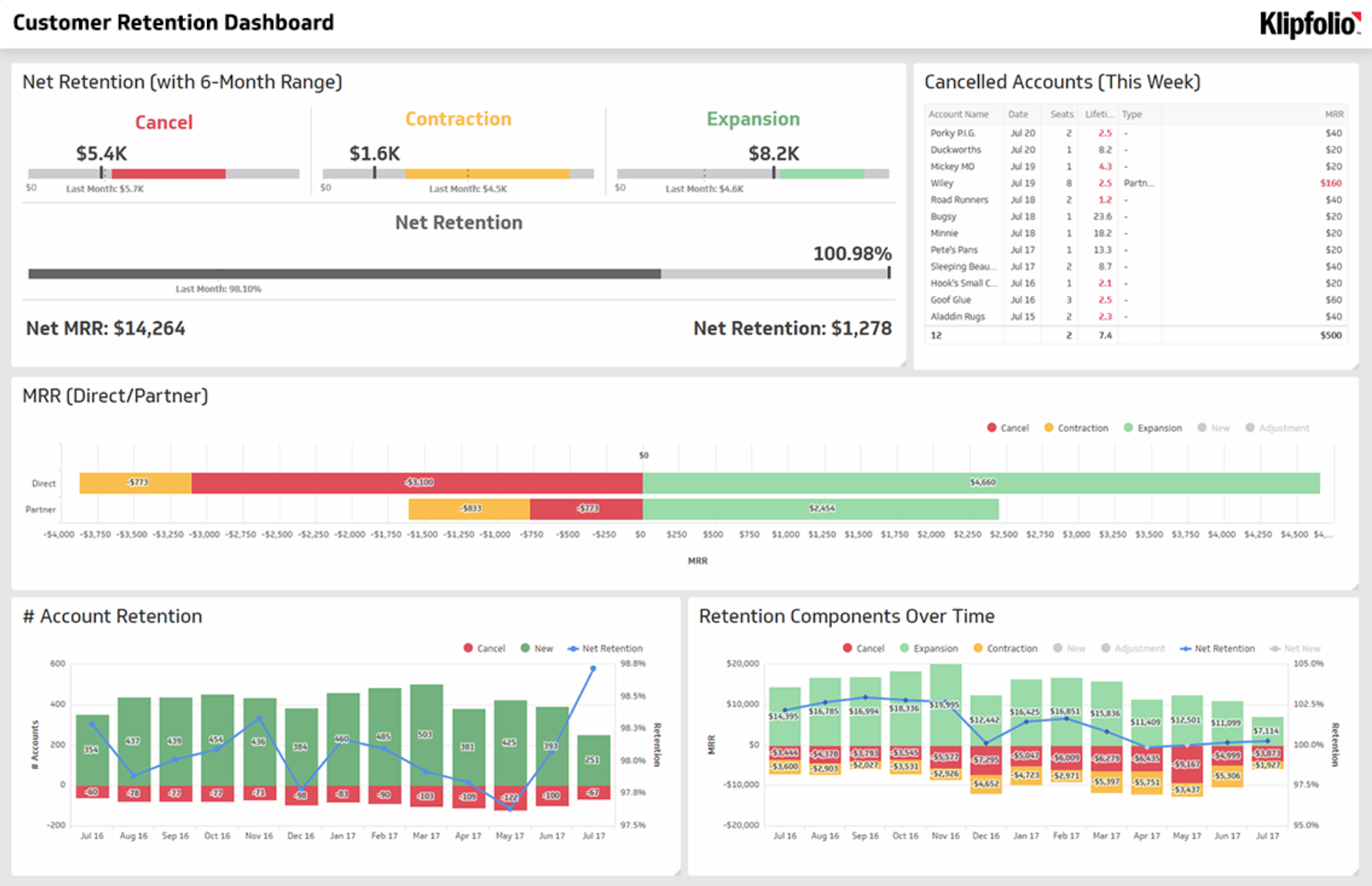 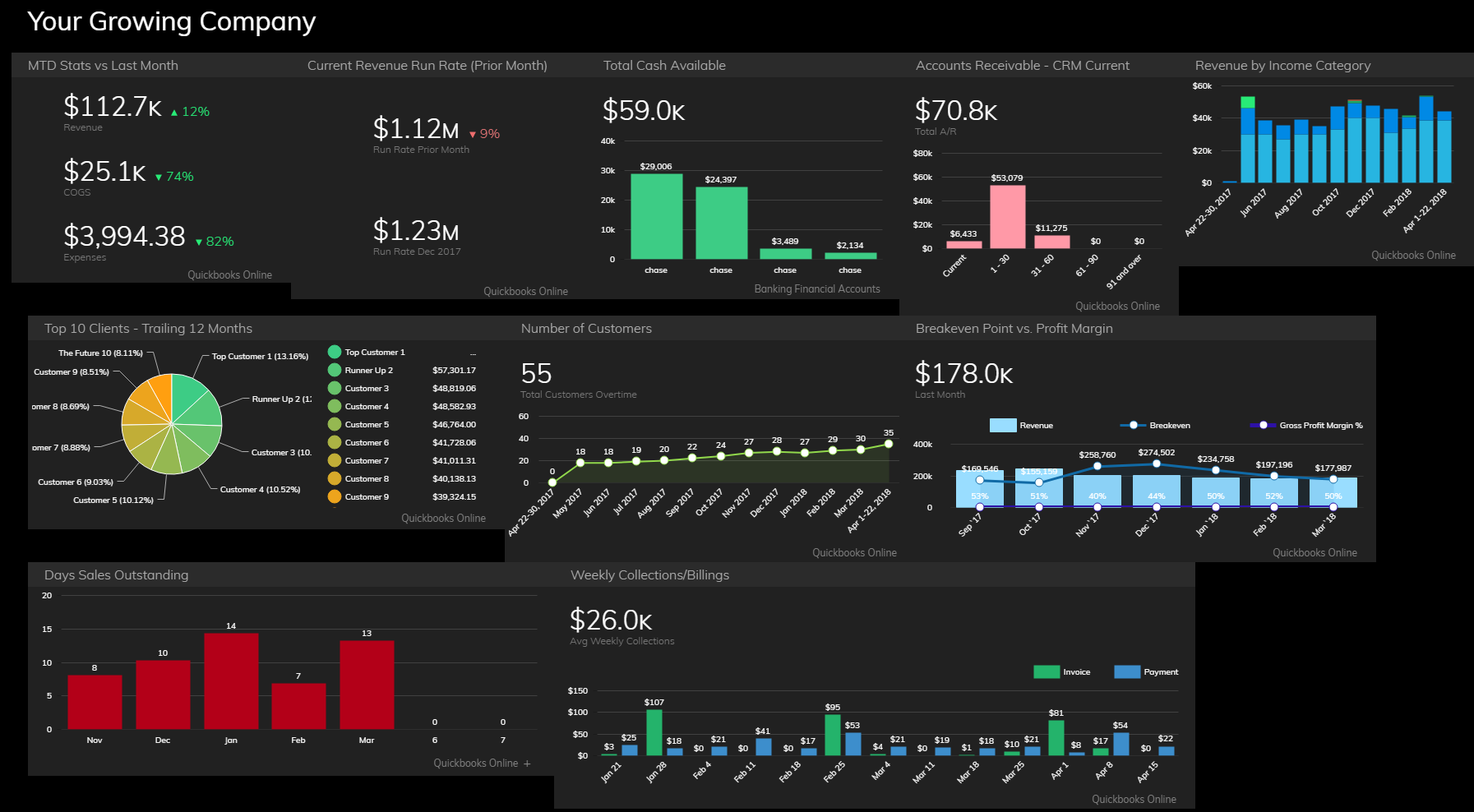 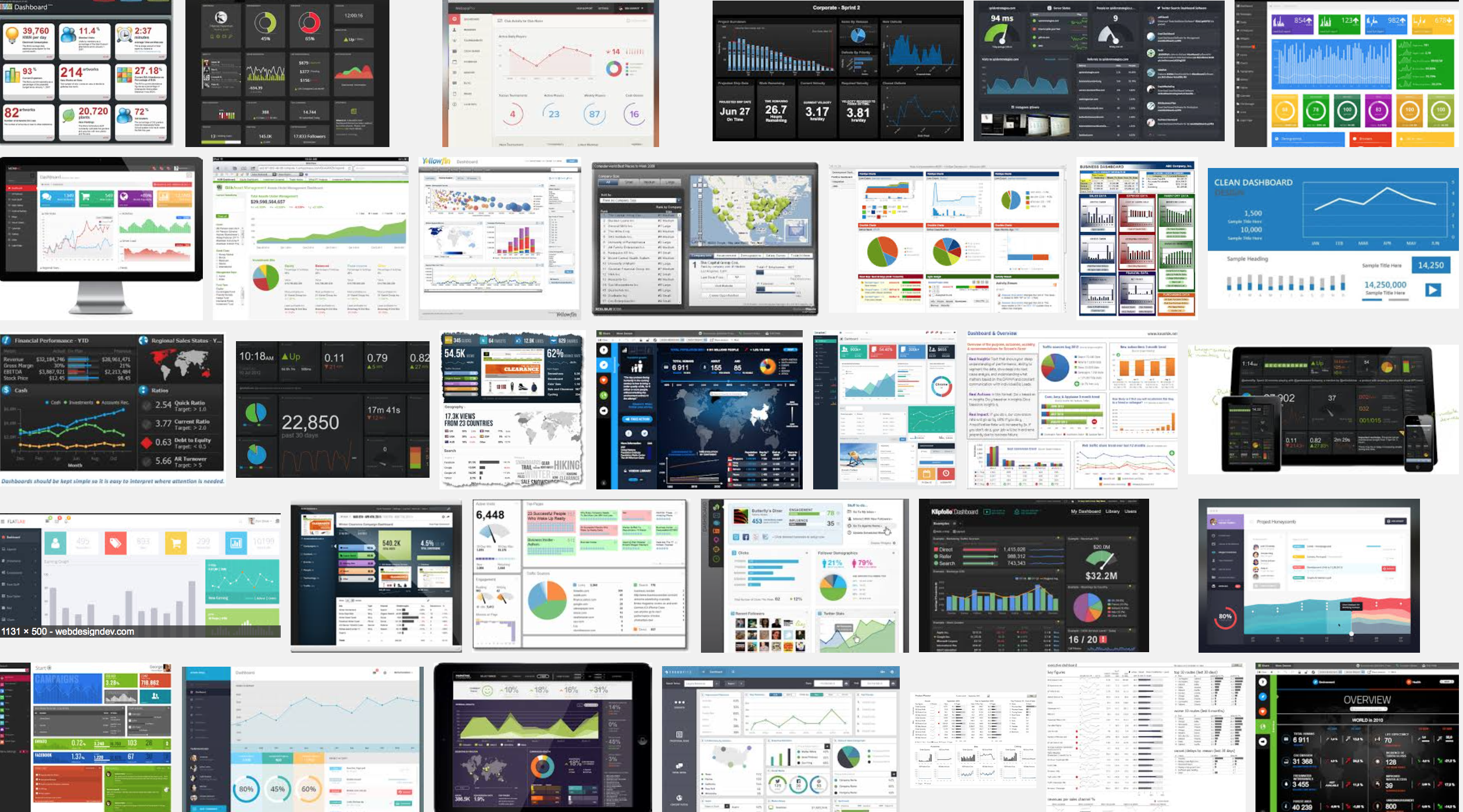 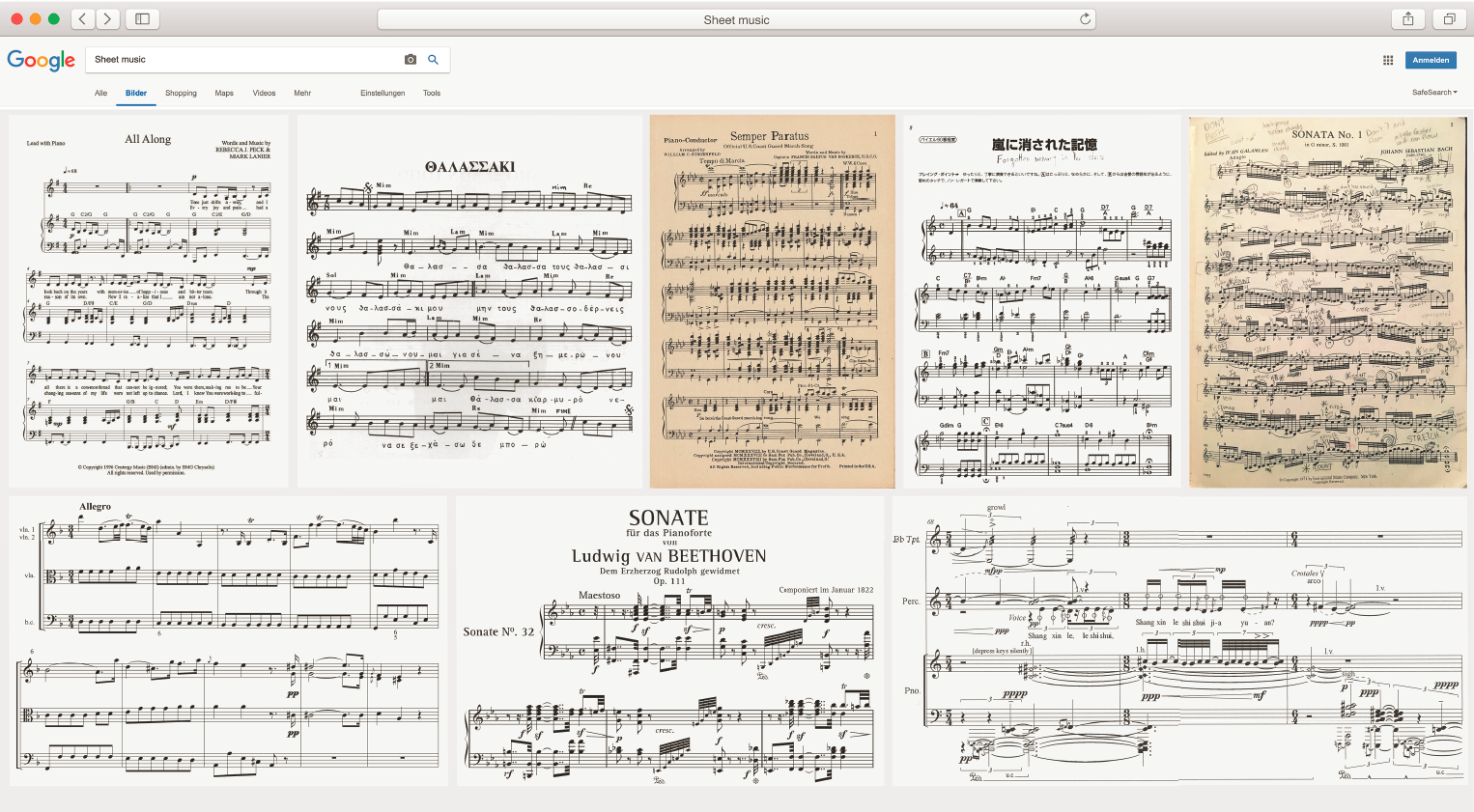 www.ibcs.com
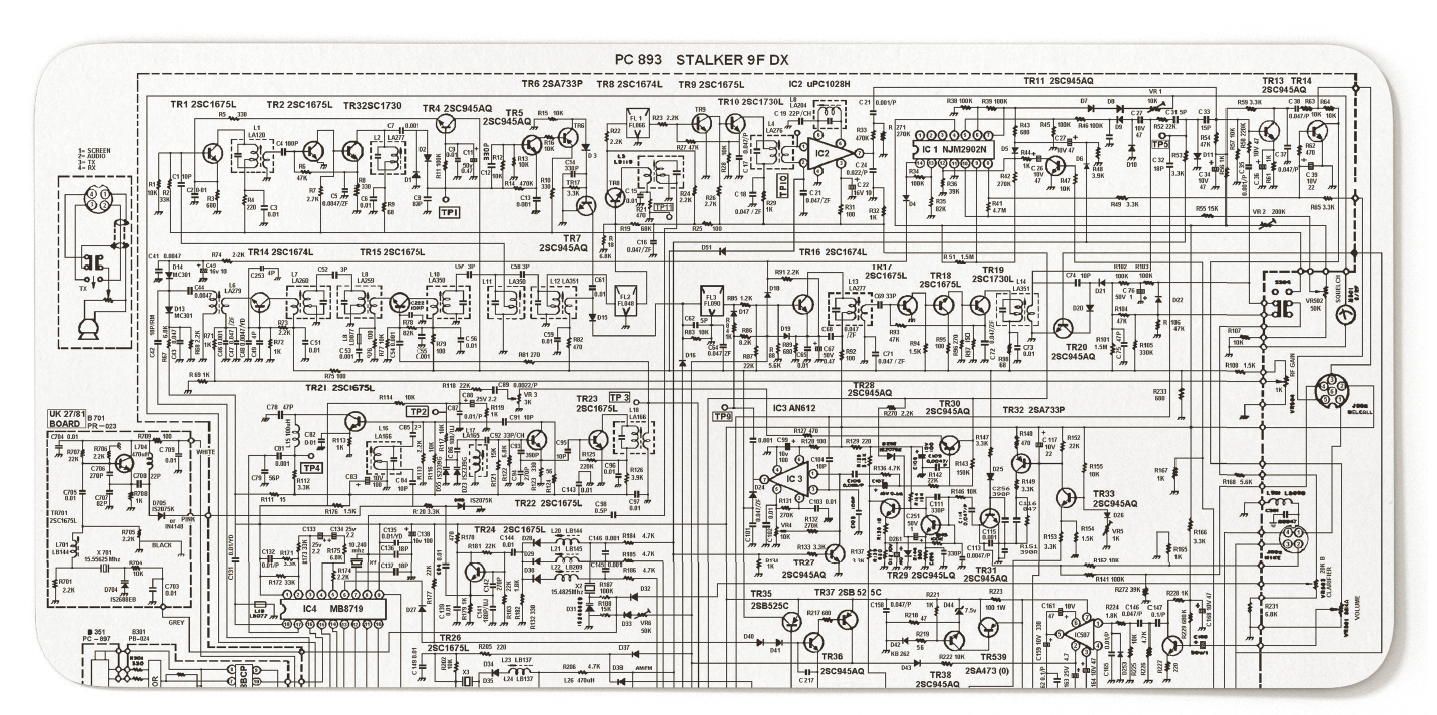 Source: Teaberry Stalker IX Service Manual
www.ibcs.com
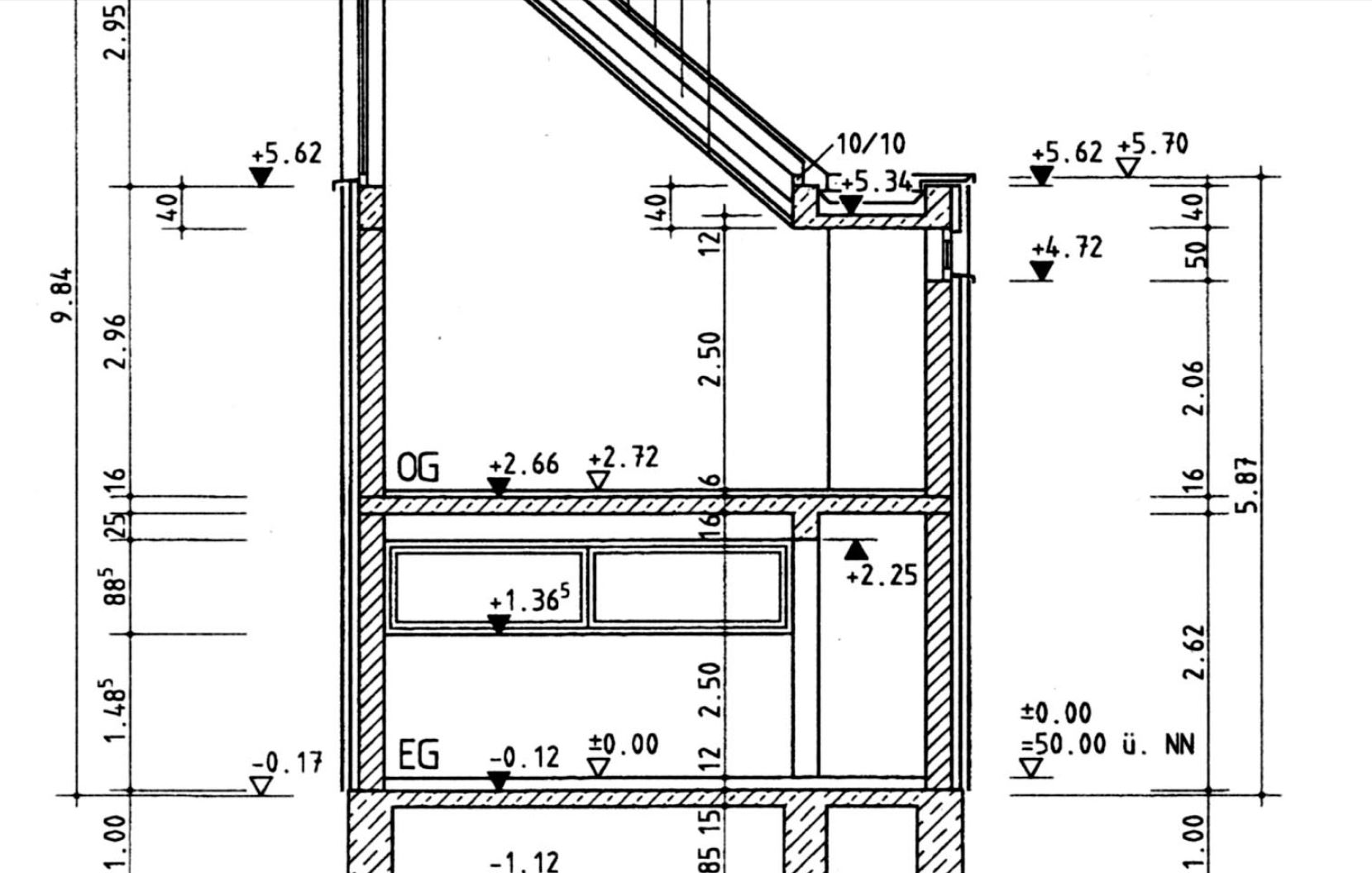 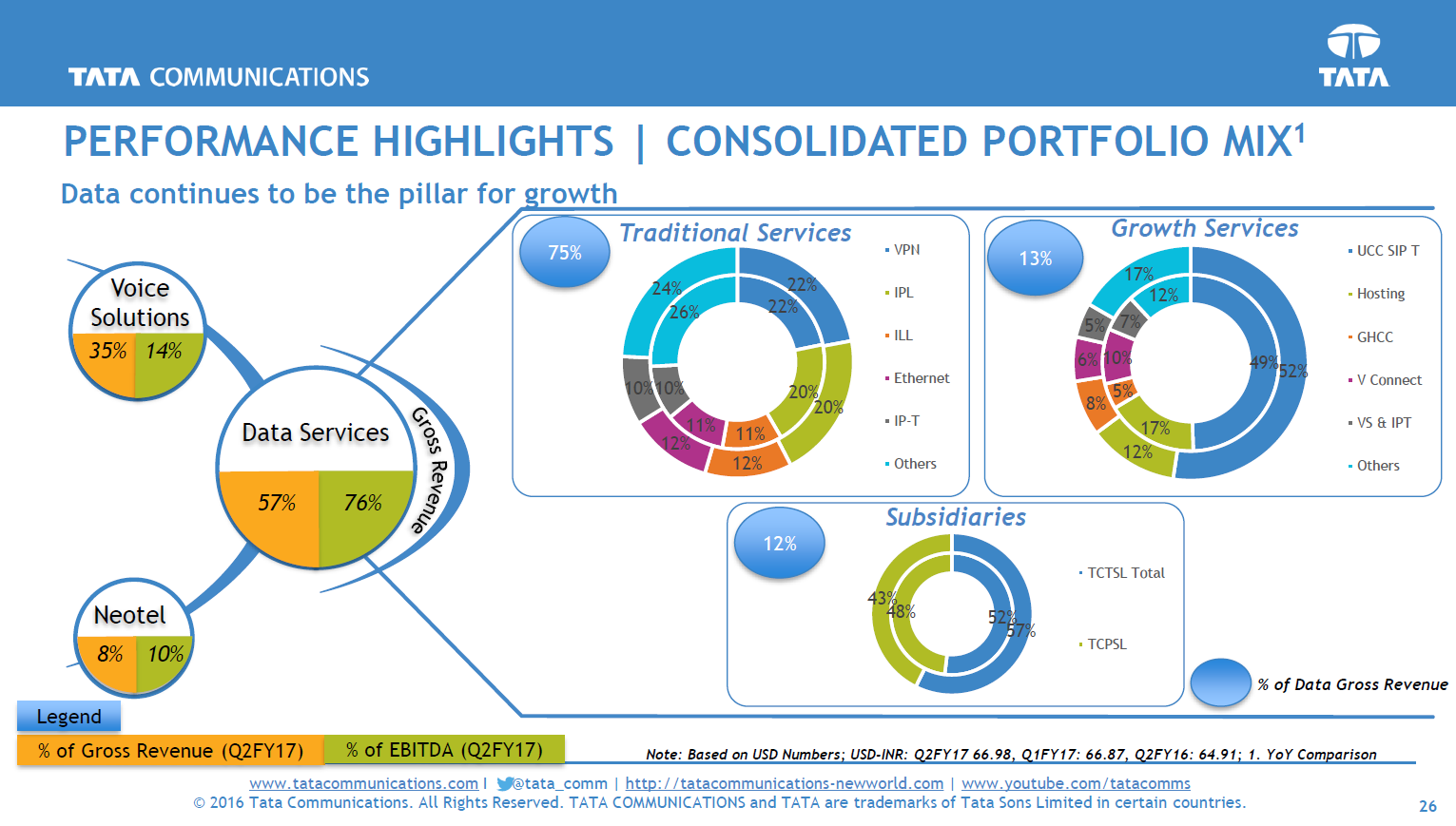 ?
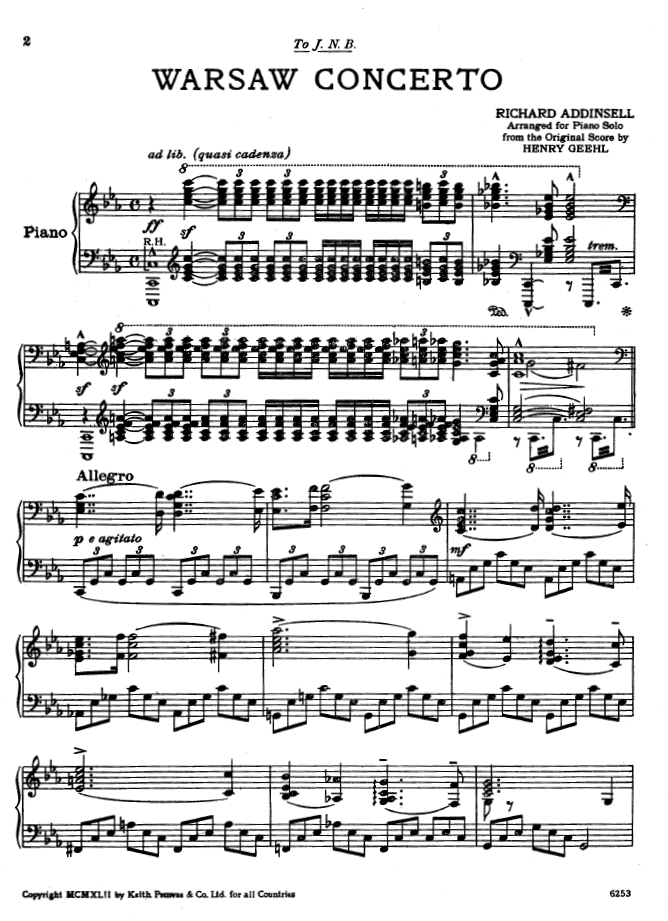 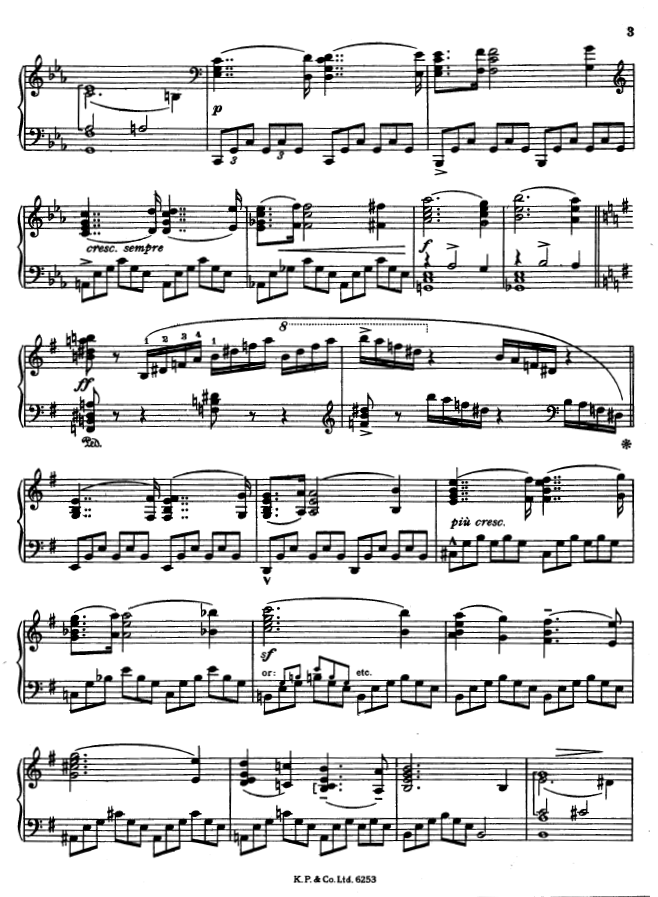 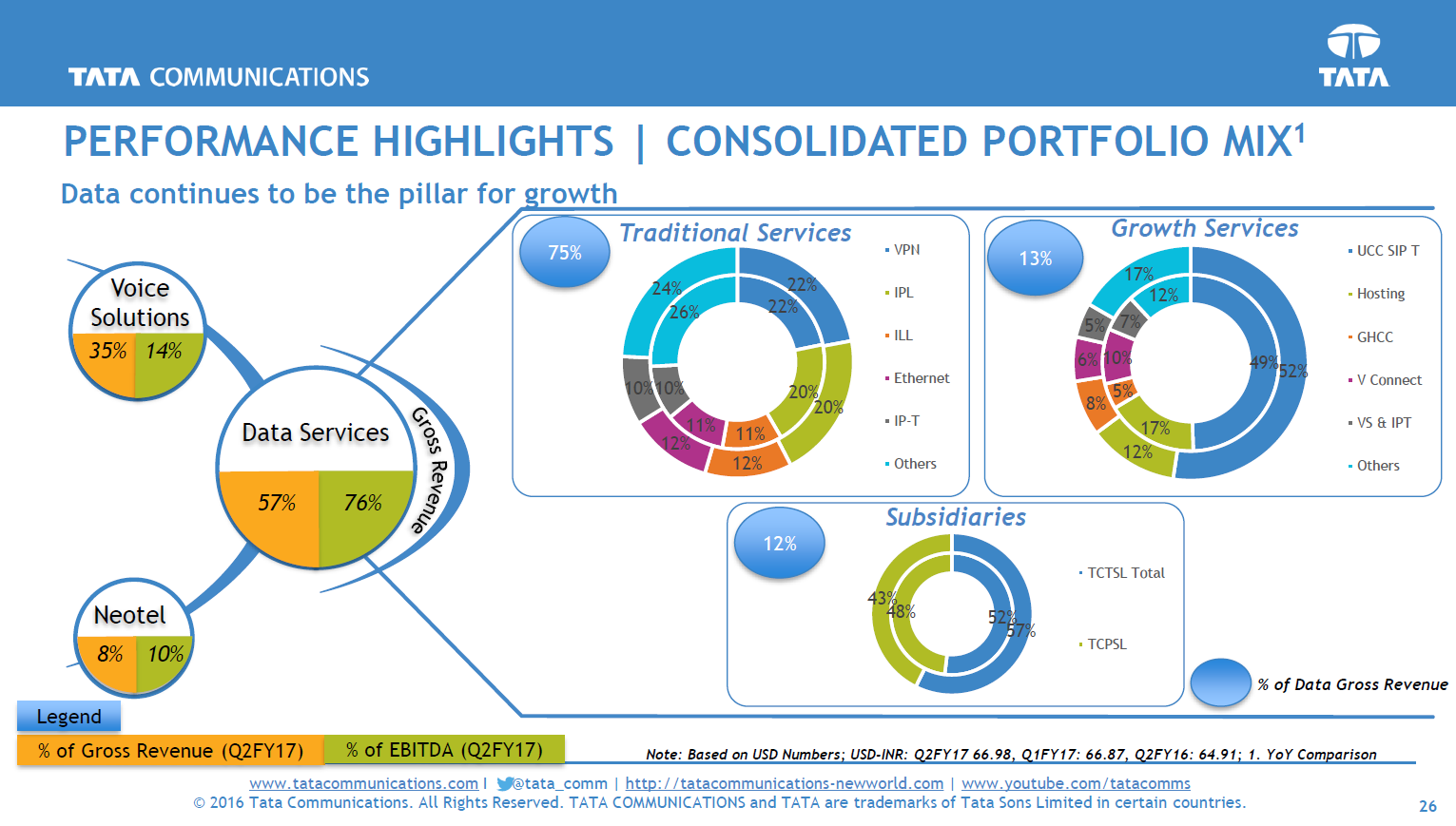 Source: Tata investor presentation 2016, wwwtatacommunications.com
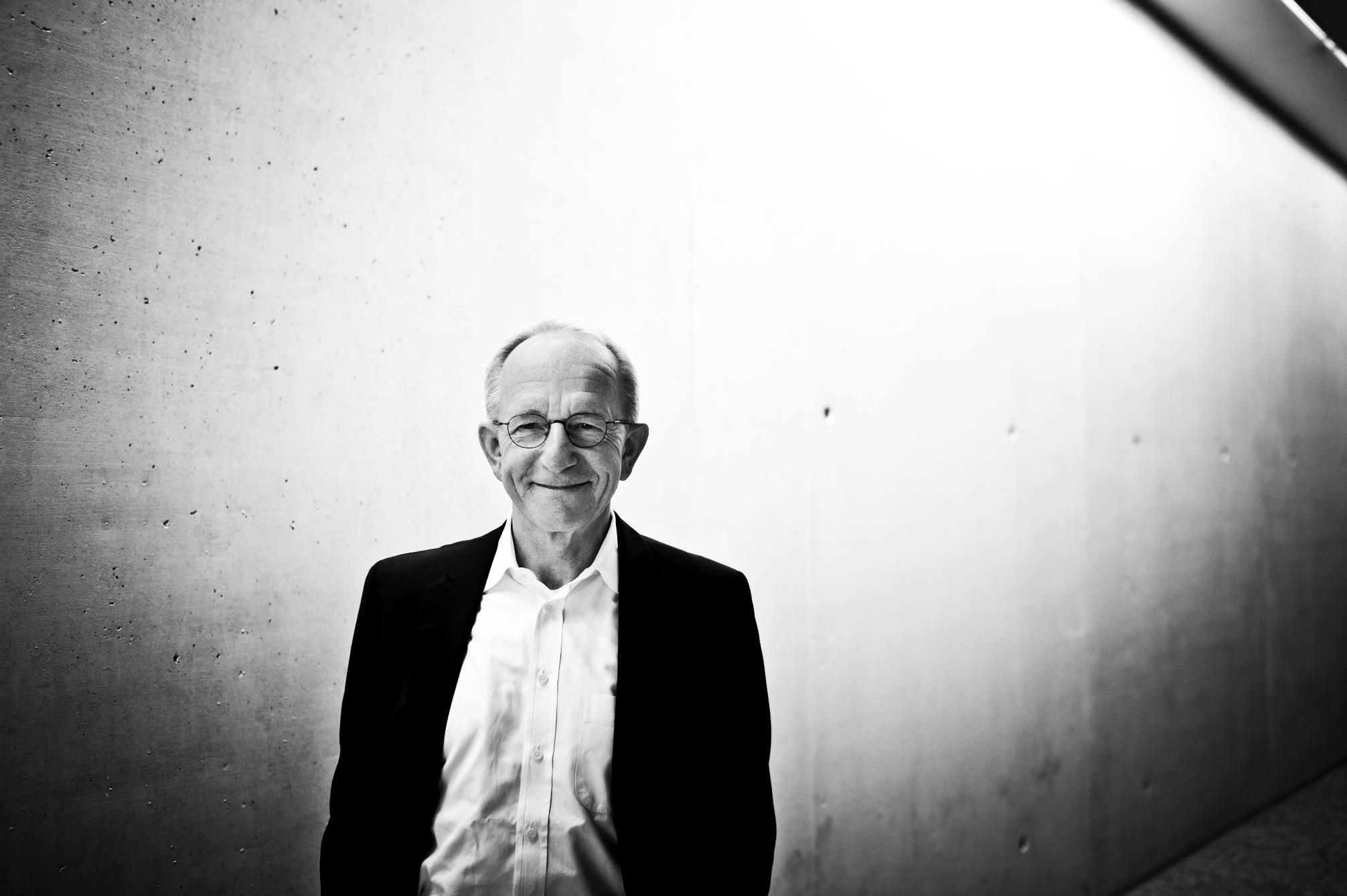 If we want to make business communication more effective, then things that mean the same have to look the same.
”
Prof. Rolf HichertIBCS Association
© HICHERT+FAISST
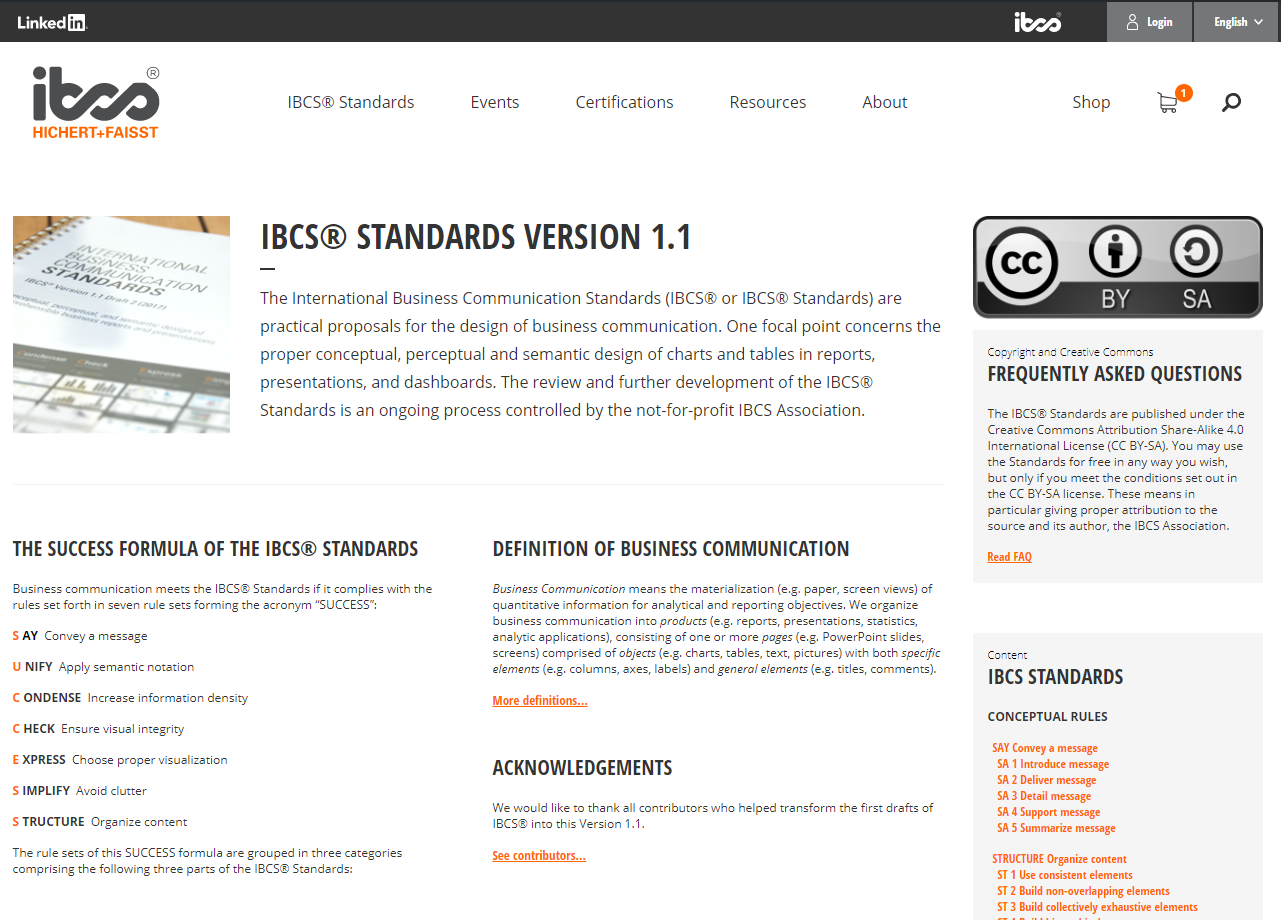 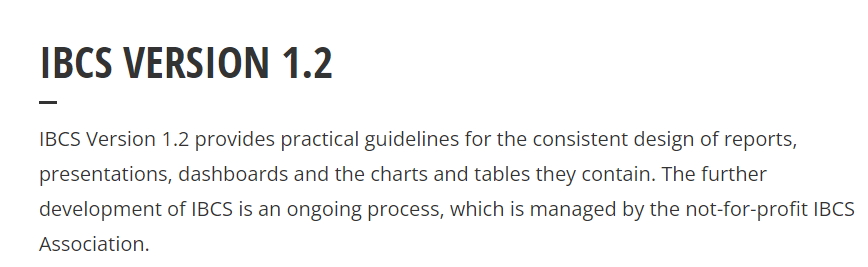 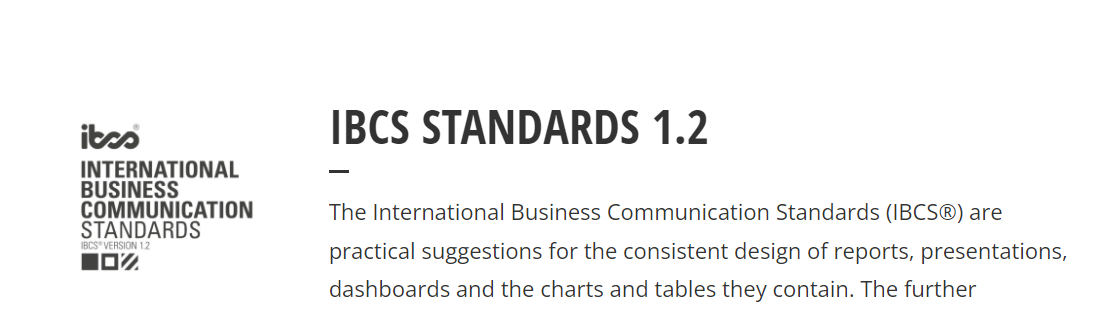 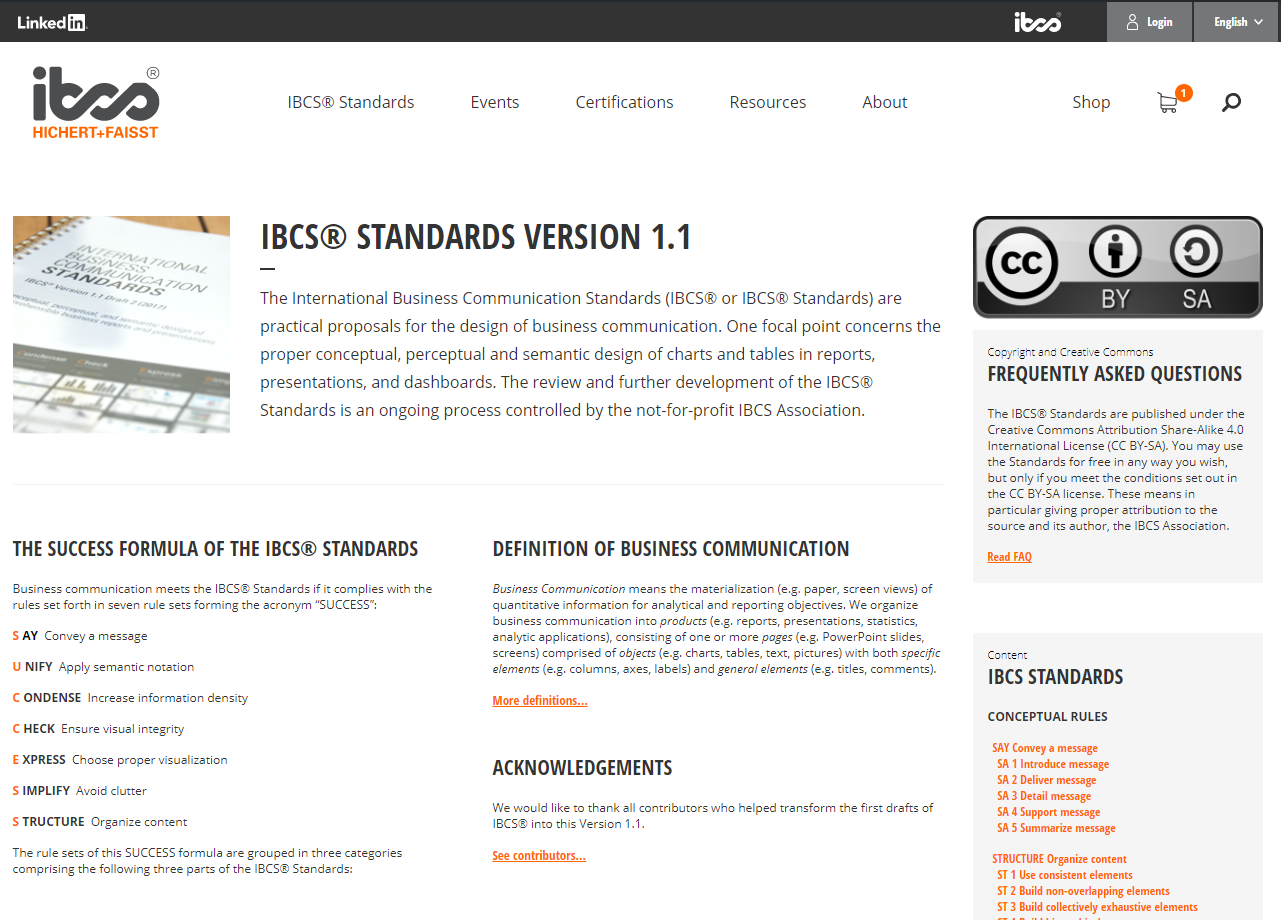 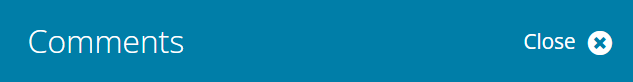 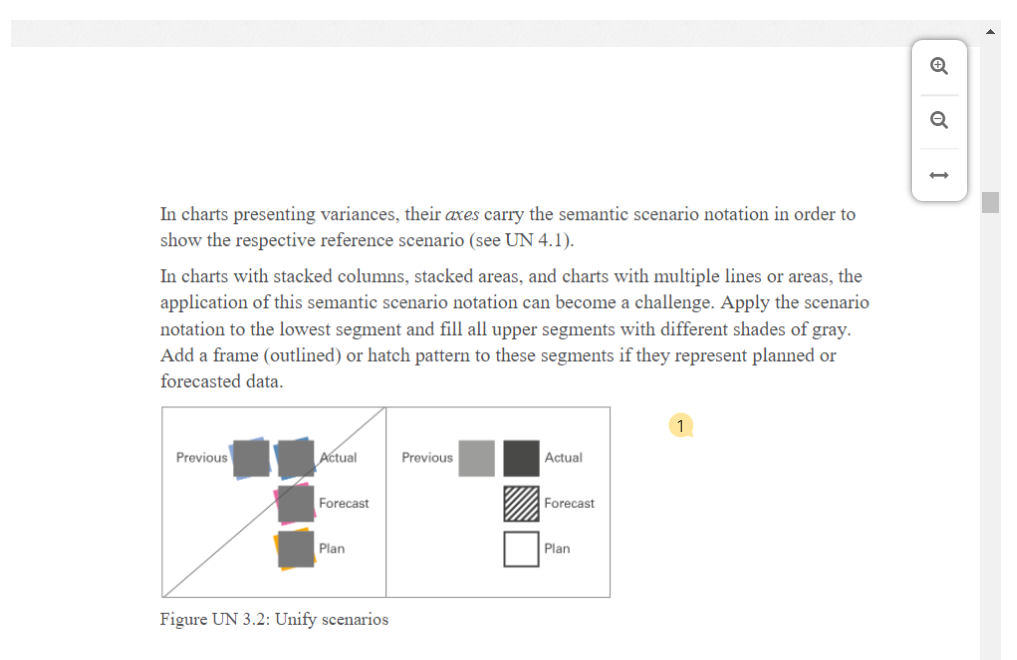 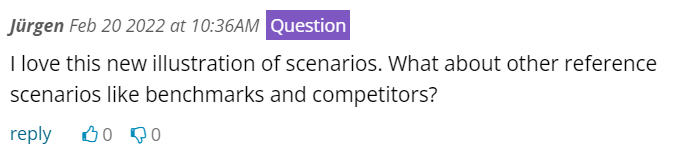 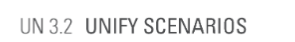 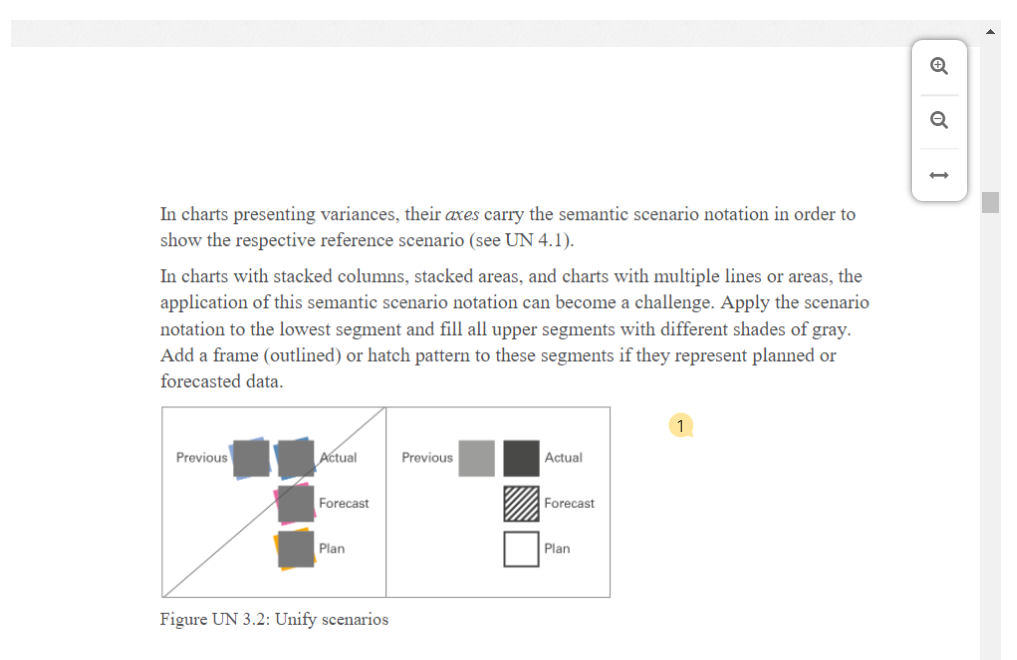 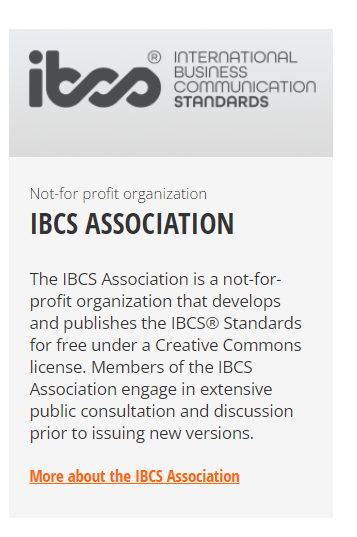 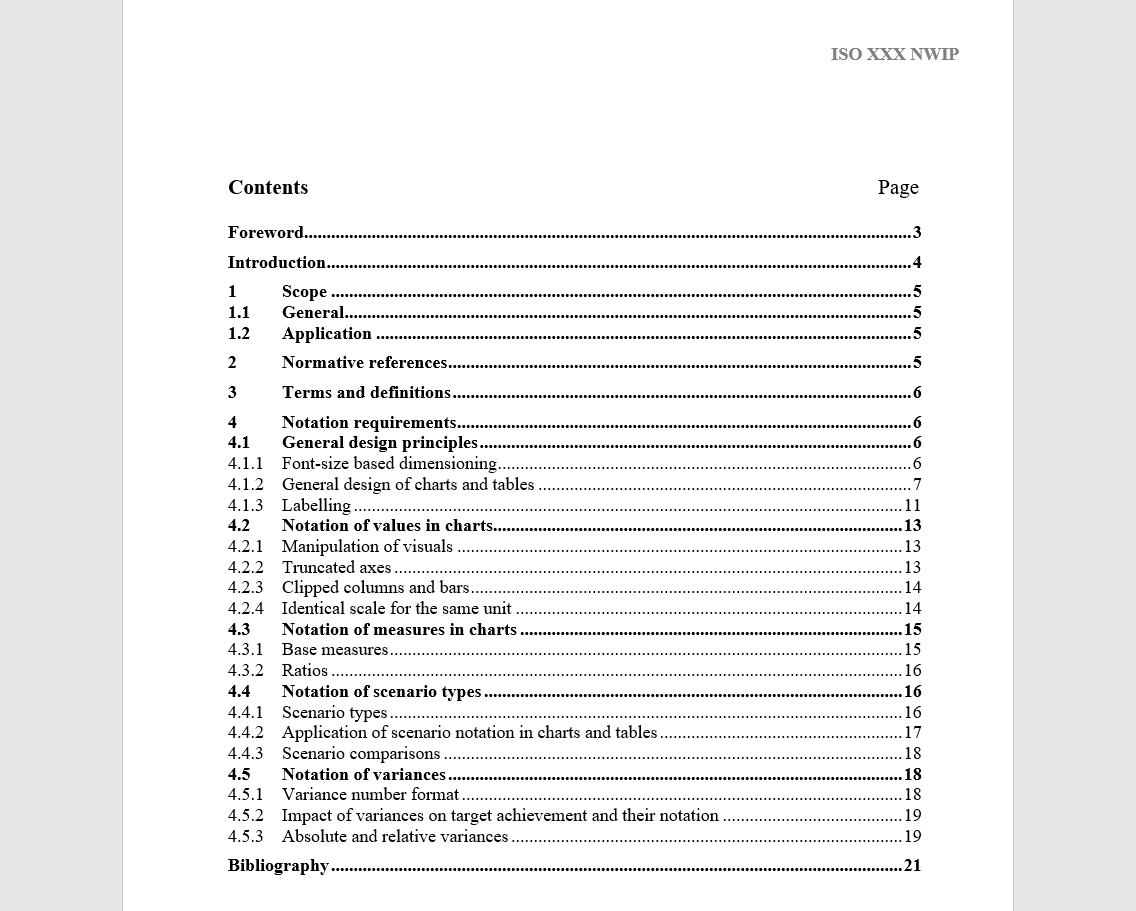 Unified titles shall identify the content of pages, charts, and tables.
1
www.ibcs.com
Unified titles shall identify the content of pages, charts, and tables: Who (entity)
1
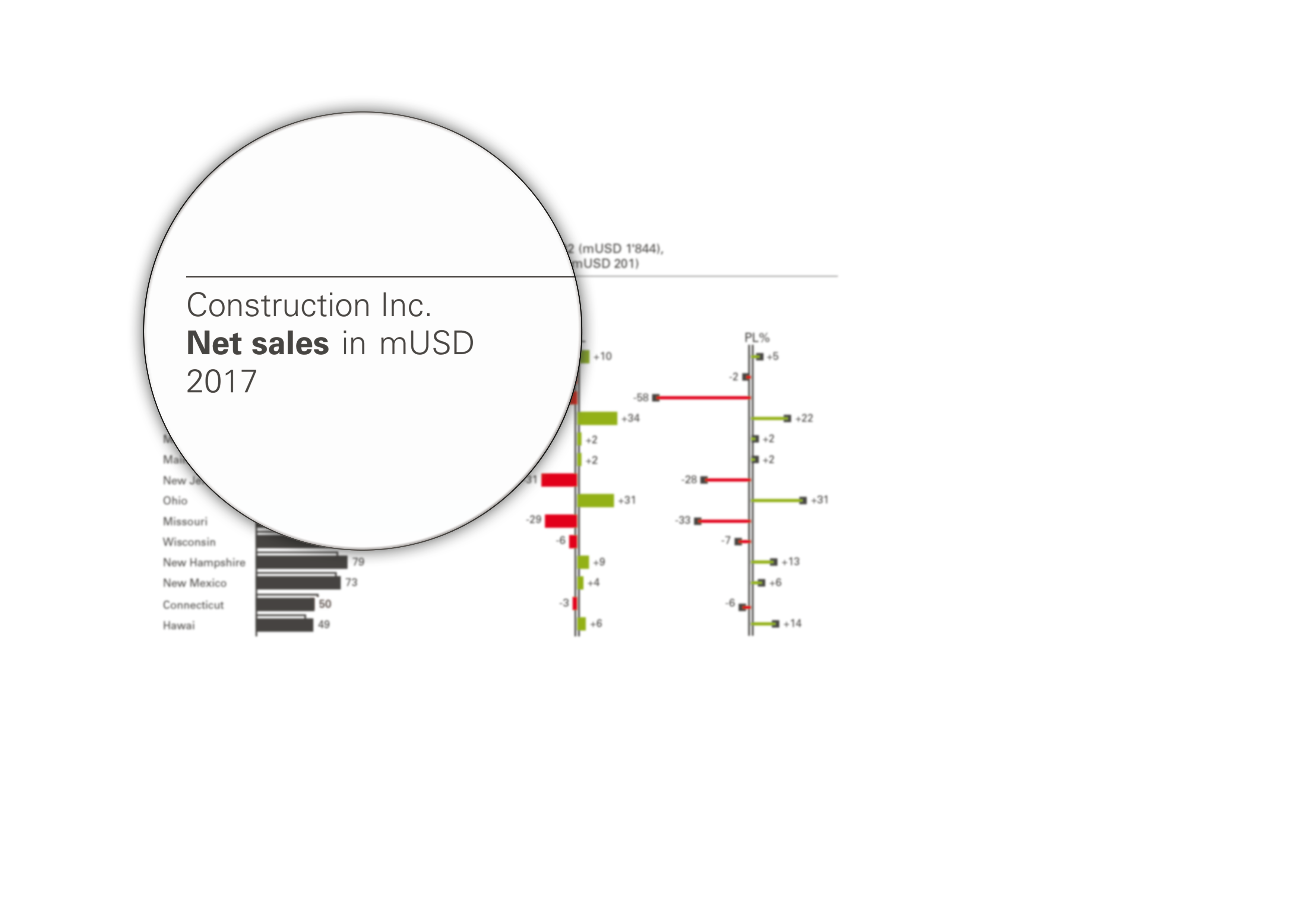 www.ibcs.com
Unified titles shall identify the content of pages, charts, and tables: Who (entity), what (measure)
1
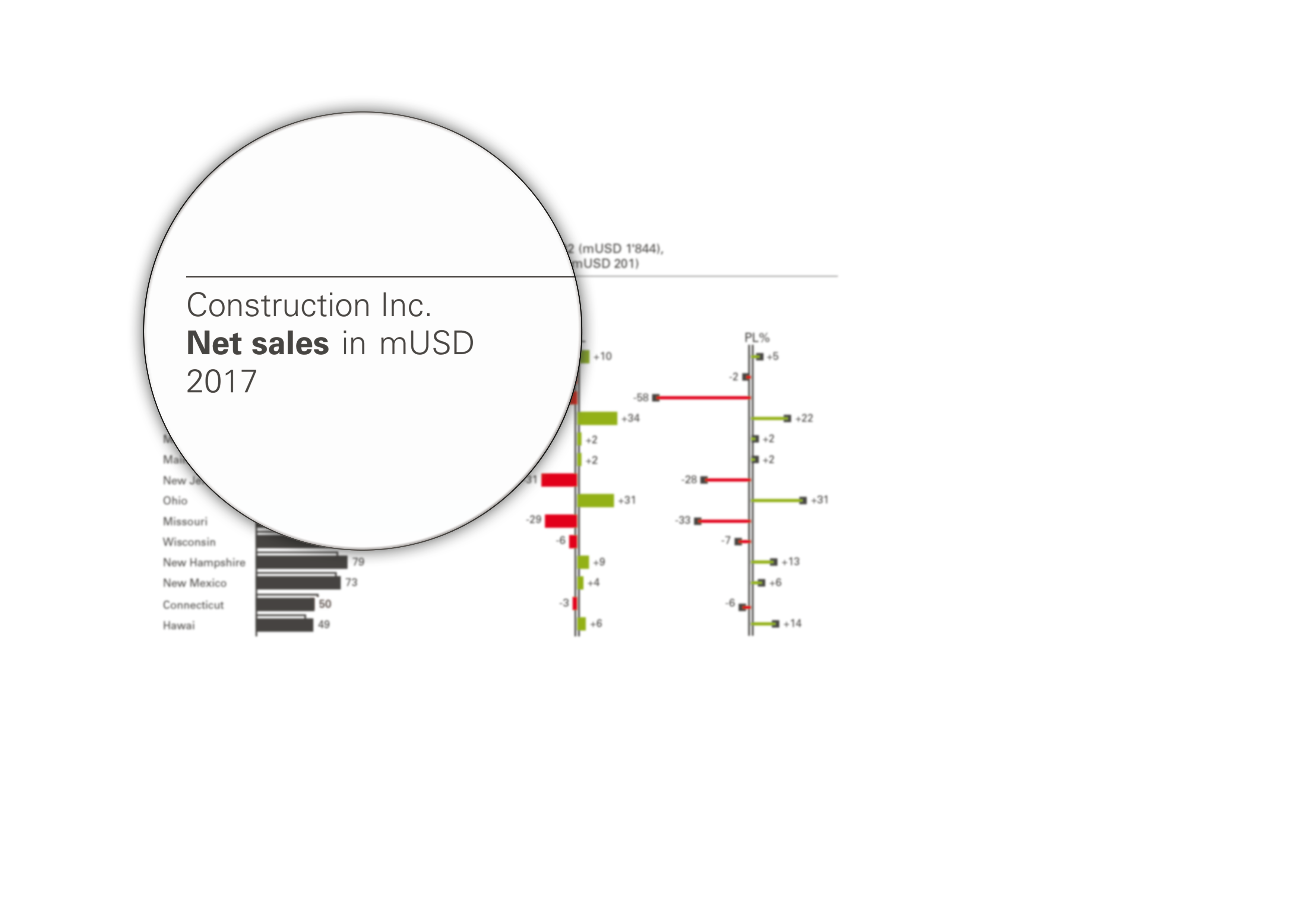 www.ibcs.com
Unified titles shall identify the content of pages, charts, and tables: Who (entity), what (measure), and when (time period).
1
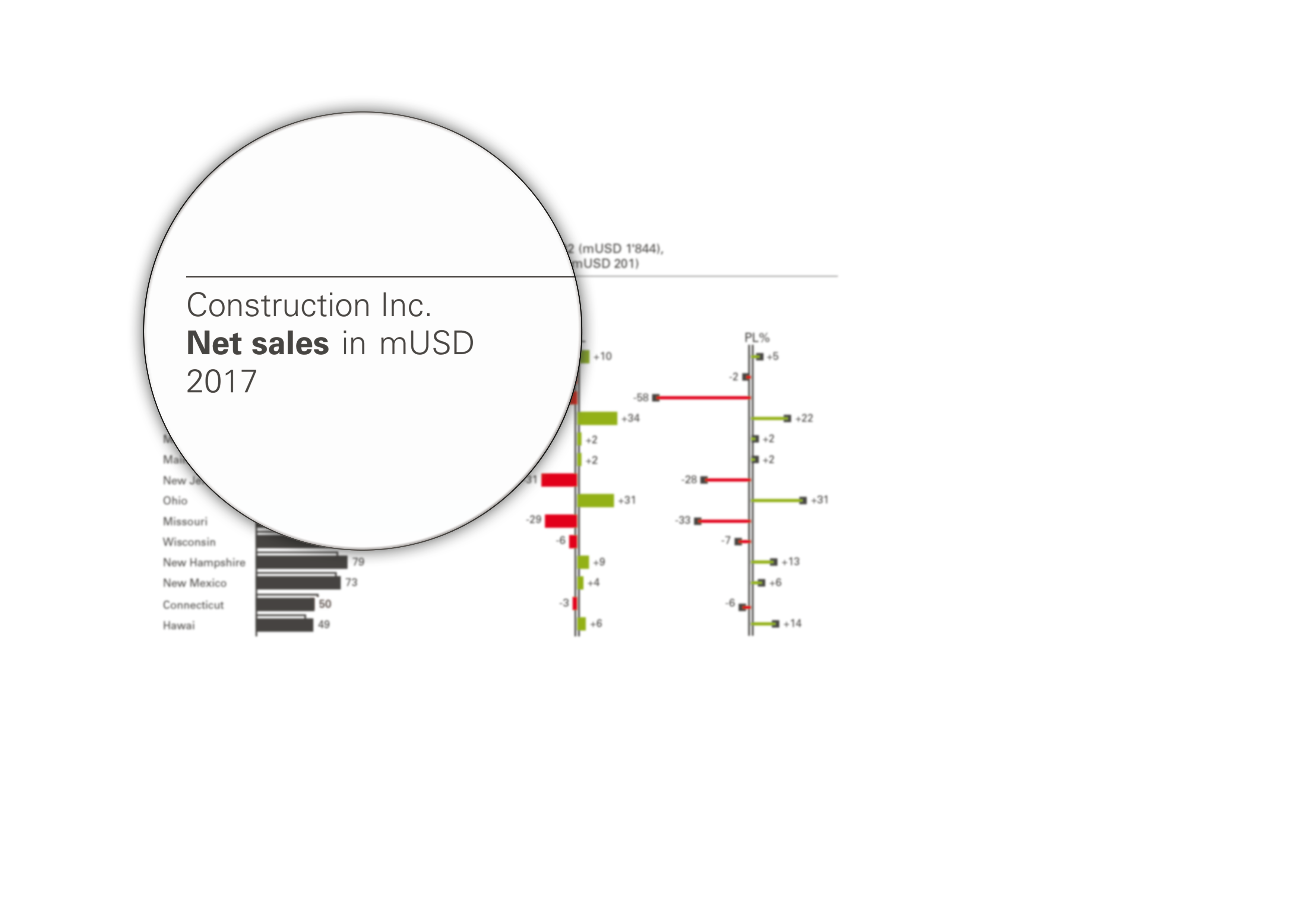 www.ibcs.com
Example
Alpha Corporation
© www.ibcs.com
Example
Alpha Corporation
Net sales in mUSD
© www.ibcs.com
Example
Alpha Corporation
Net sales in mUSD
2023
© www.ibcs.com
Time series (ordinal scales) shall consistently be displayed on a horizontal axes, whereas nominally scaled structure categories shall be displayed on a vertical axis.
2
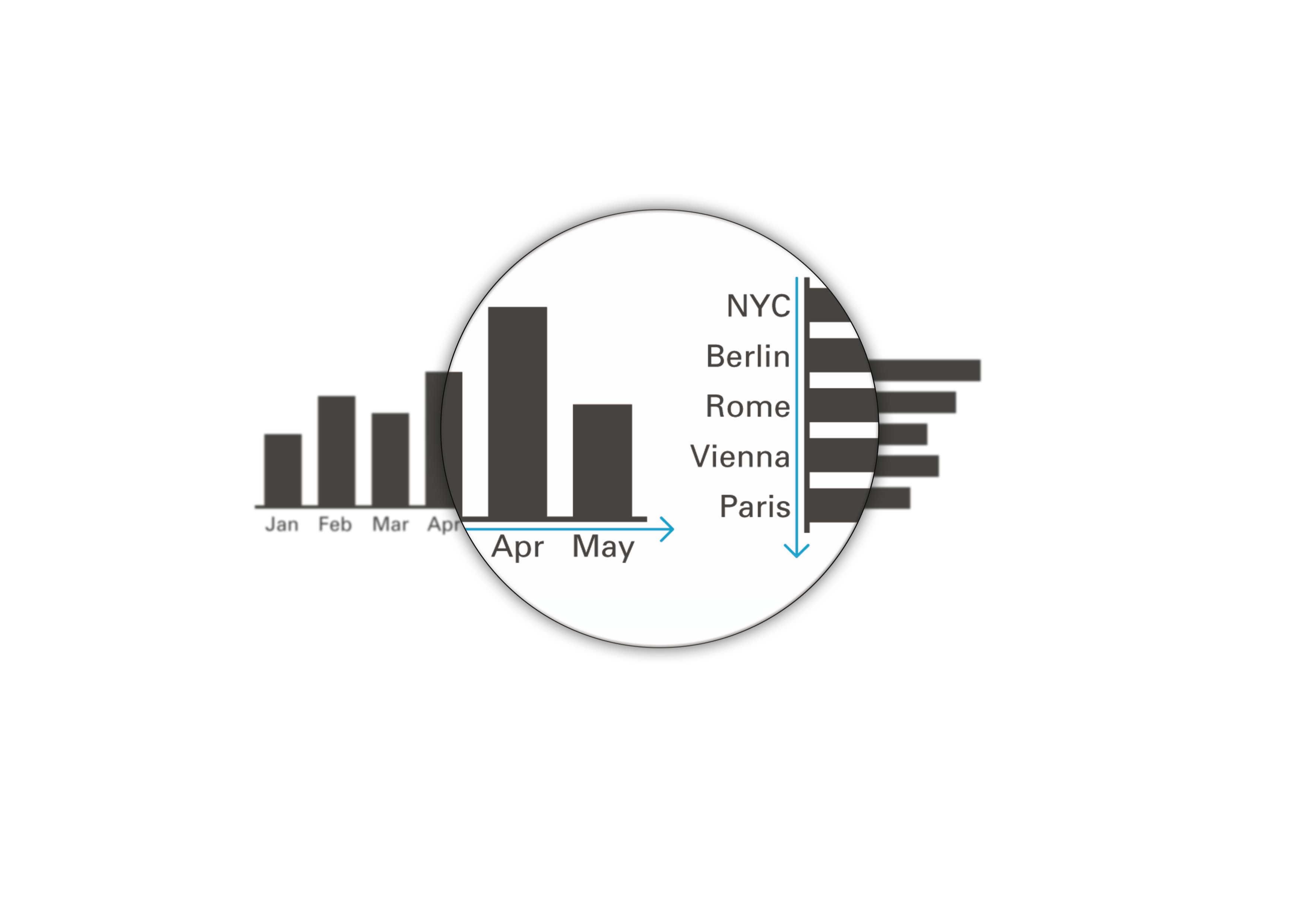 www.ibcs.com
Example
Alpha Corporation
Net sales in mUSD
2023
© www.ibcs.com
Example
Alpha Corporation
Net sales in mUSD
2023
© www.ibcs.com
Example
Alpha Corporation
Net sales in mUSD
2023
AC
783
Jan
© www.ibcs.com
Example
Alpha Corporation
Net sales in mUSD
2023
AC
783
749
Jan
Feb
© www.ibcs.com
Example
Alpha Corporation
Net sales in mUSD
2023
AC
827
783
749
Jan
Feb
Mar
© www.ibcs.com
Example
Alpha Corporation
Net sales in mUSD
2023
AC
783
Jan
Feb
Mar
Apr
May
Jun
Jul
Aug
Sep
Oct
Nov
Dec
© www.ibcs.com
Example
Alpha Corporation
Net sales in mUSD
2023
AC
783
749
Jan
Feb
Mar
Apr
May
Jun
Jul
Aug
Sep
Oct
Nov
Dec
© www.ibcs.com
Example
Alpha Corporation
Net sales in mUSD
2023
AC
827
783
749
Jan
Feb
Mar
Apr
May
Jun
Jul
Aug
Sep
Oct
Nov
Dec
© www.ibcs.com
Example
Alpha Corporation
Net sales in mUSD
2023
AC
899
844
827
809
783
749
715
710
685
627
601
572
Jan
Feb
Mar
Apr
May
Jun
Jul
Aug
Sep
Oct
Nov
Dec
© www.ibcs.com
Base measures shall be indicated by a column width of 2/3 of the category width,whereas ratios shall be indicated by a column width of 1/3.
3
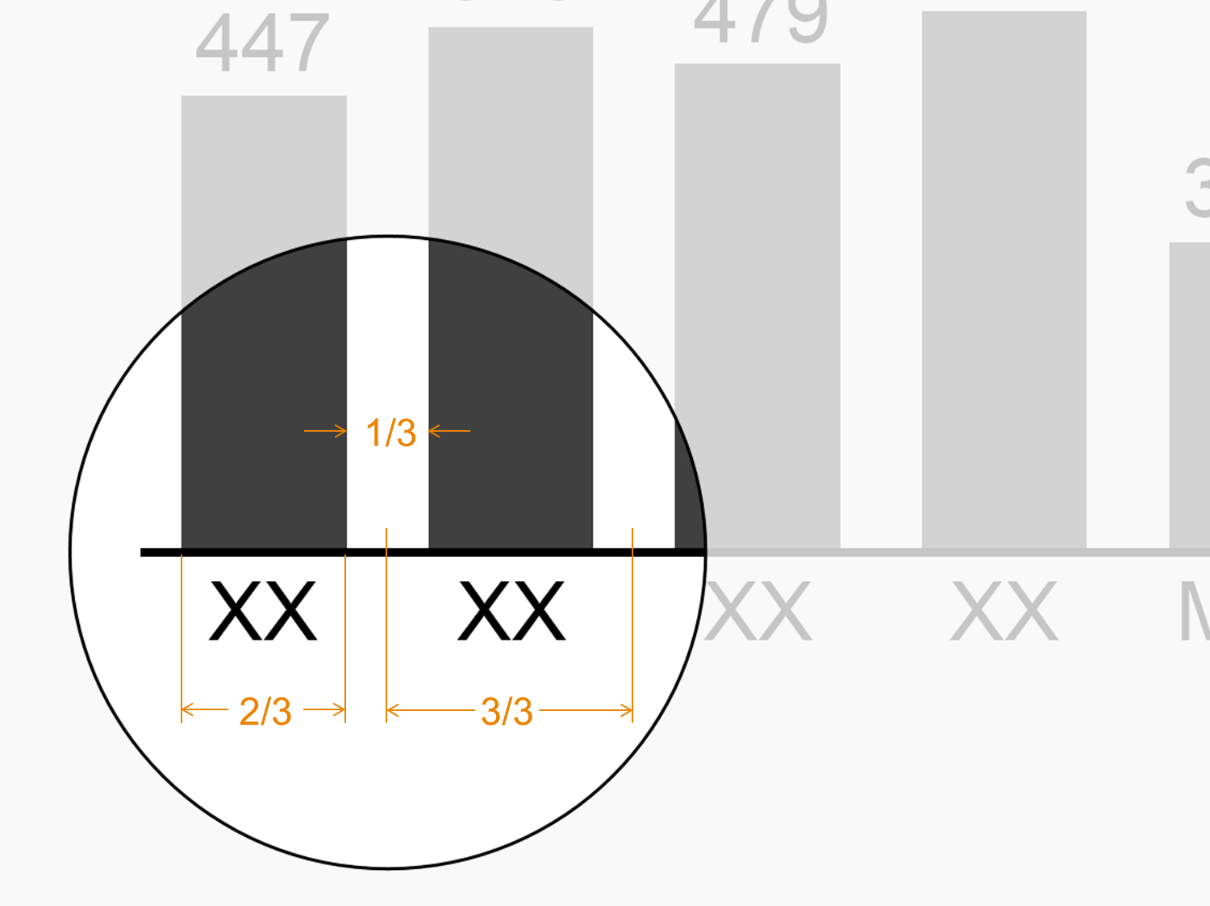 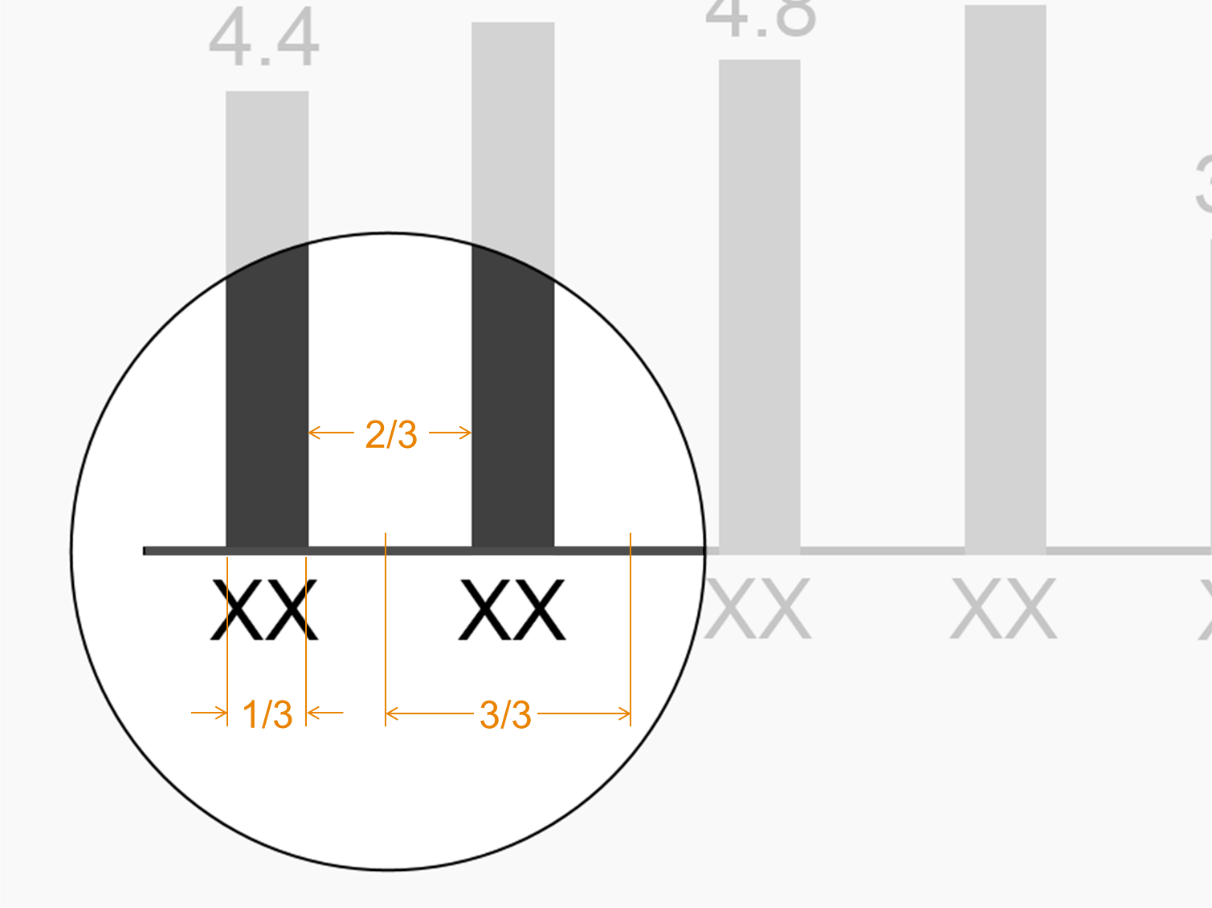 www.ibcs.com
Example
Alpha Corporation
Net sales in mUSD
2023
AC
899
844
827
809
783
749
715
710
685
627
601
572
Jan
Feb
Mar
Apr
May
Jun
Jul
Aug
Sep
Oct
Nov
Dec
© www.ibcs.com
Example
Alpha Corporation
Net sales per head in kUSD
2023
AC
899
844
827
809
783
749
715
710
685
627
601
572
Jan
Feb
Mar
Apr
May
Jun
Jul
Aug
Sep
Oct
Nov
Dec
© www.ibcs.com
Example
Alpha Corporation
Net sales in mUSD
2023
AC
899
844
827
809
783
749
715
710
685
627
601
572
Jan
Feb
Mar
Apr
May
Jun
Jul
Aug
Sep
Oct
Nov
Dec
© www.ibcs.com
Legends and labels shall be integrated to reduce eye movement and save colour for more important purposes.
4
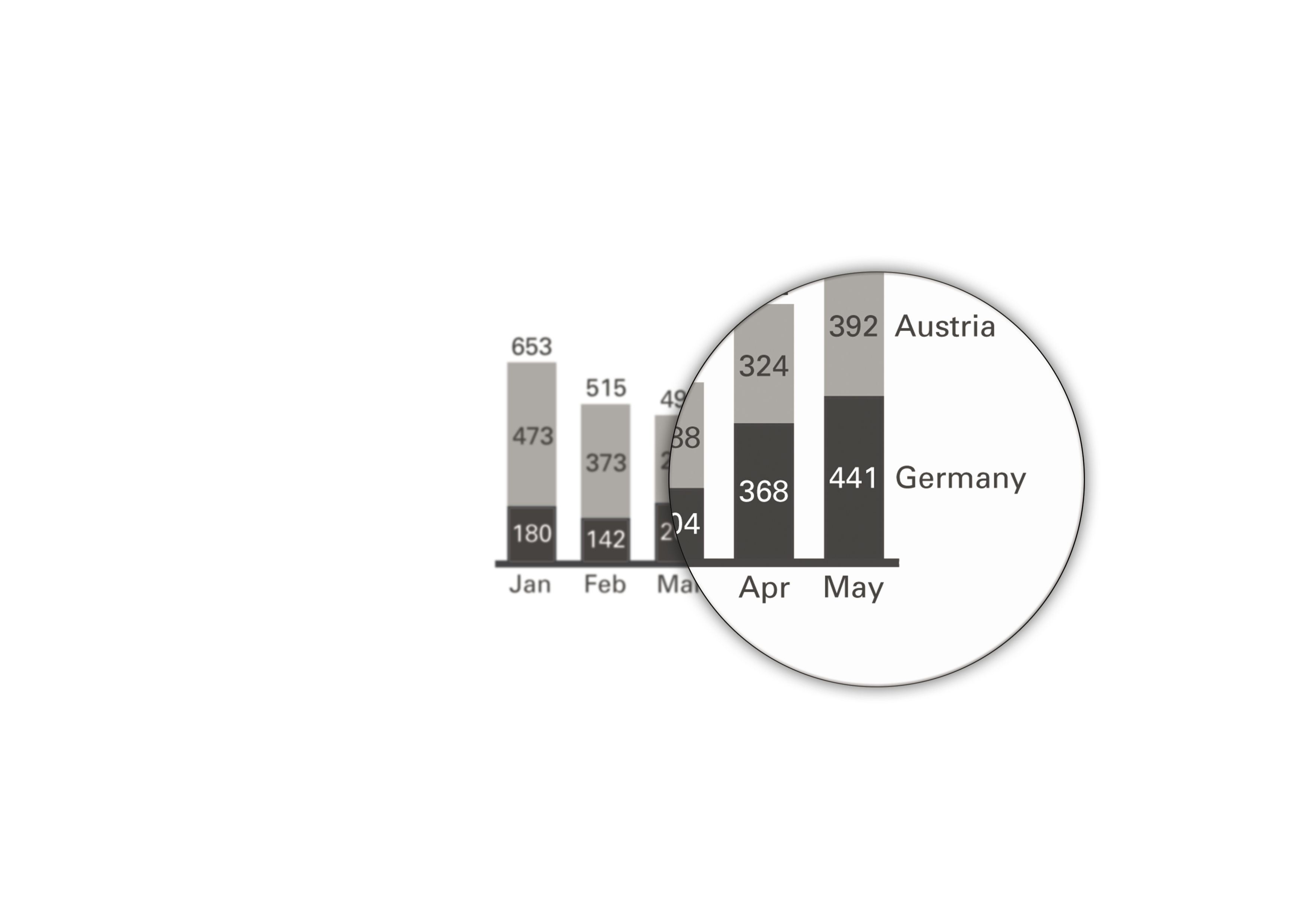 www.ibcs.com
Example
Alpha Corporation
Net sales in mUSD
2023
AC
899
844
827
809
783
749
715
710
685
627
601
572
Jan
Feb
Mar
Apr
May
Jun
Jul
Aug
Sep
Oct
Nov
Dec
© www.ibcs.com
Example
Alpha Corporation
Net sales in mUSD
2023
899
844
827
809
783
749
715
710
685
627
601
572
AC
Jan
Feb
Mar
Apr
May
Jun
Jul
Aug
Sep
Oct
Nov
Dec
© www.ibcs.com
Scenarios shall be identified by fill patterns.
5
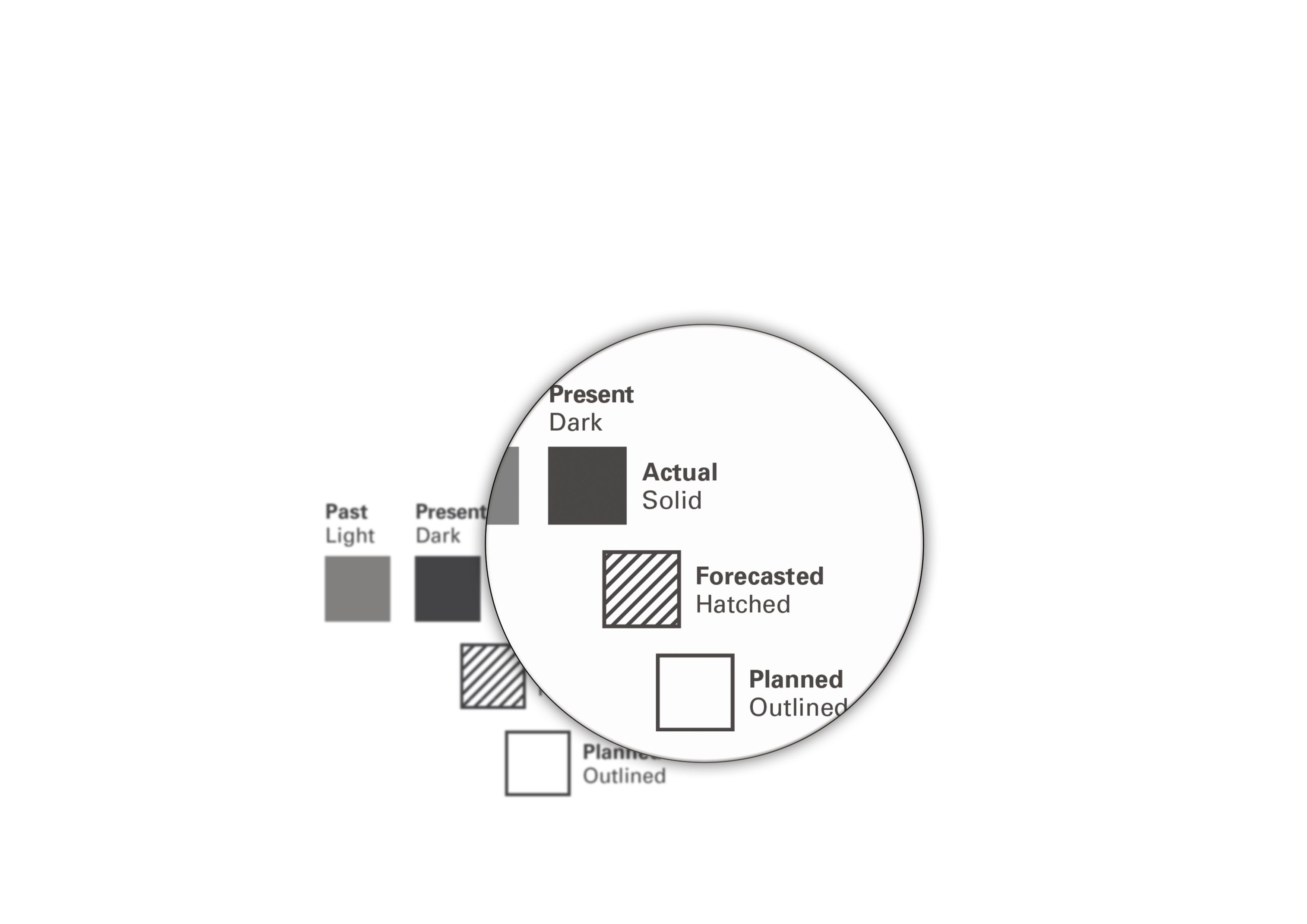 www.ibcs.com
Scenarios shall be identified by fill patterns.
5
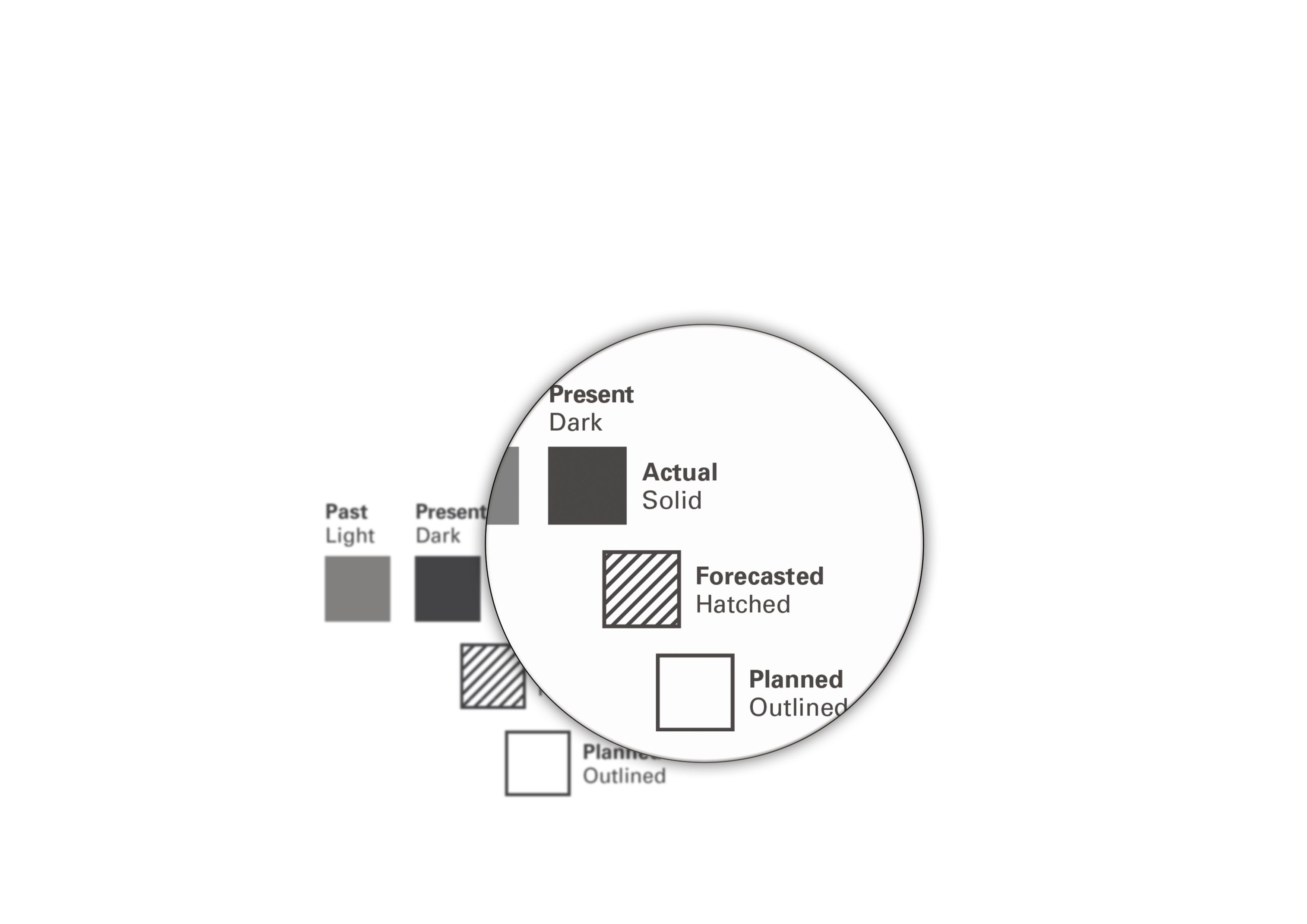 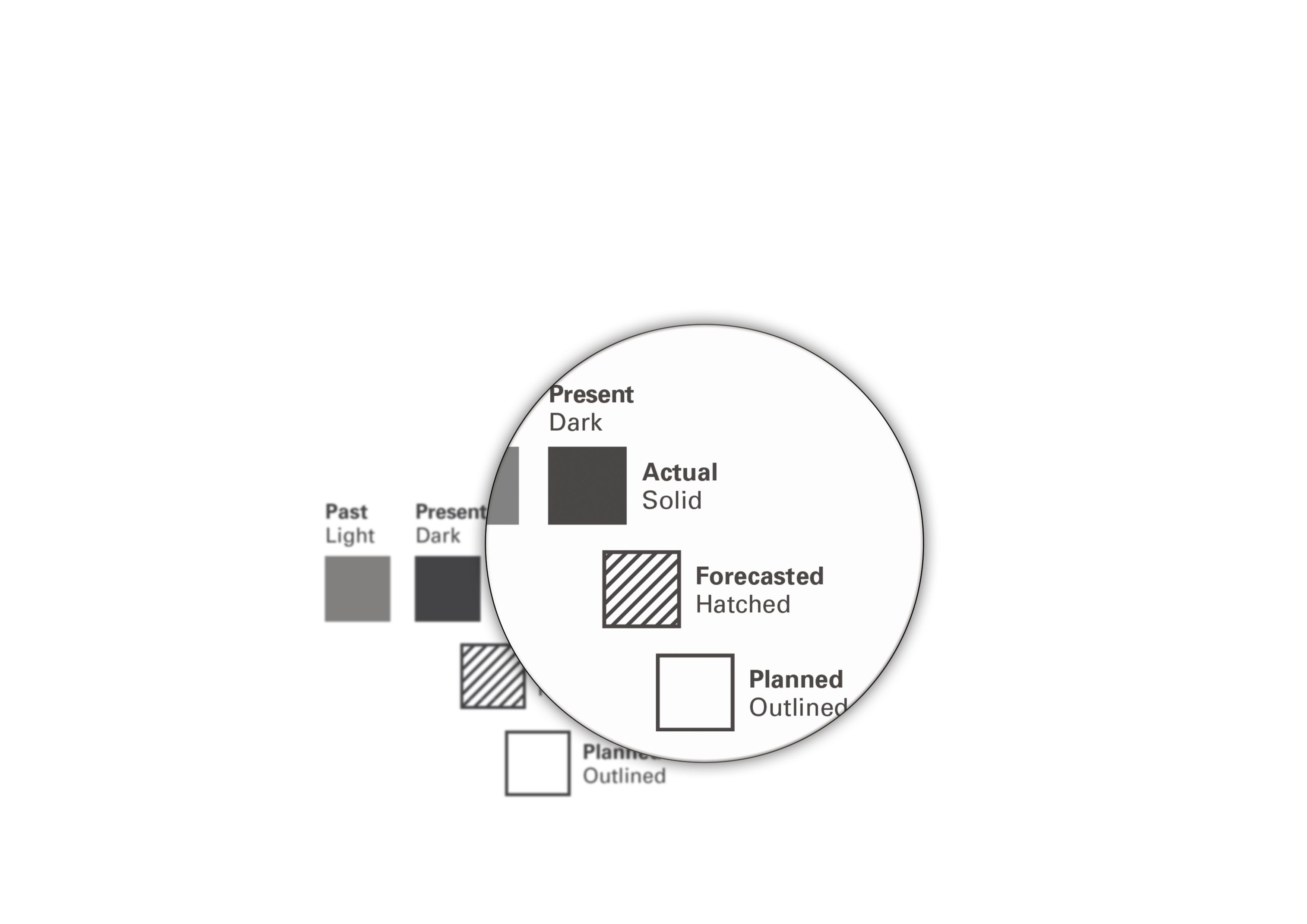 www.ibcs.com
Scenarios shall be identified by fill patterns.
5
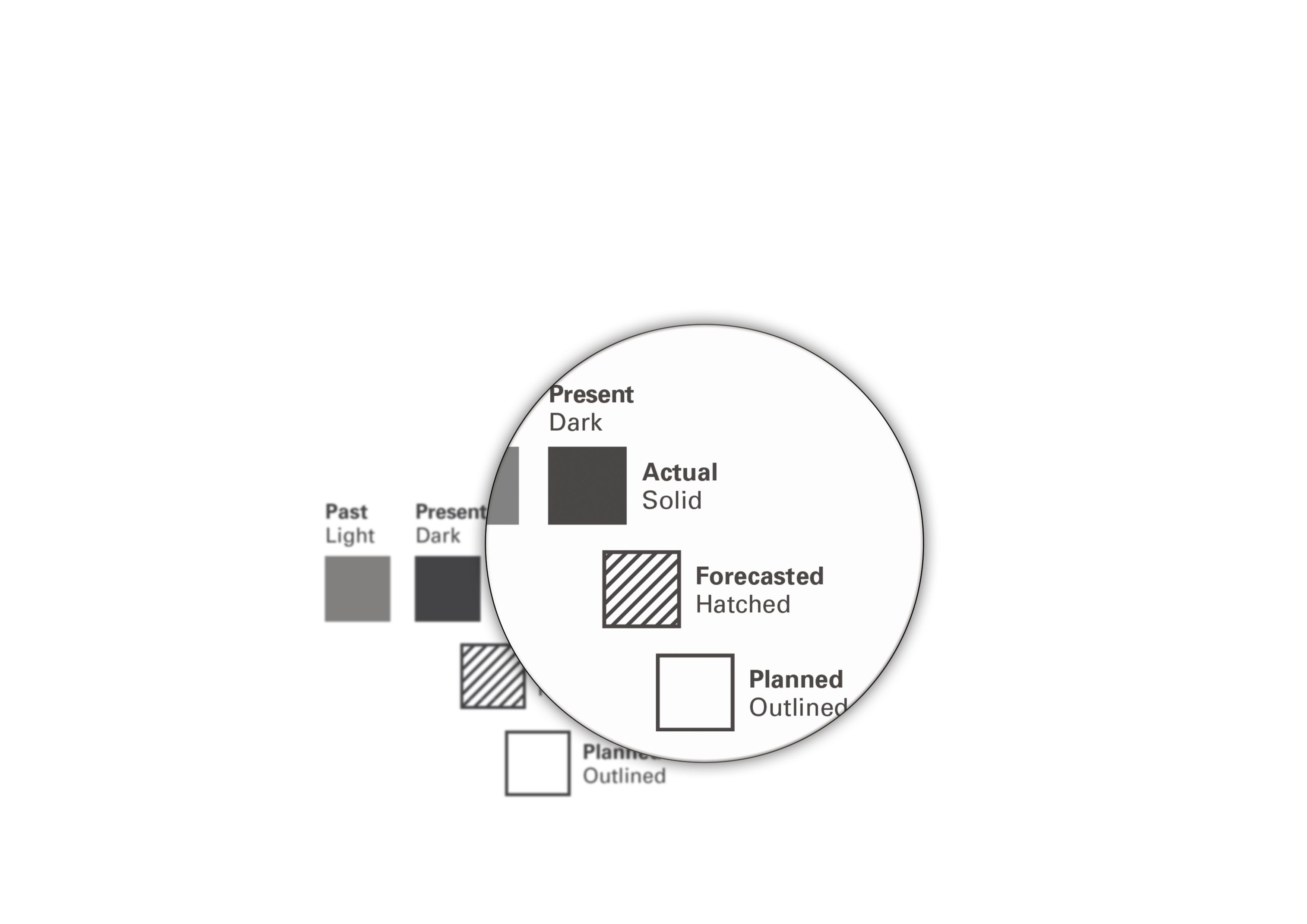 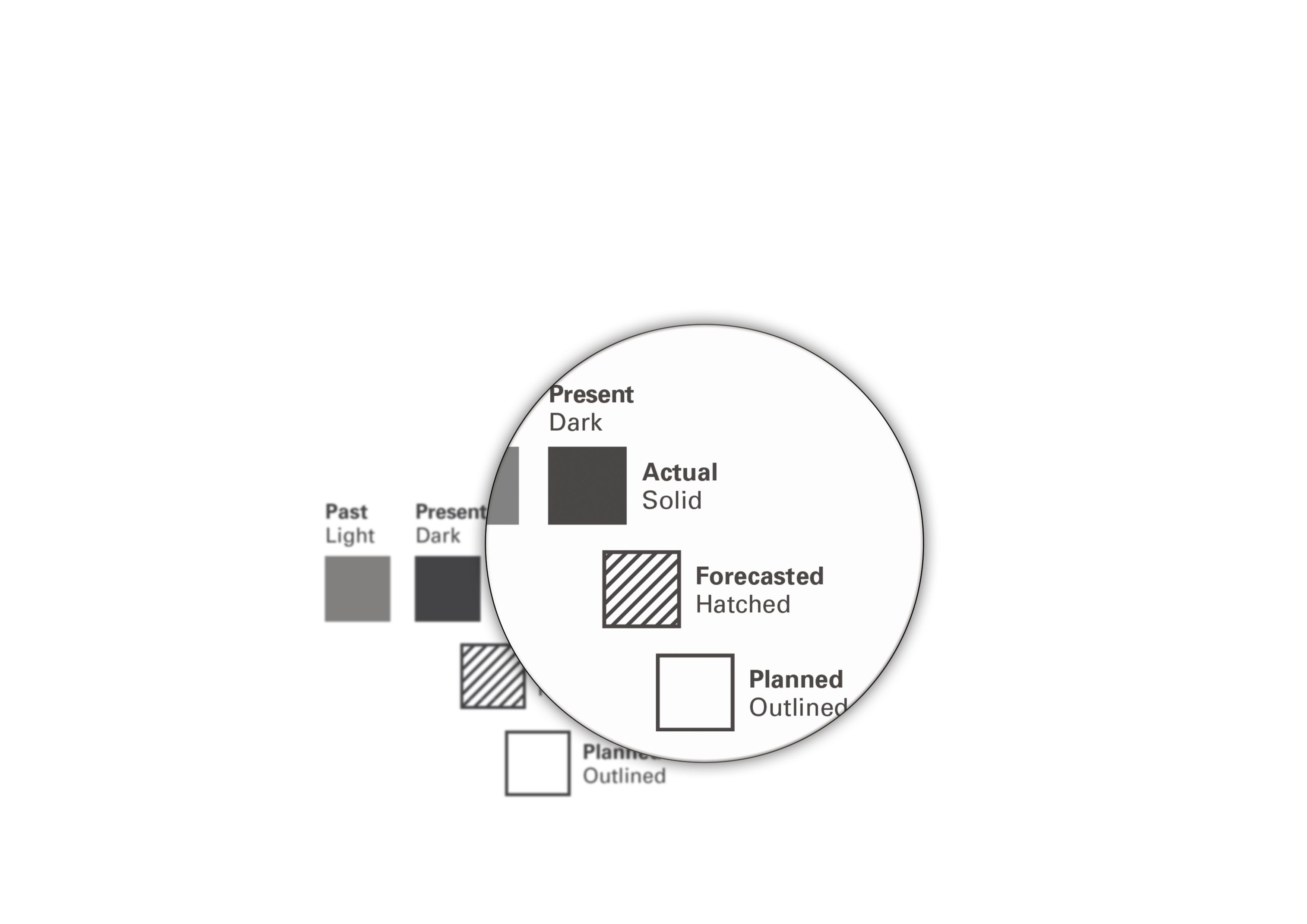 www.ibcs.com
Scenarios shall be identified by fill patterns.
5
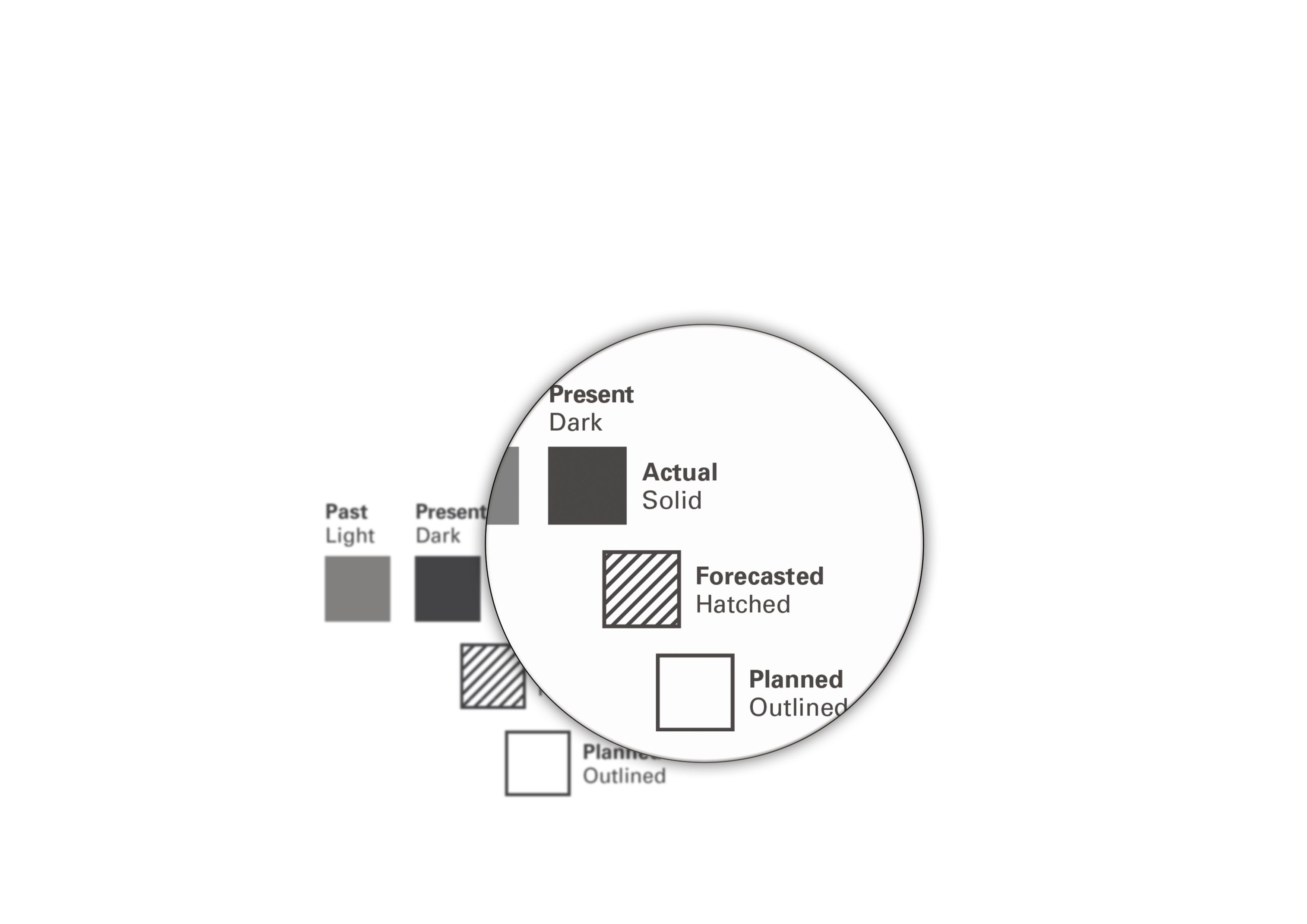 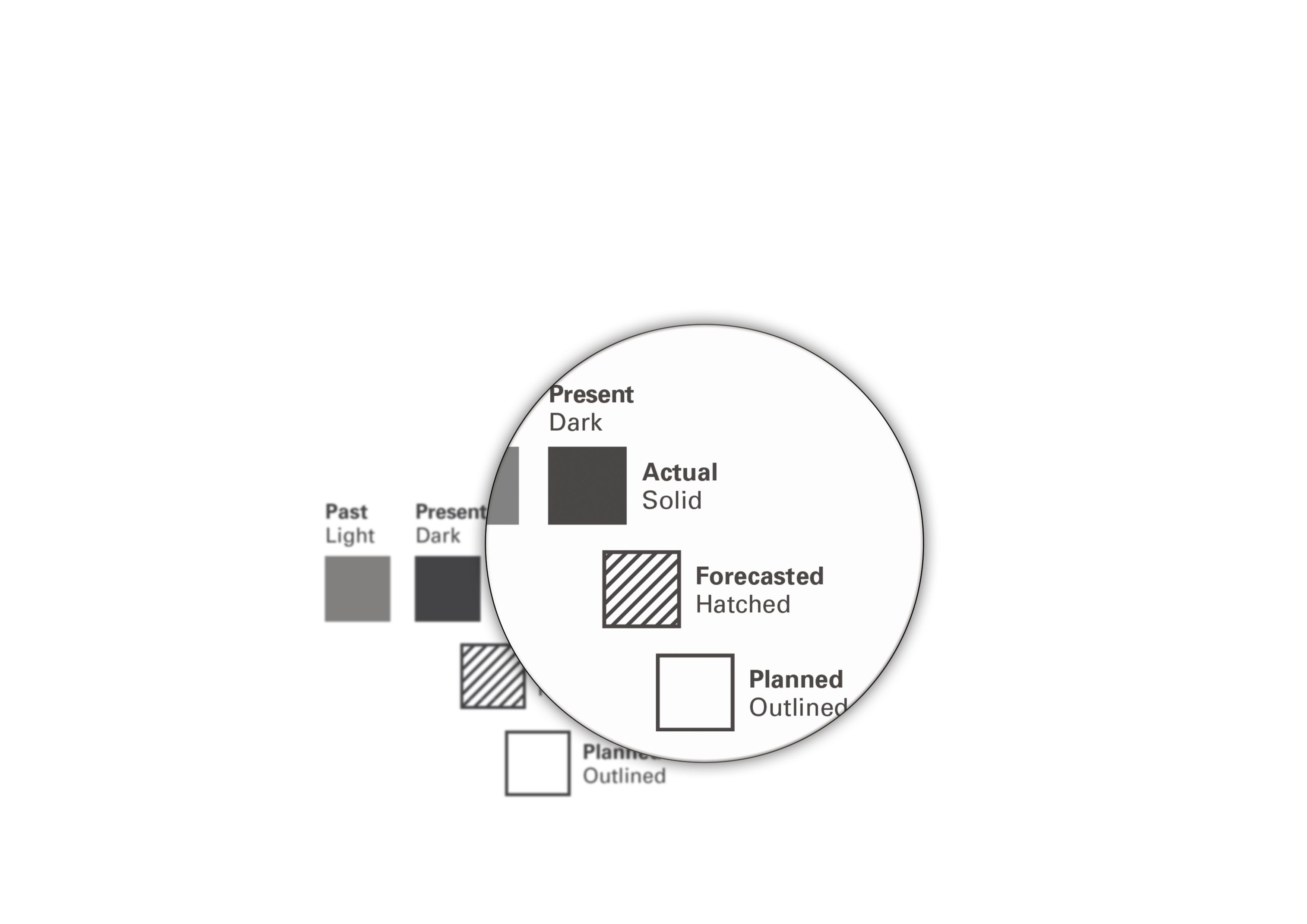 www.ibcs.com
Scenarios shall be identified by fill patterns.
5
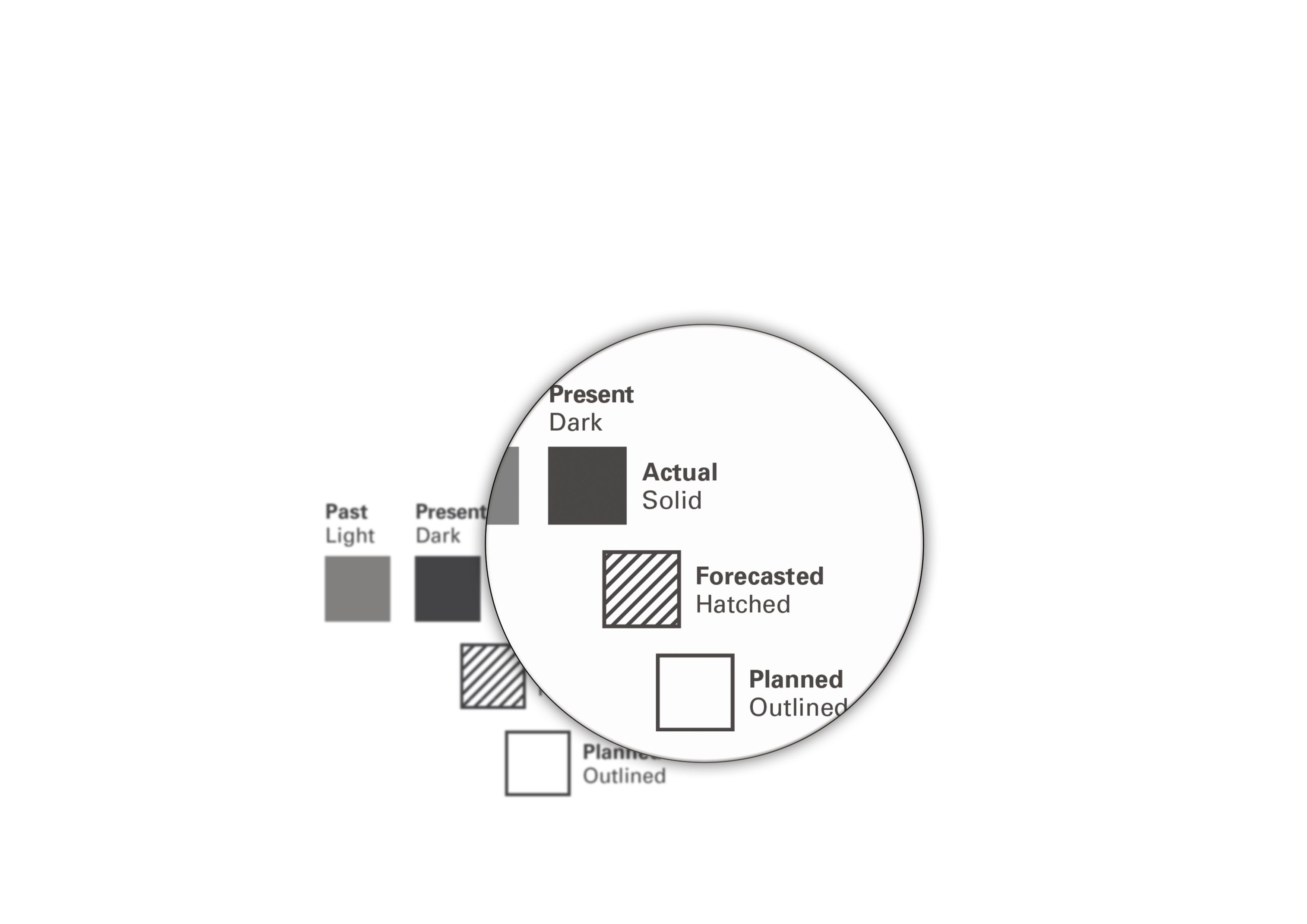 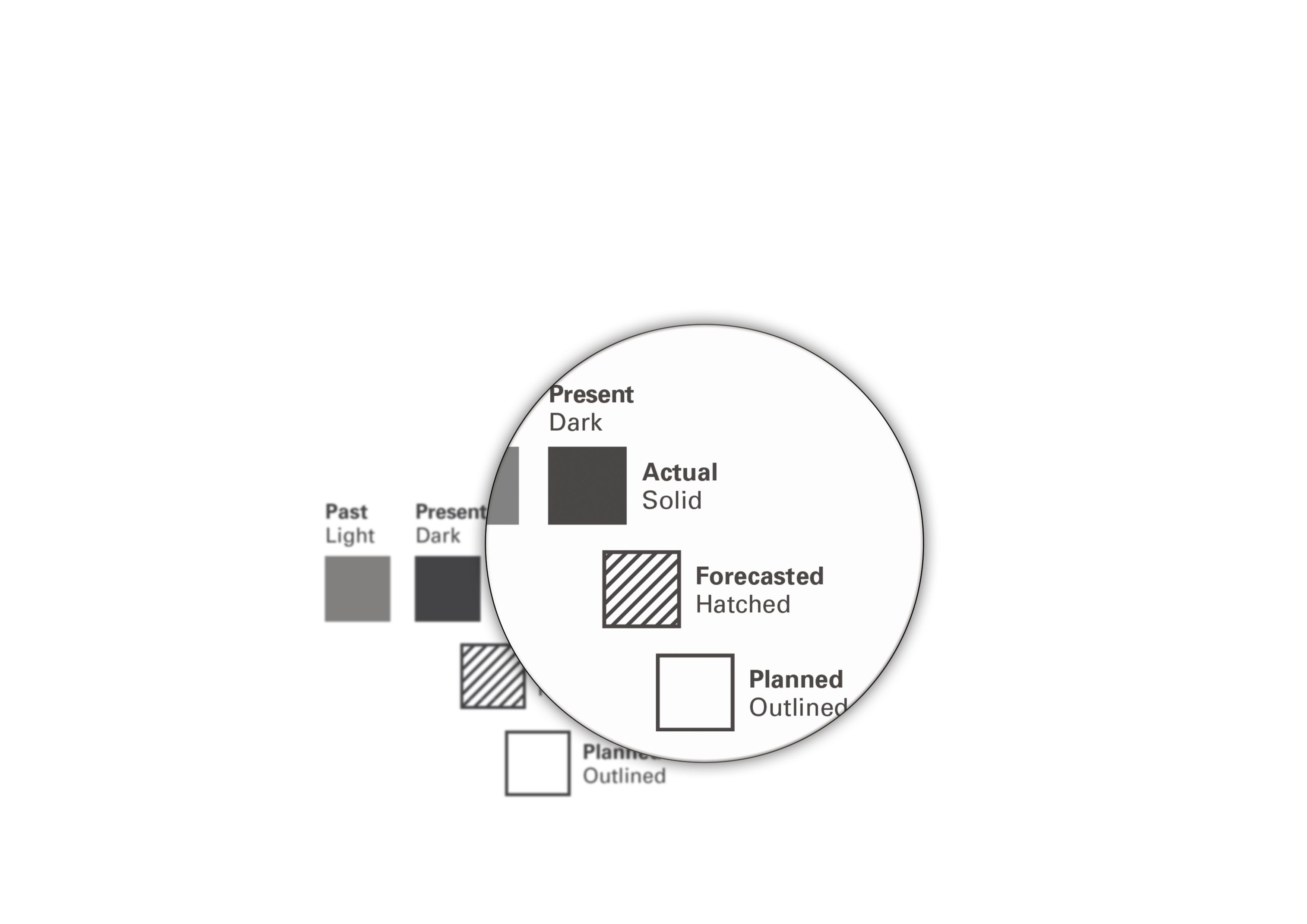 www.ibcs.com
Example
Alpha Corporation
Net sales in mUSD
2023
899
844
827
809
783
749
715
710
685
627
601
572
AC
Jan
Feb
Mar
Apr
May
Jun
Jul
Aug
Sep
Oct
Nov
Dec
© www.ibcs.com
Example
Alpha Corporation
Net sales in mUSD
2023
899
844
827
809
783
749
715
710
685
627
601
572
PL
AC
Jan
Feb
Mar
Apr
May
Jun
Jul
Aug
Sep
Oct
Nov
Dec
© www.ibcs.com
Example
Alpha Corporation
Net sales in mUSD
2023
827
899
844
809
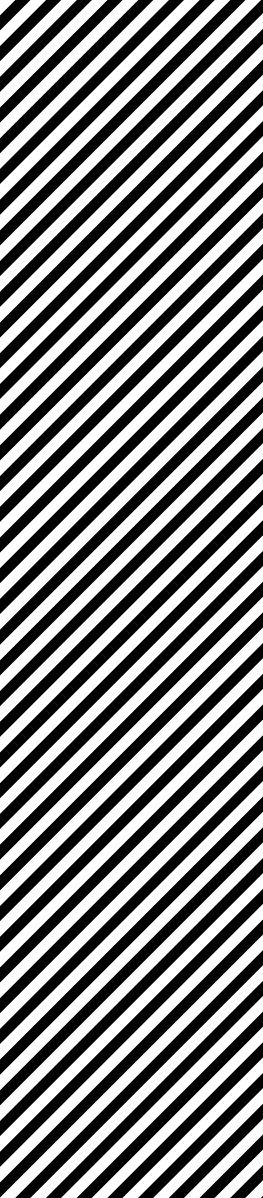 AC
783
749
715
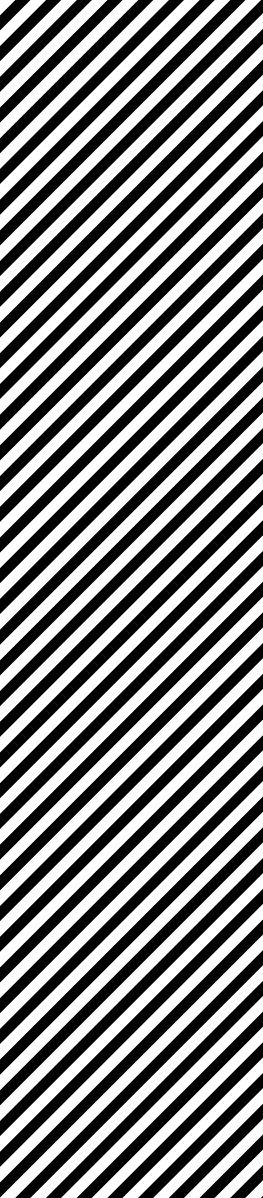 710
685
627
601
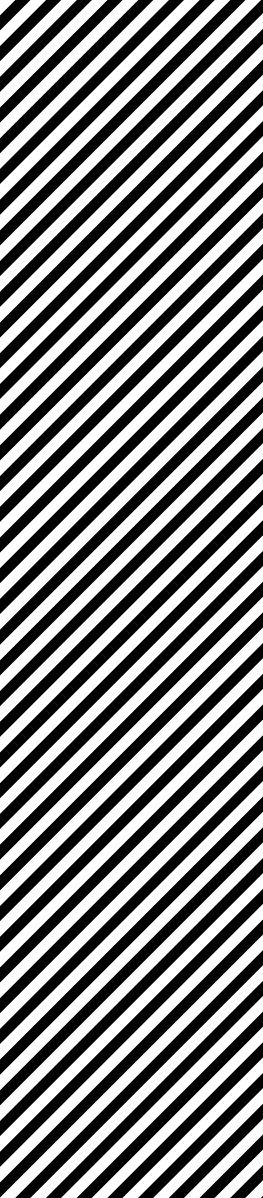 572
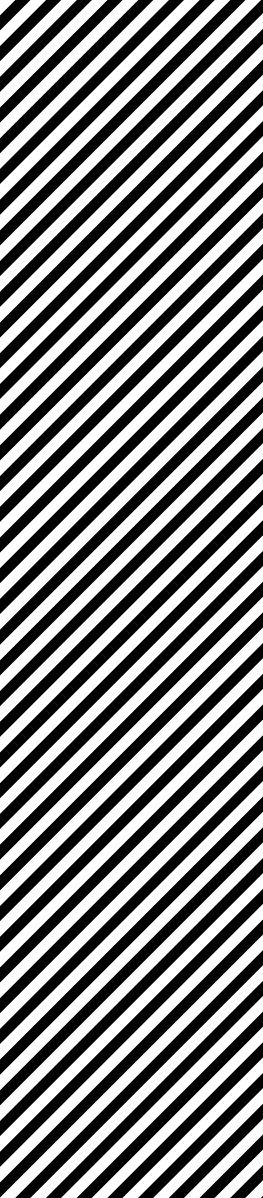 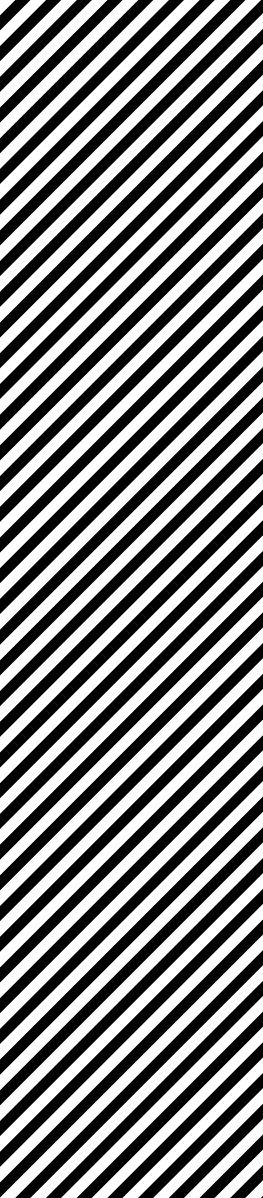 FC
PL
Jan
Feb
Mar
Apr
May
Jun
Jul
Aug
Sep
Oct
Nov
Dec
© www.ibcs.com
Good and bad variances shall be highlighted with green and red color.
6
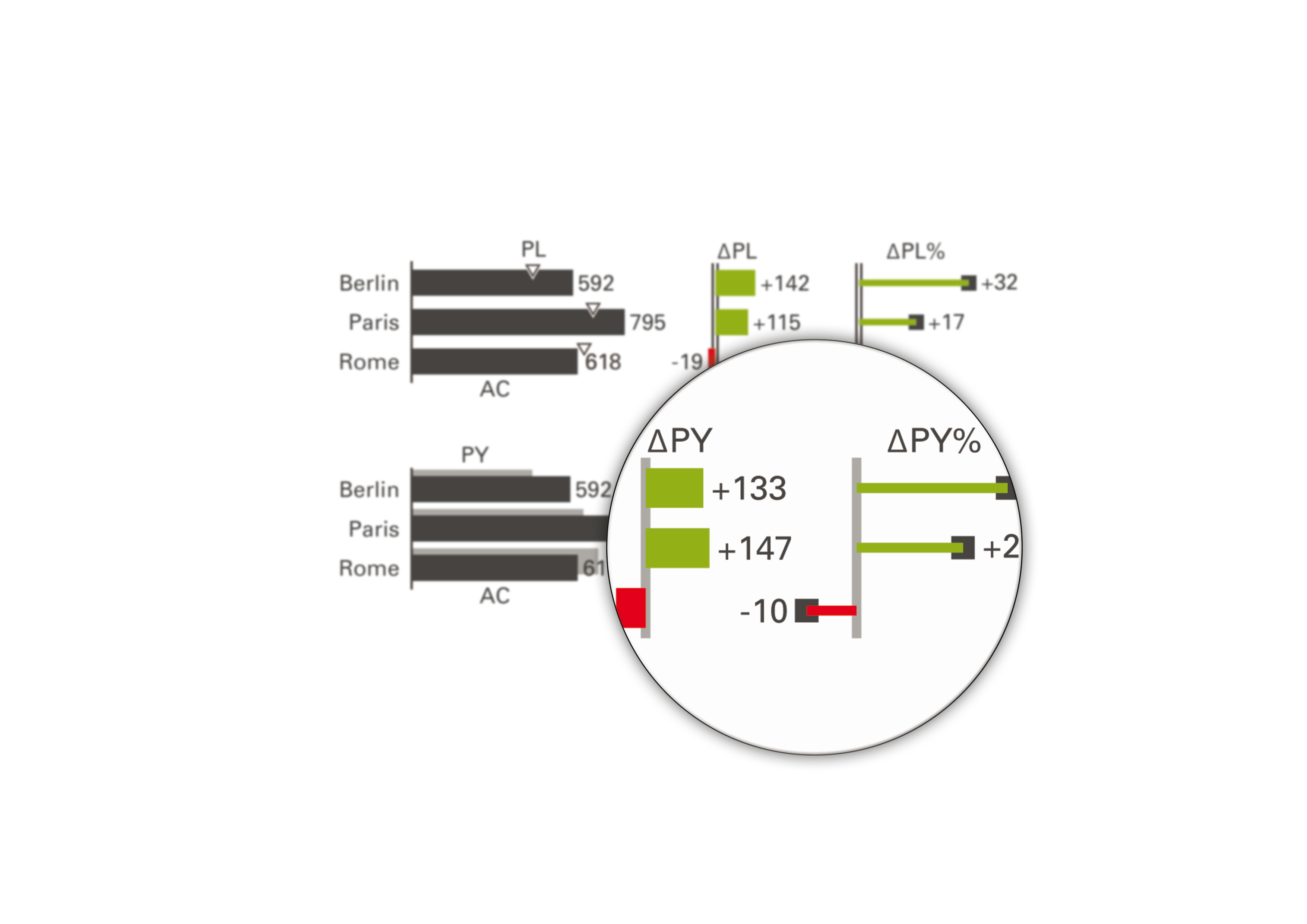 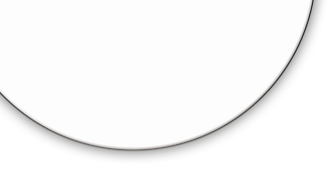 www.ibcs.com
Good and bad variances shall be highlighted with green and red color.Relative variances shall be indicated by pins.
6
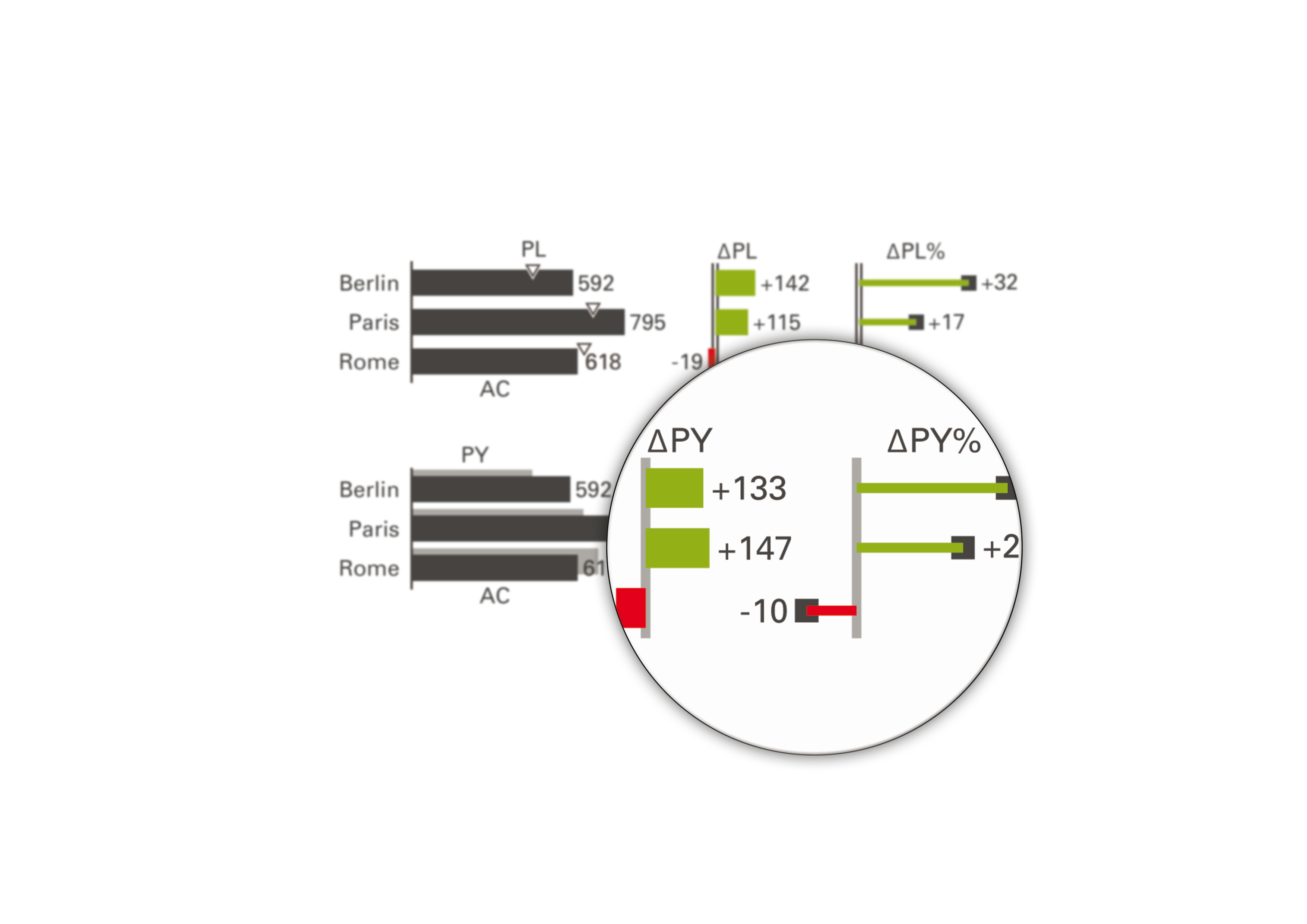 www.ibcs.com
Example
Alpha Corporation
Net sales in mUSD
2023
827
899
844
809
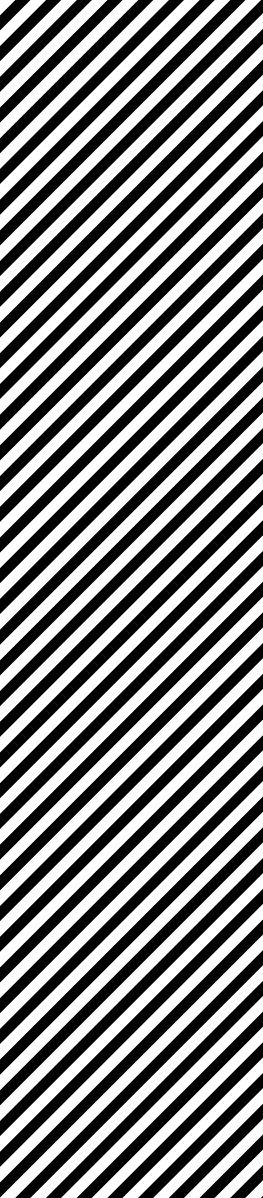 AC
783
749
715
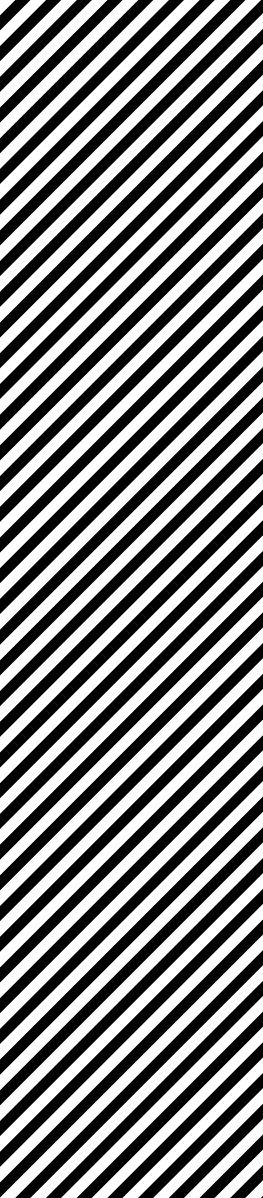 710
685
627
601
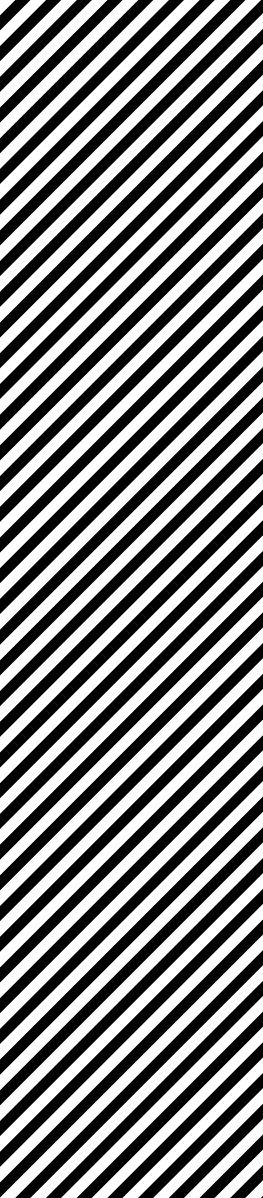 572
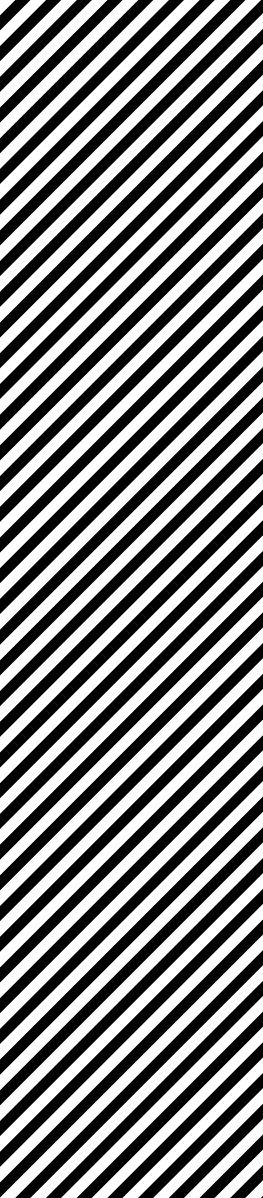 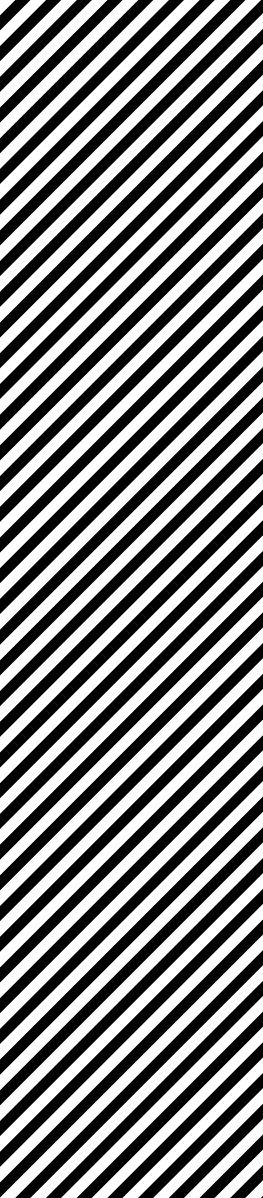 FC
PL
Jan
Feb
Mar
Apr
May
Jun
Jul
Aug
Sep
Oct
Nov
Dec
© www.ibcs.com
Example
Alpha Corporation
Net sales in mUSD
2023
+96
+65
+30
827
+157
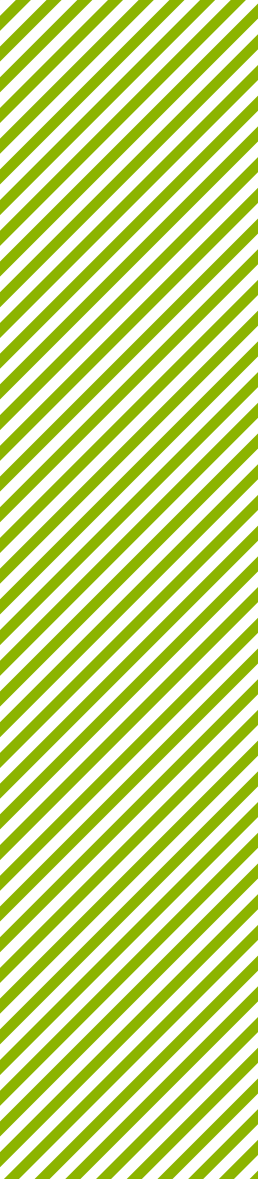 +59
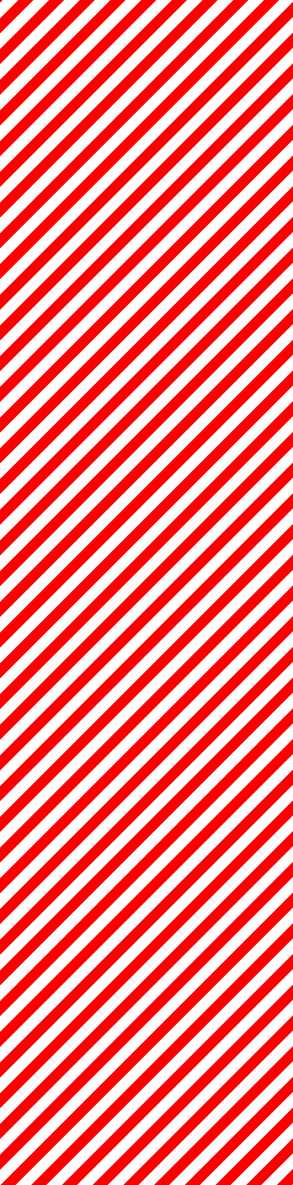 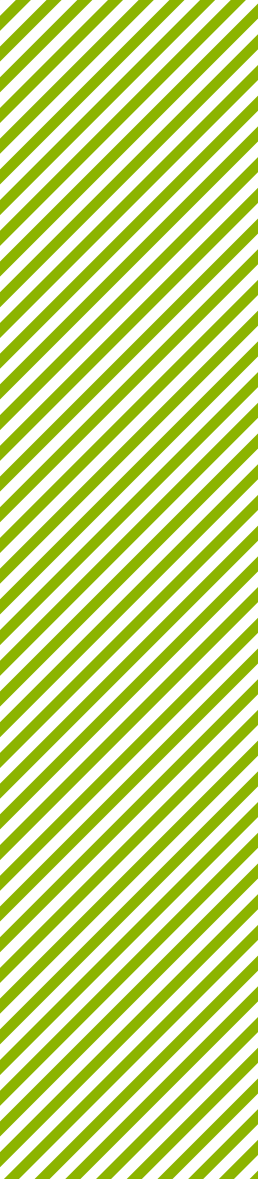 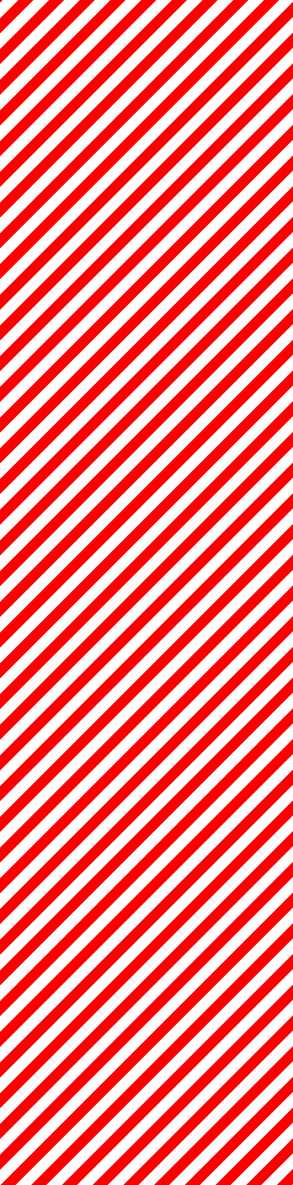 -44
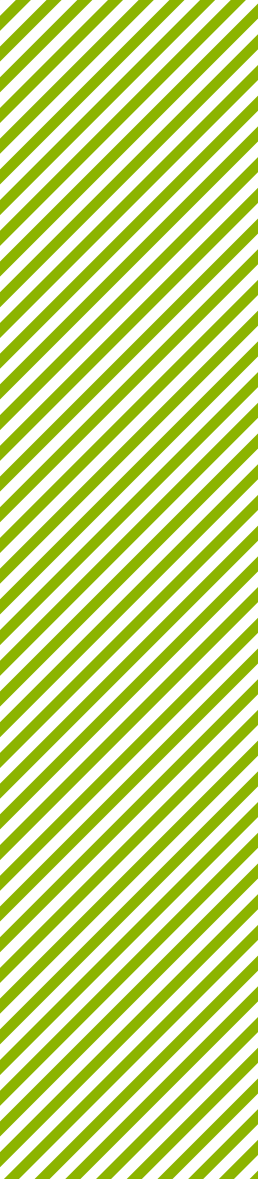 +37
+23
ΔPL
+85
-140
-5
-131
899
844
809
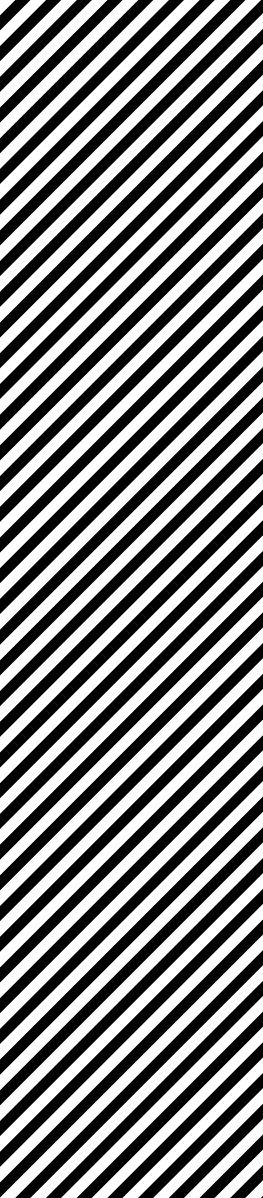 AC
783
749
715
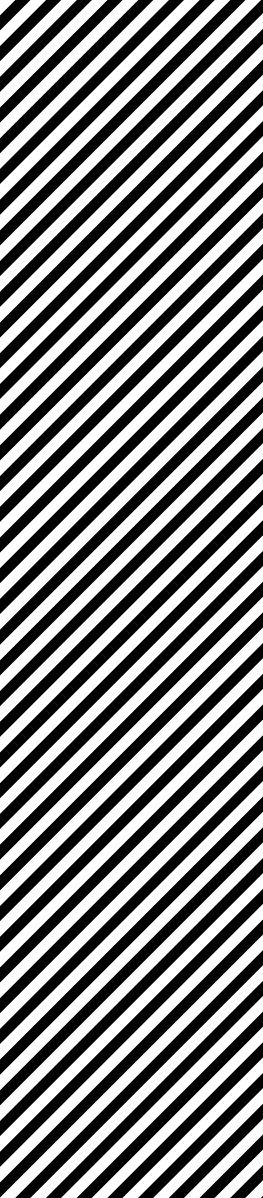 710
685
627
601
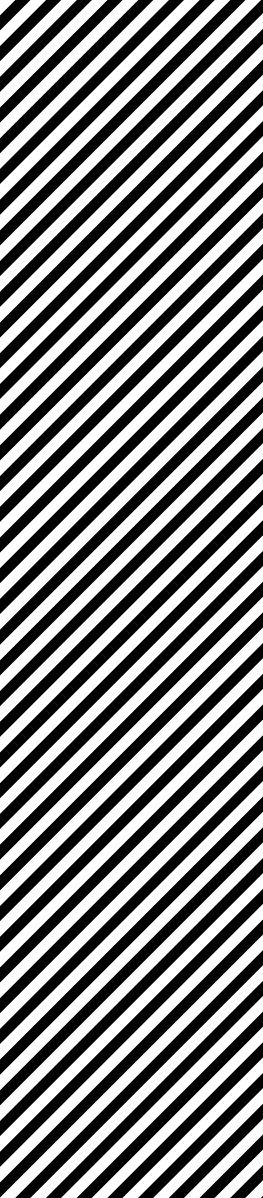 572
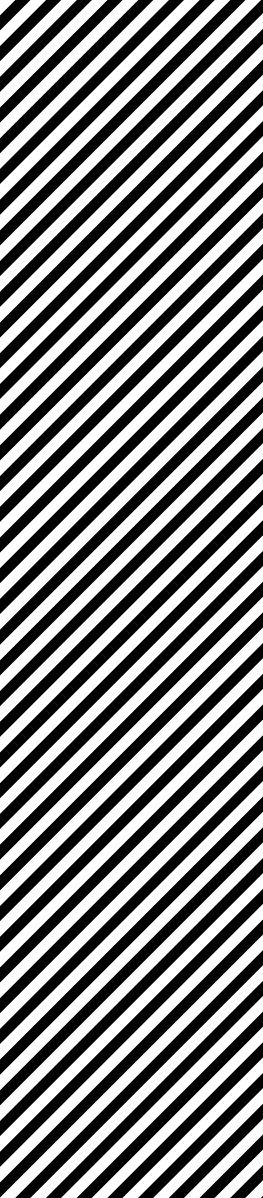 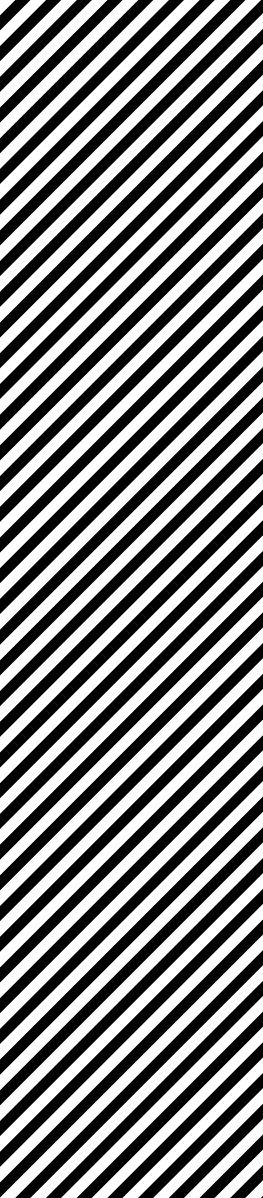 FC
PL
Jan
Feb
Mar
Apr
May
Jun
Jul
Aug
Sep
Oct
Nov
Dec
© www.ibcs.com
Example
Alpha Corporation
Net sales in mUSD
2023
+33
+13
+12
+12
+8
+4
+5
+3
ΔPL%
-1
-6
-18
-19
+96
+65
+30
827
+157
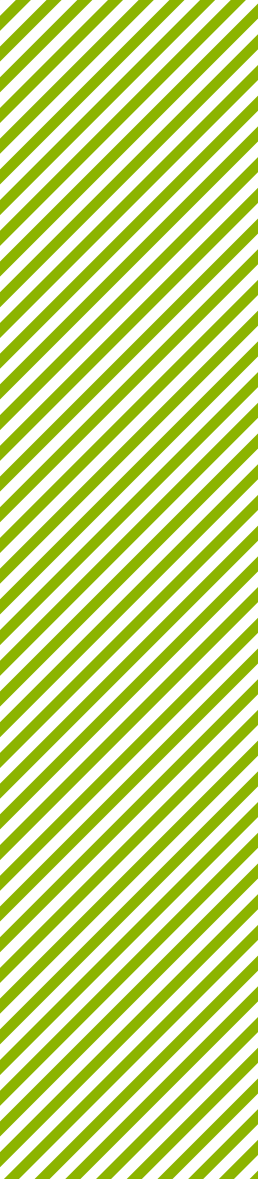 +59
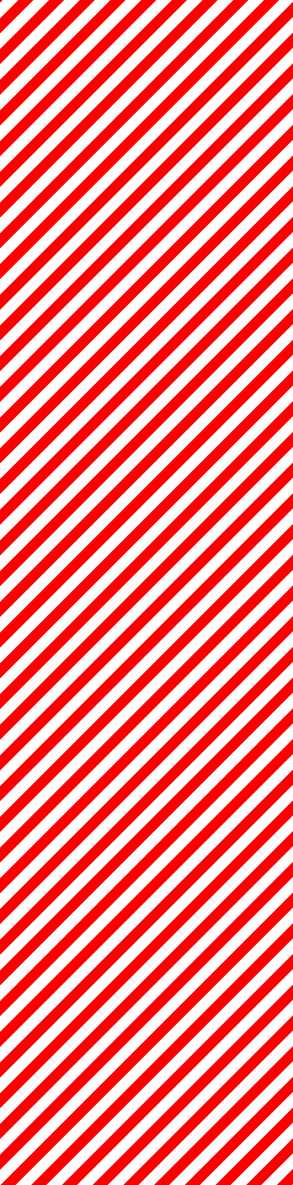 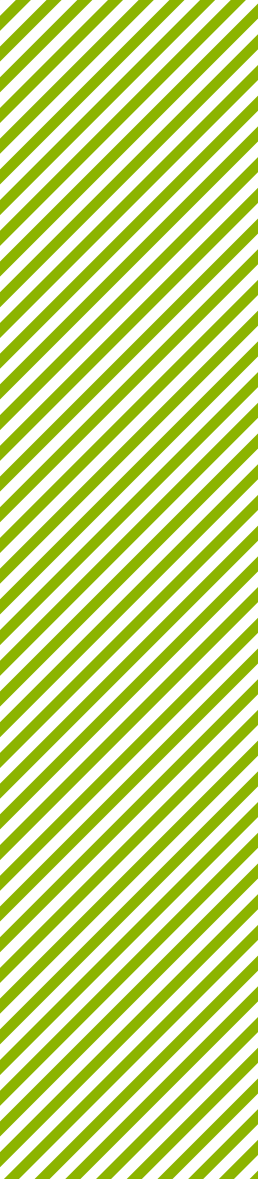 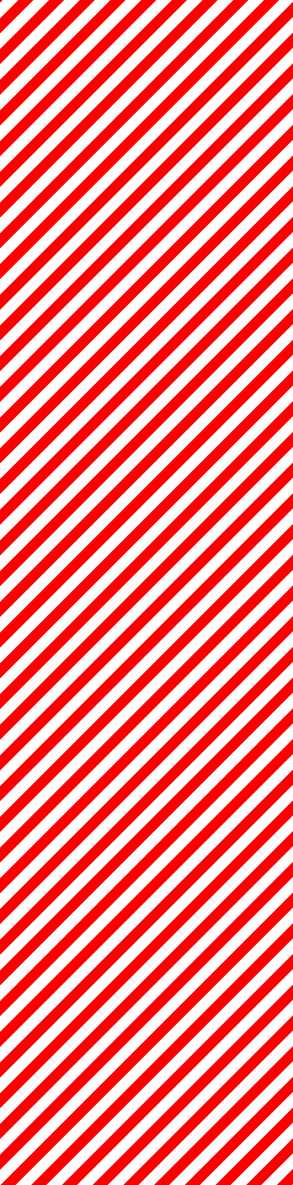 -44
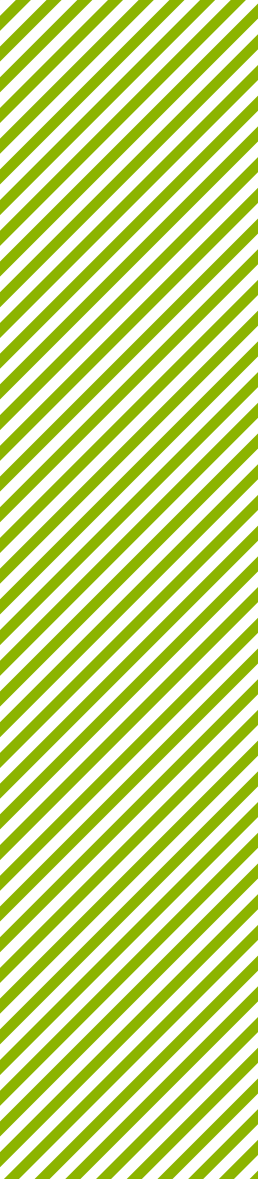 +37
+23
ΔPL
+85
-140
-5
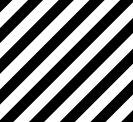 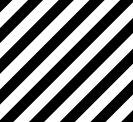 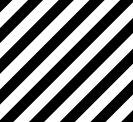 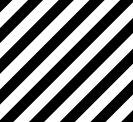 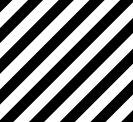 -131
899
844
809
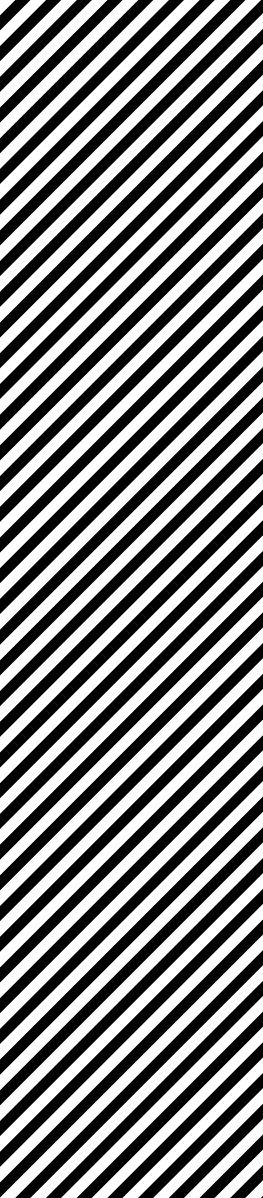 AC
783
749
715
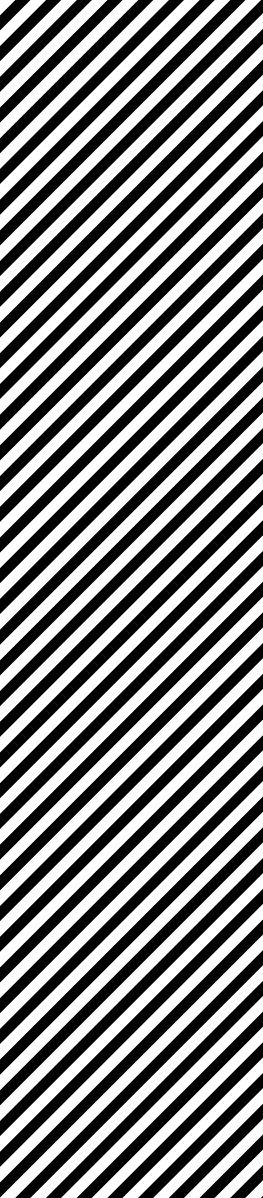 710
685
627
601
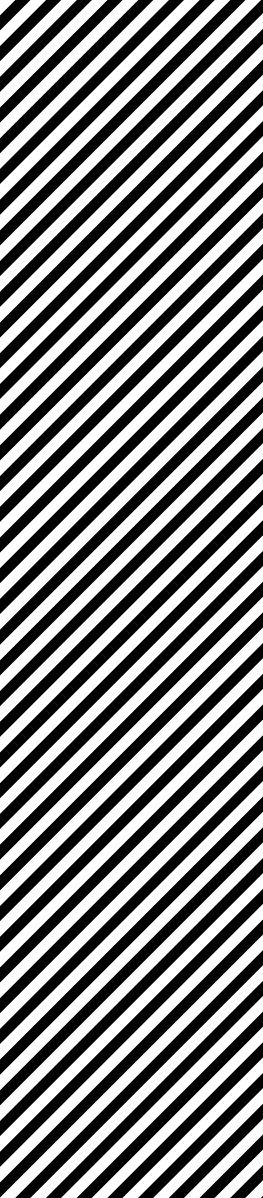 572
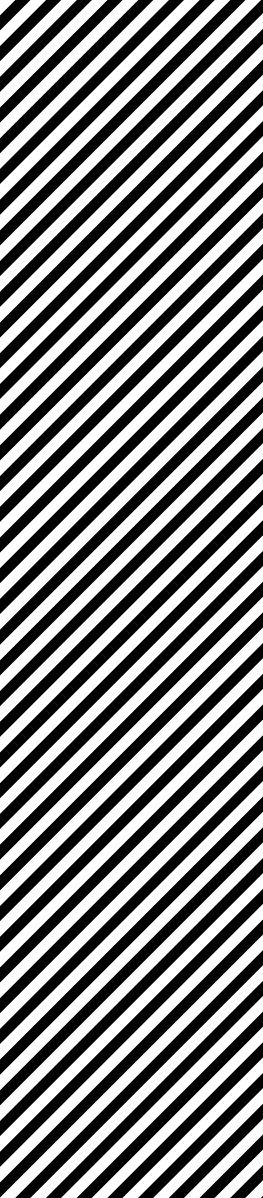 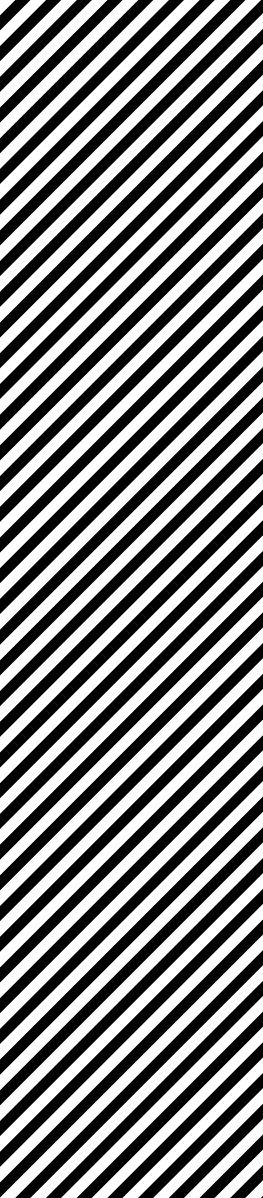 FC
PL
Jan
Feb
Mar
Apr
May
Jun
Jul
Aug
Sep
Oct
Nov
Dec
© www.ibcs.com
Same measurement units visible at a glance shall be scaled identically.If not possible, a scale band shall indicate the relation between the different scales.
7
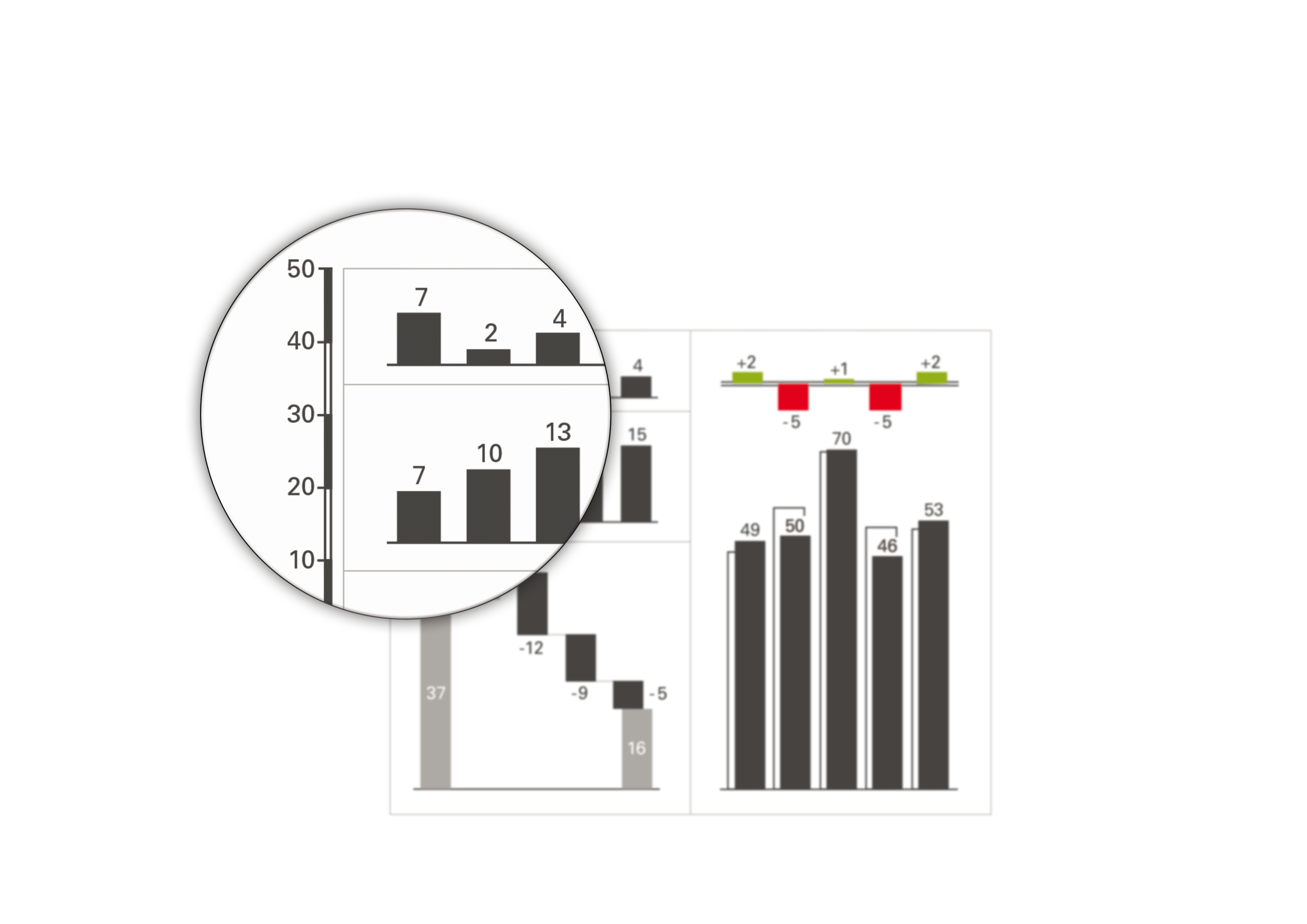 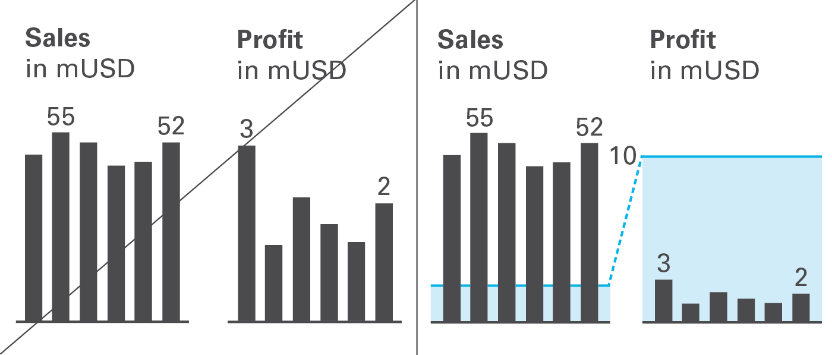 www.ibcs.com
Alpha Corporation
Net sales in mUSD
2023
+33
+13
+12
+12
+8
+4
+5
+3
ΔPL%
-1
-6
-18
-19
+96
+65
+30
827
+157
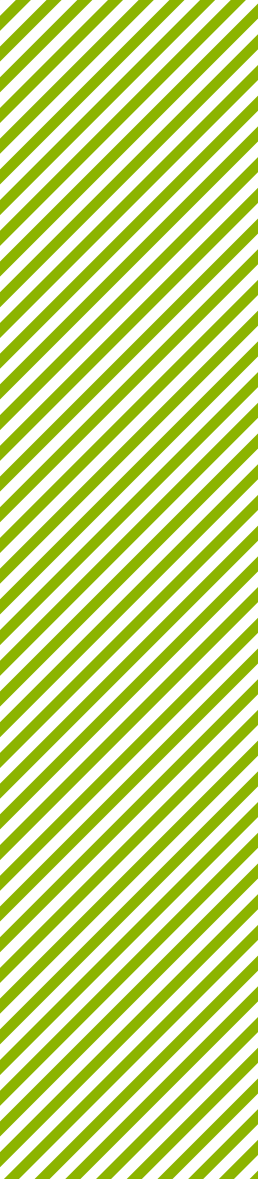 +59
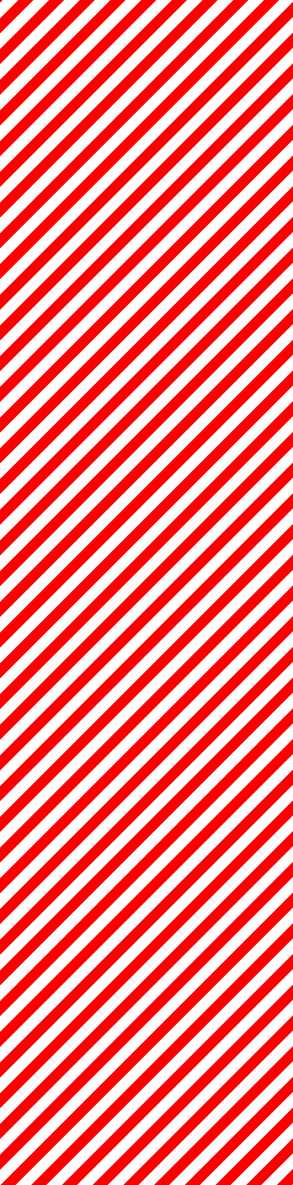 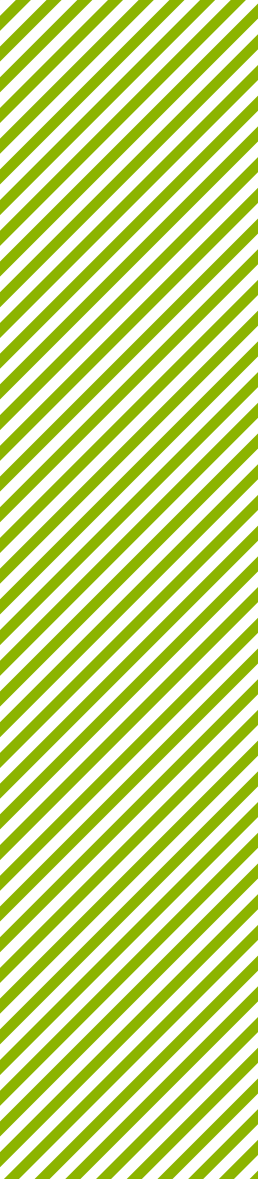 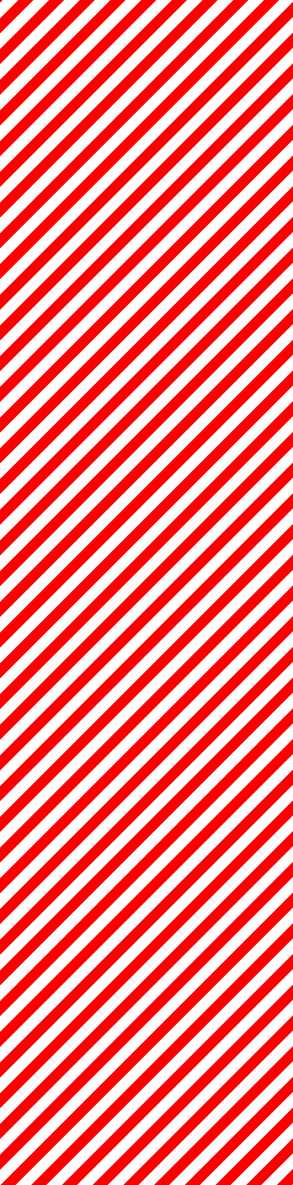 -44
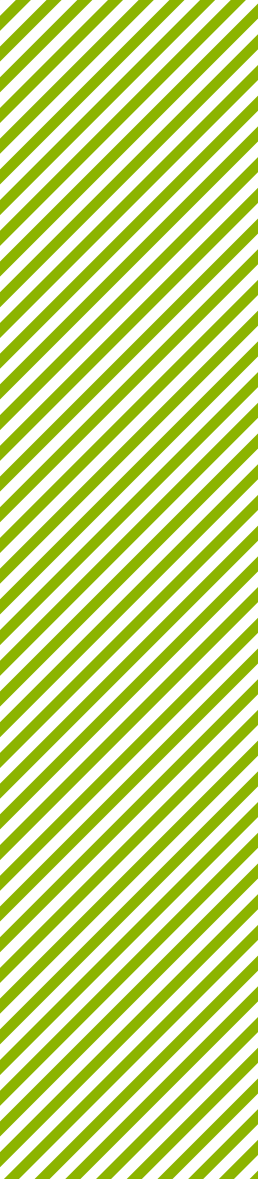 +37
+23
ΔPL
+85
-140
-5
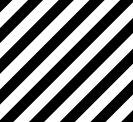 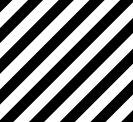 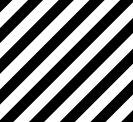 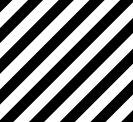 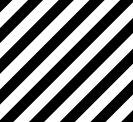 -131
899
844
809
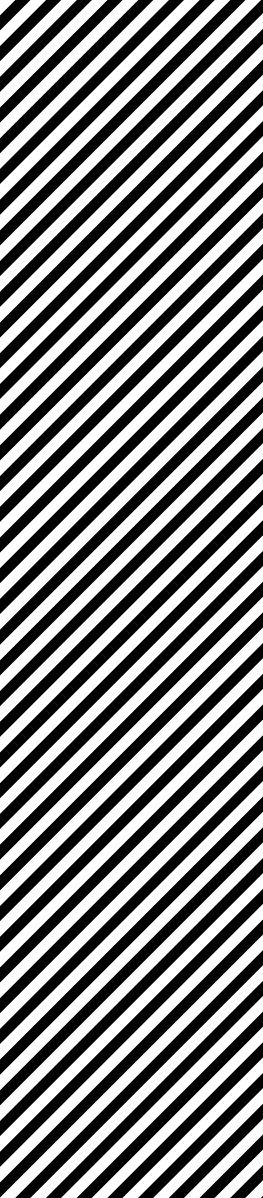 AC
783
749
715
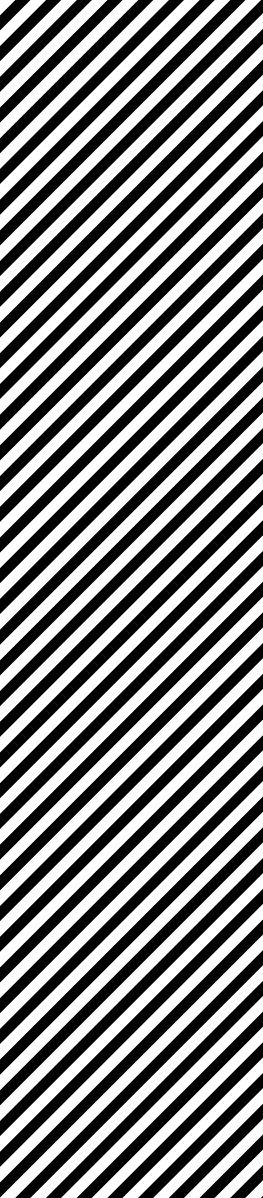 710
685
627
601
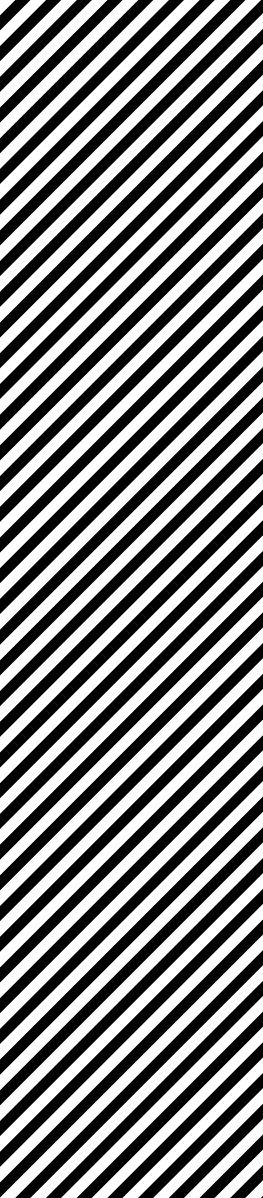 572
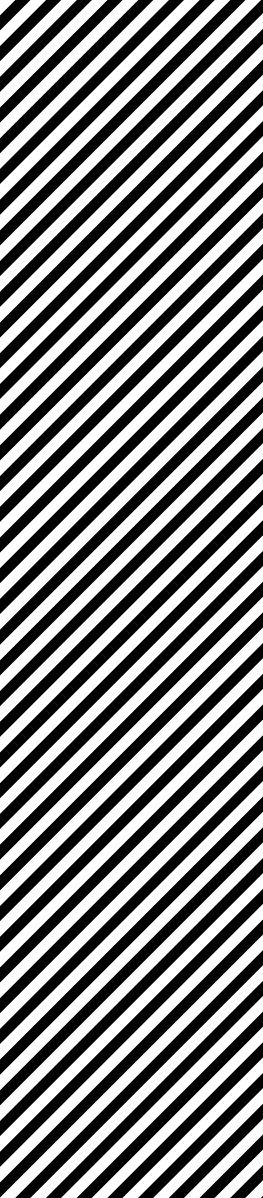 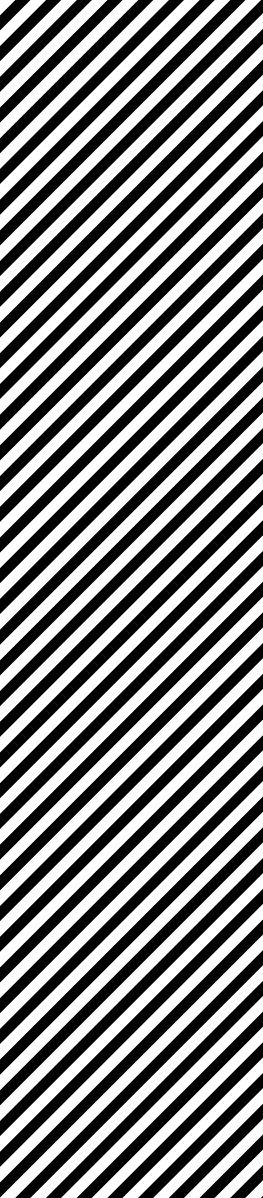 FC
PL
Jan
Feb
Mar
Apr
May
Jun
Jul
Aug
Sep
Oct
Nov
Dec
© www.ibcs.com
Alpha Corporation
Net sales in mUSD
2023
+33
+13
+12
+12
+8
+4
+5
+3
ΔPL%
-1
-6
-18
-19
+96
+65
+30
827
+157
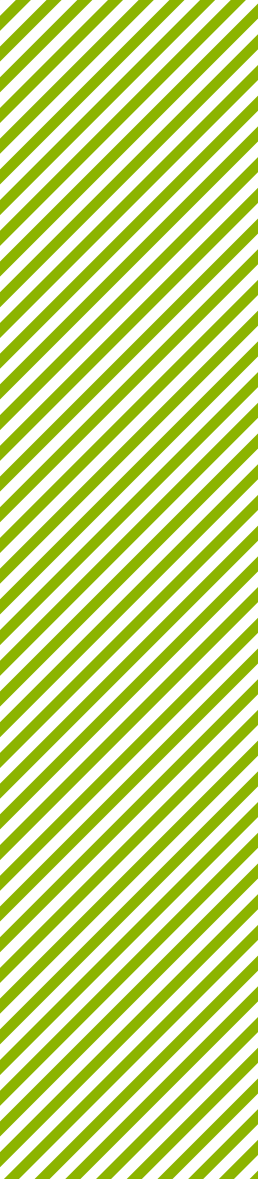 +59
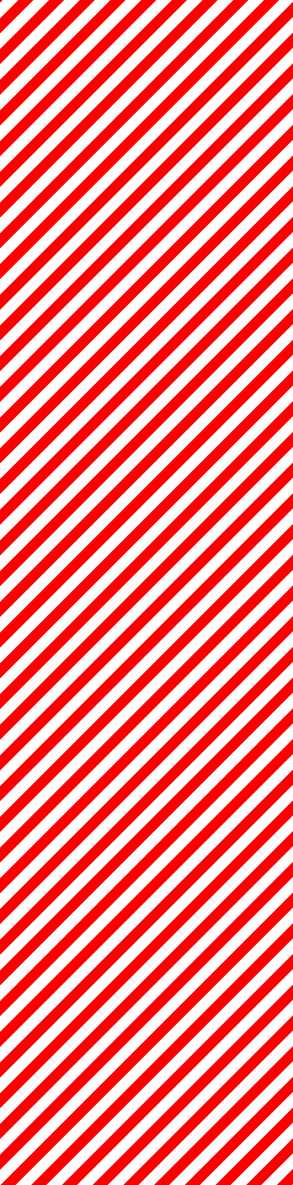 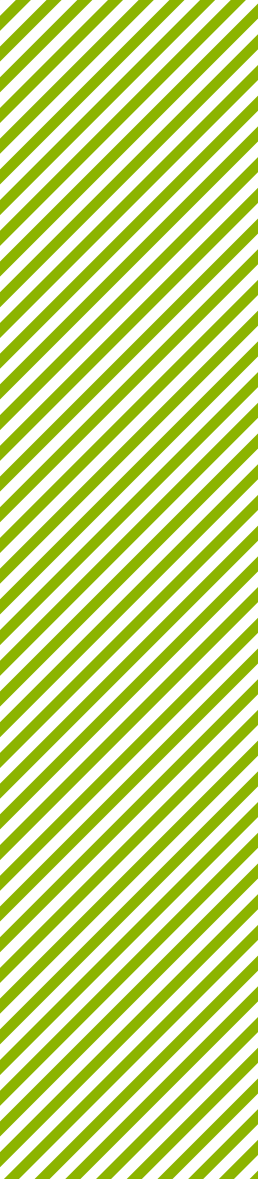 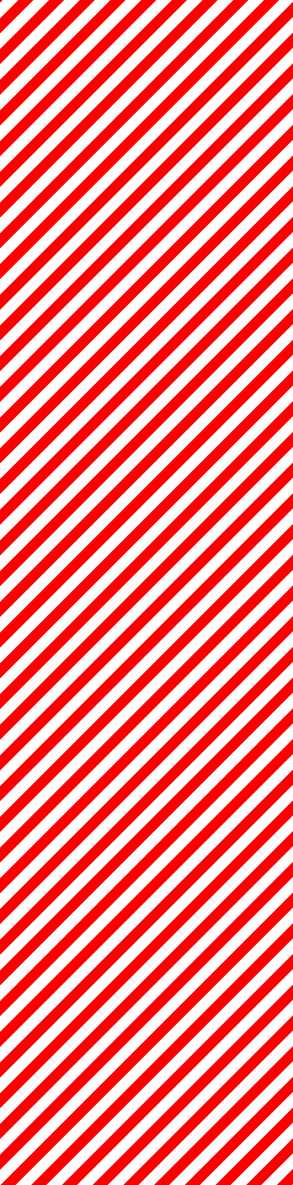 -44
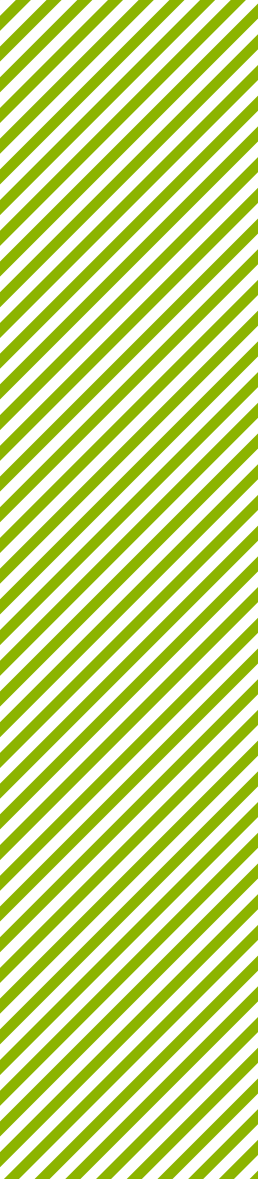 +37
+23
ΔPL
+85
-140
-5
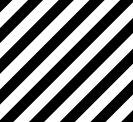 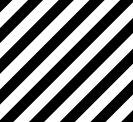 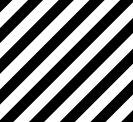 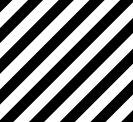 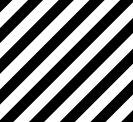 -131
899
844
809
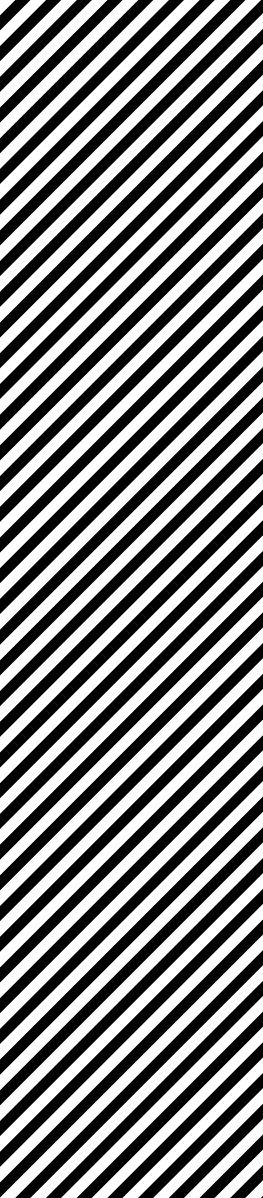 AC
783
749
715
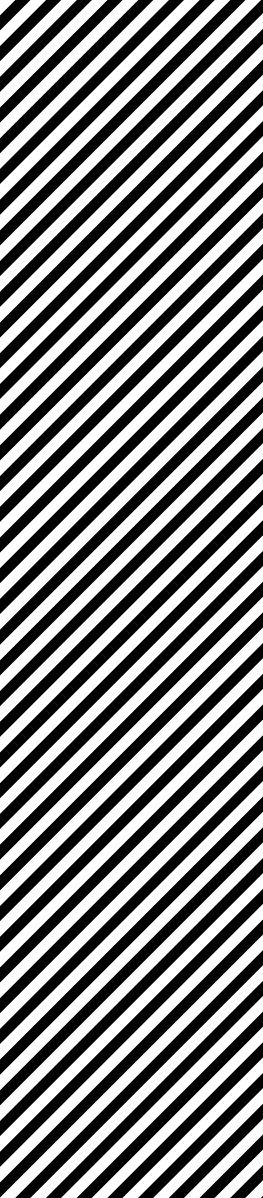 710
685
627
601
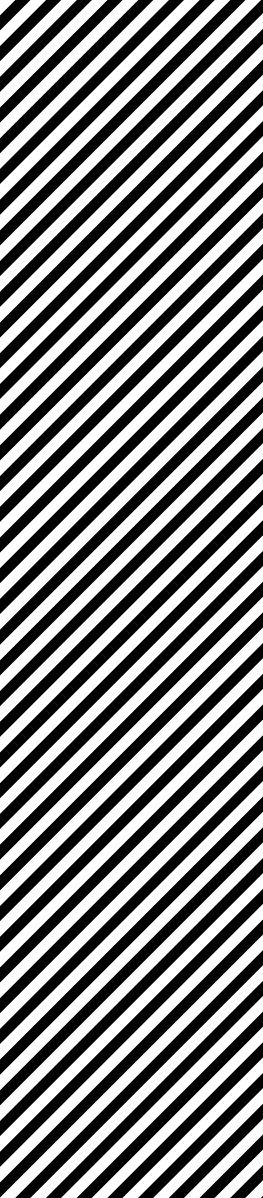 572
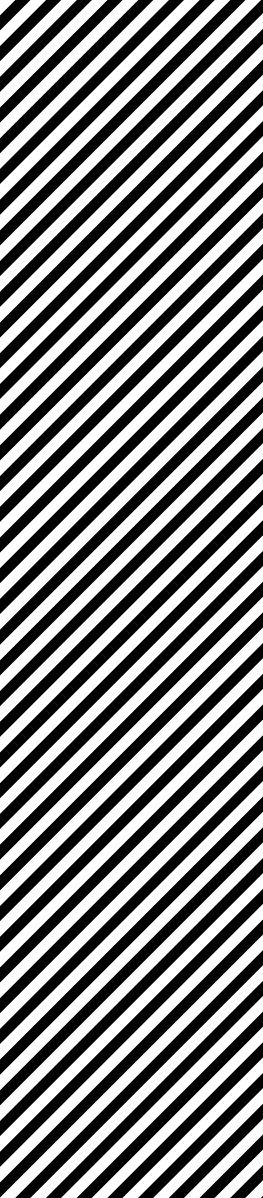 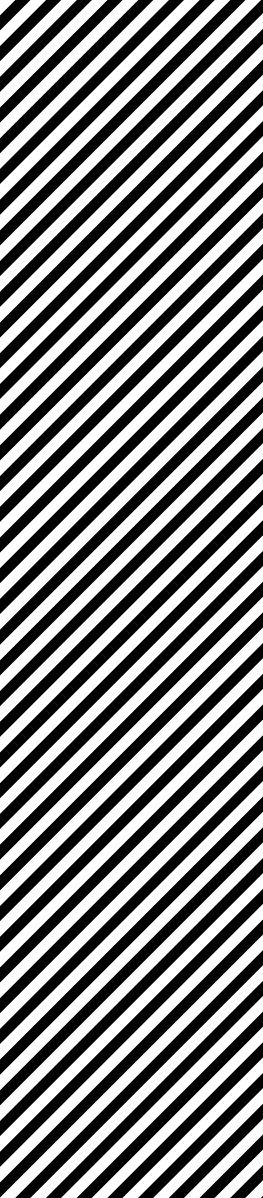 FC
PL
Jan
Feb
Mar
Apr
May
Jun
Jul
Aug
Sep
Oct
Nov
Dec
2023
© www.ibcs.com
Alpha Corporation
Net sales in mUSD
2023
+33
+13
+12
+12
+8
+4
+5
+3
+3
ΔPL%
-1
-6
-18
-19
+250
+96
+65
+30
827
+157
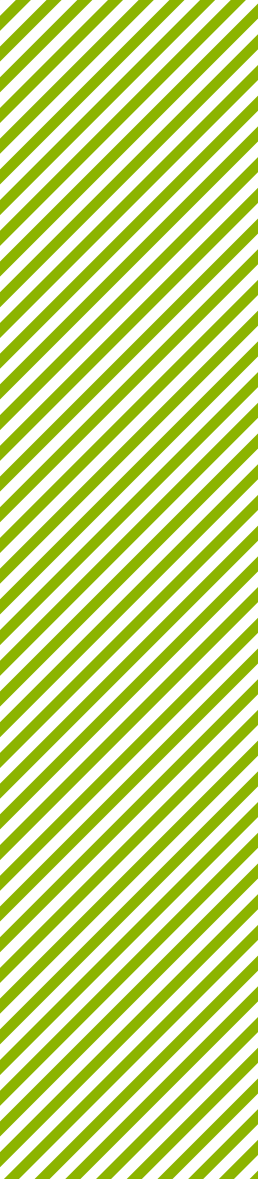 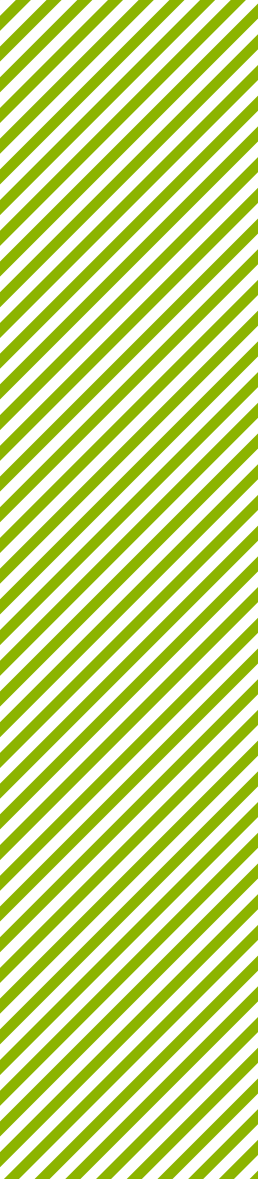 +59
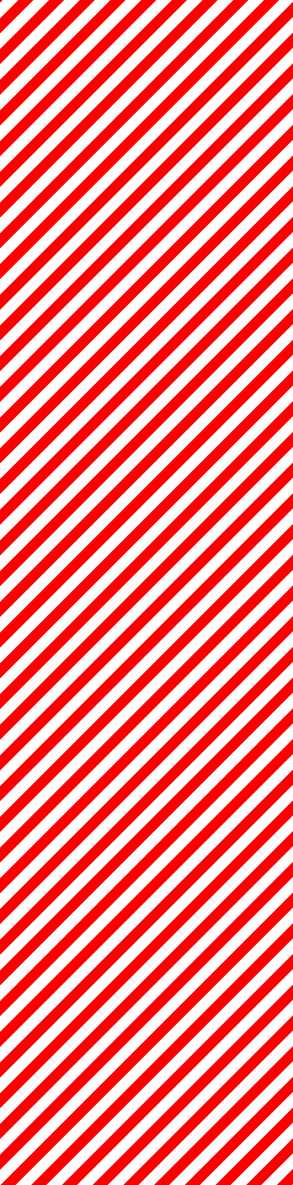 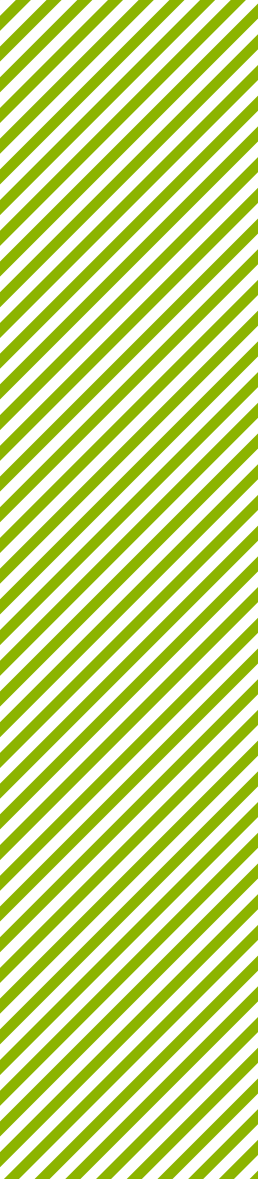 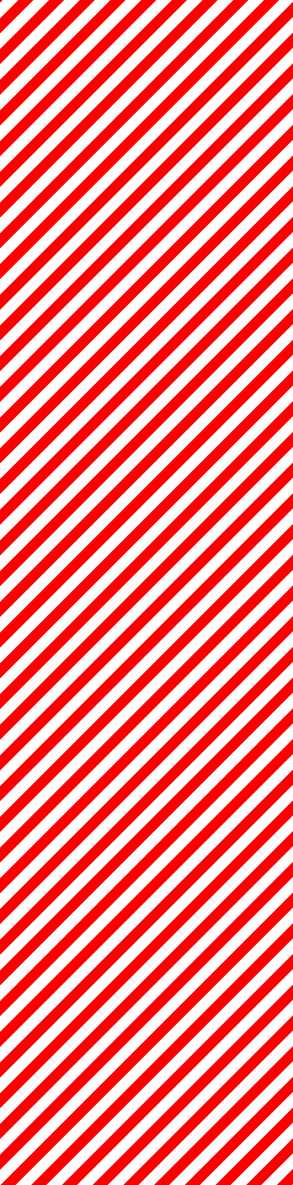 -44
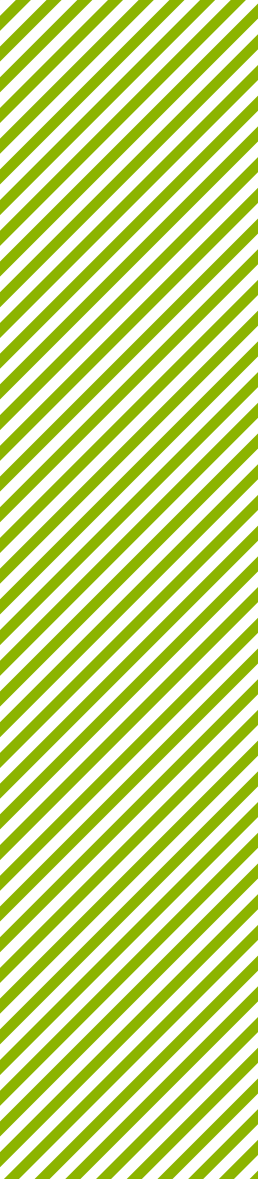 +37
+23
ΔPL
+85
-140
-5
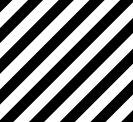 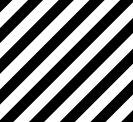 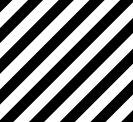 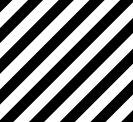 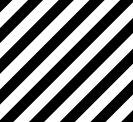 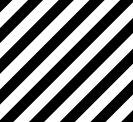 -131
899
844
809
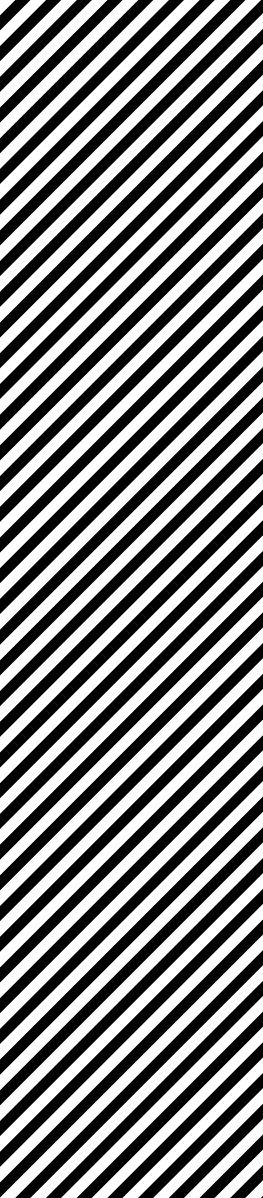 AC
783
749
8 821
715
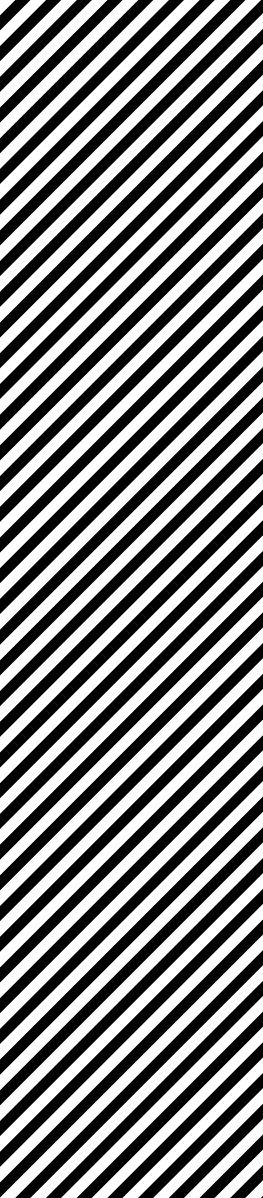 710
685
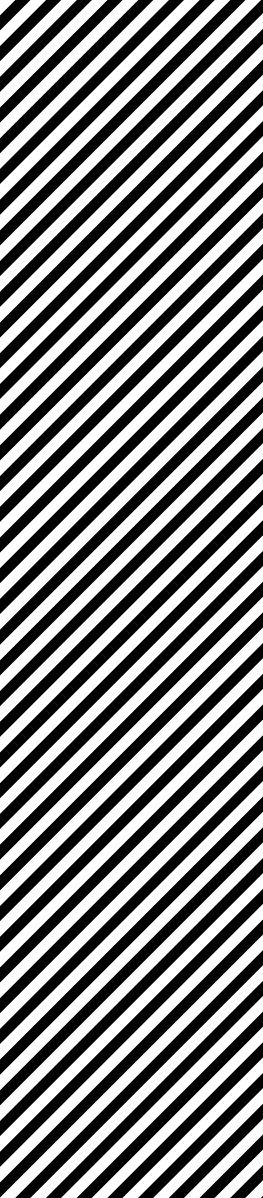 627
601
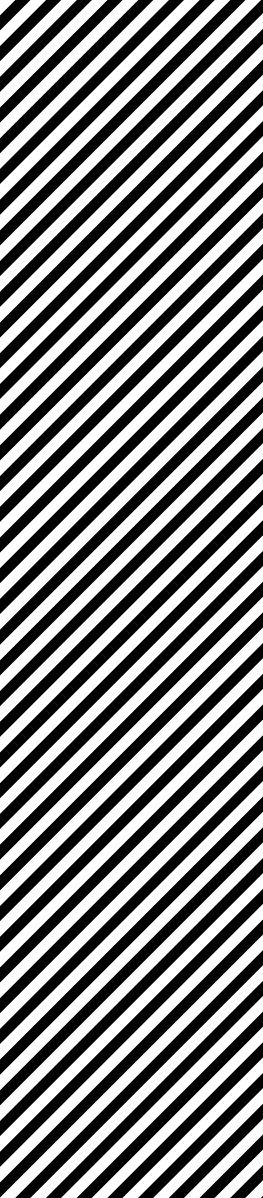 572
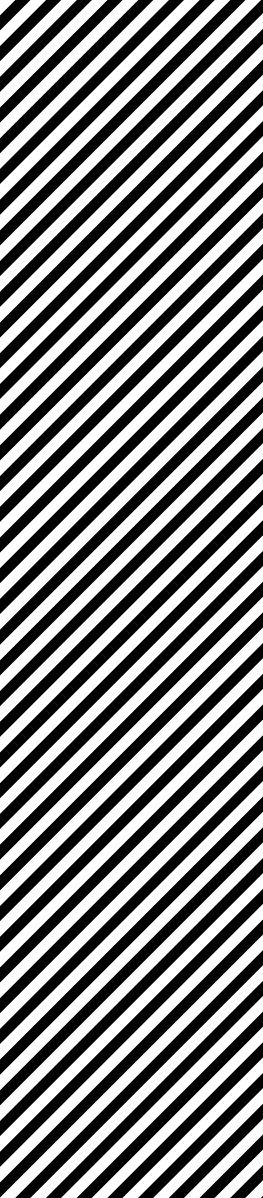 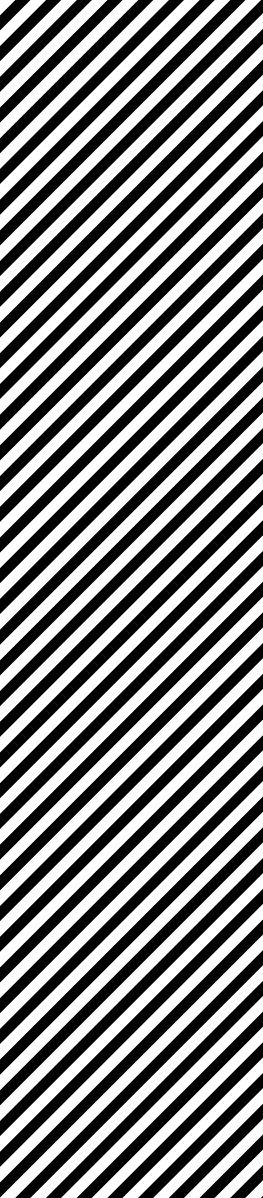 3 621
FC
FC
PL
5 200
AC
Jan
Feb
Mar
Apr
May
Jun
Jul
Aug
Sep
Oct
Nov
Dec
2023
© www.ibcs.com
Alpha Corporation
Net sales in mUSD
2023
+33
+13
+12
+12
+8
+4
+5
+3
+3
ΔPL%
-1
-6
-18
-19
+250
+96
+65
+30
827
+157
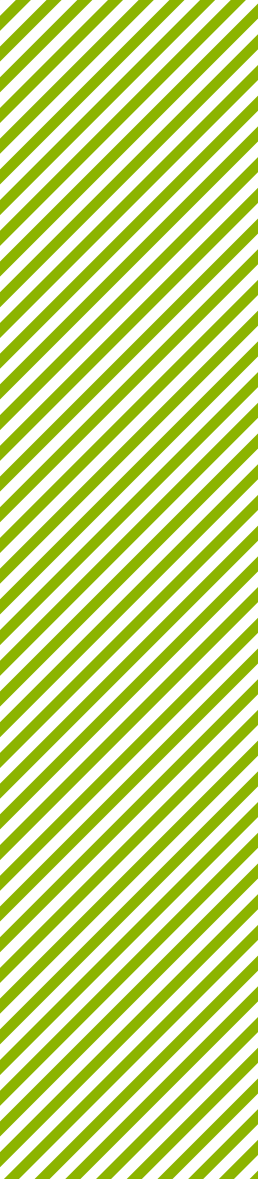 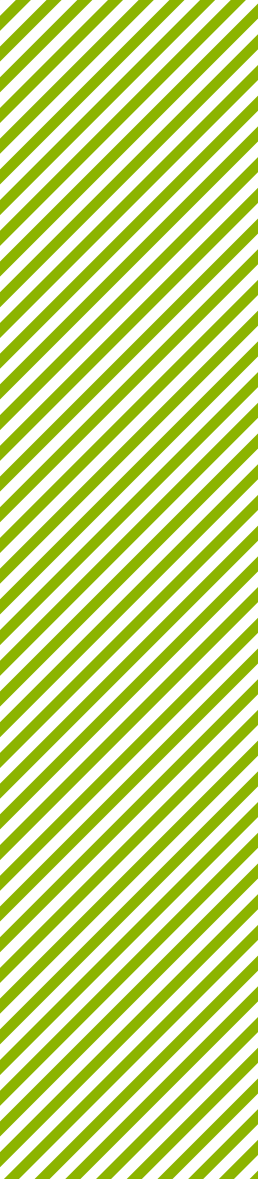 +59
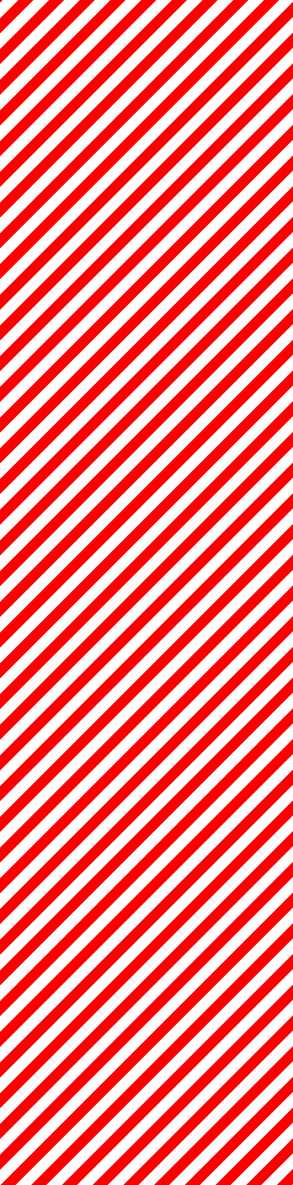 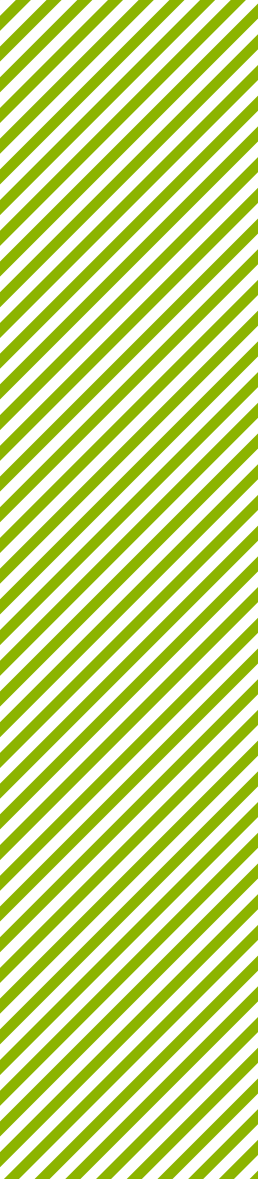 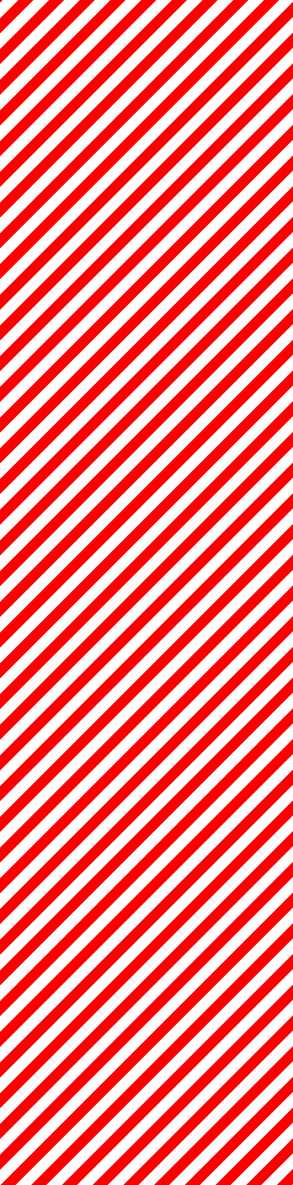 -44
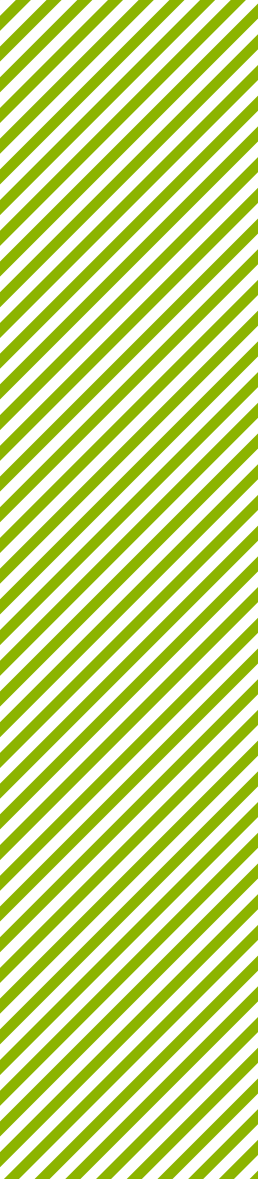 +37
+23
ΔPL
+85
-140
-5
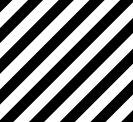 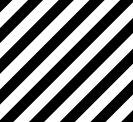 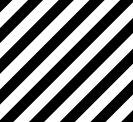 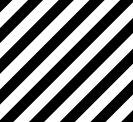 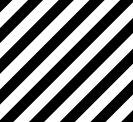 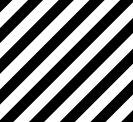 -131
899
844
809
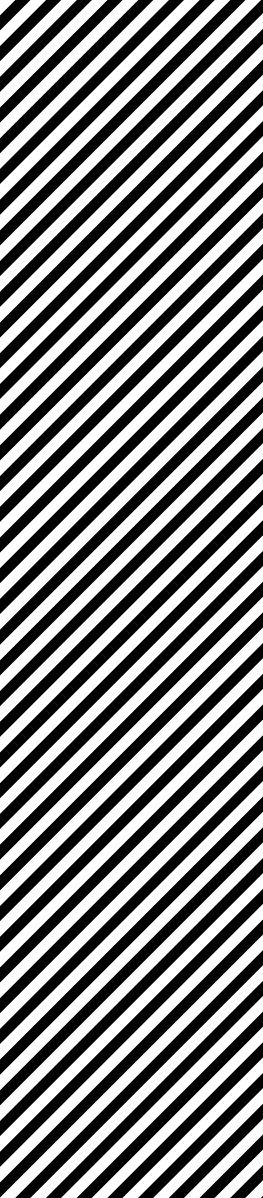 AC
783
749
8 821
715
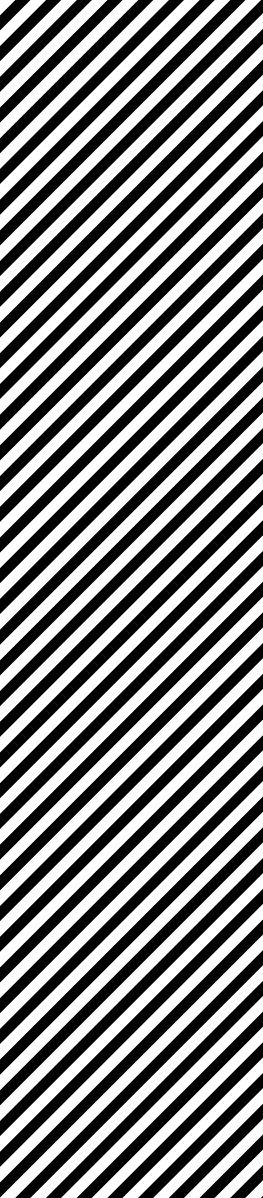 710
685
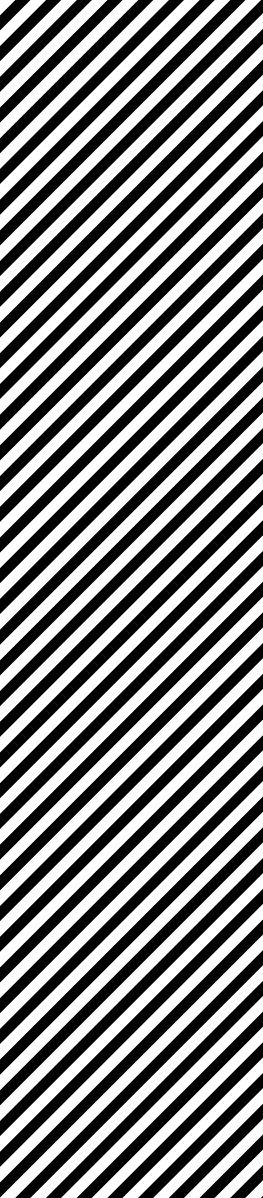 627
601
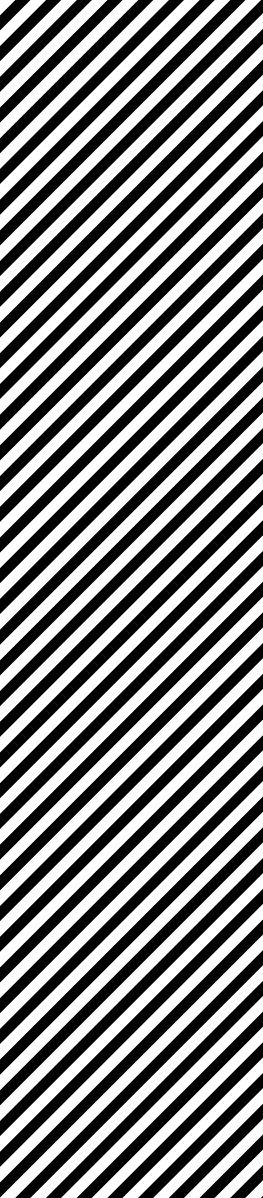 572
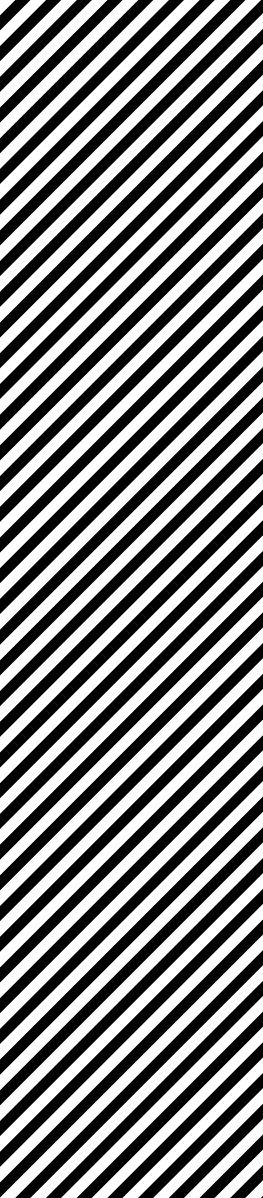 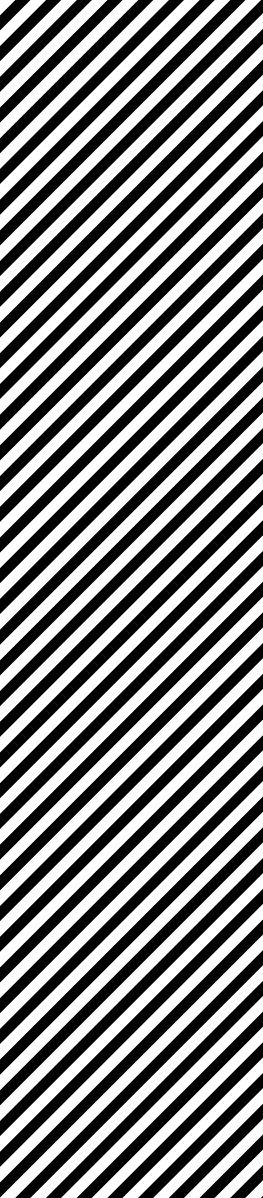 3 621
FC
FC
PL
5 200
AC
Jan
Feb
Mar
Apr
May
Jun
Jul
Aug
Sep
Oct
Nov
Dec
2023
© www.ibcs.com
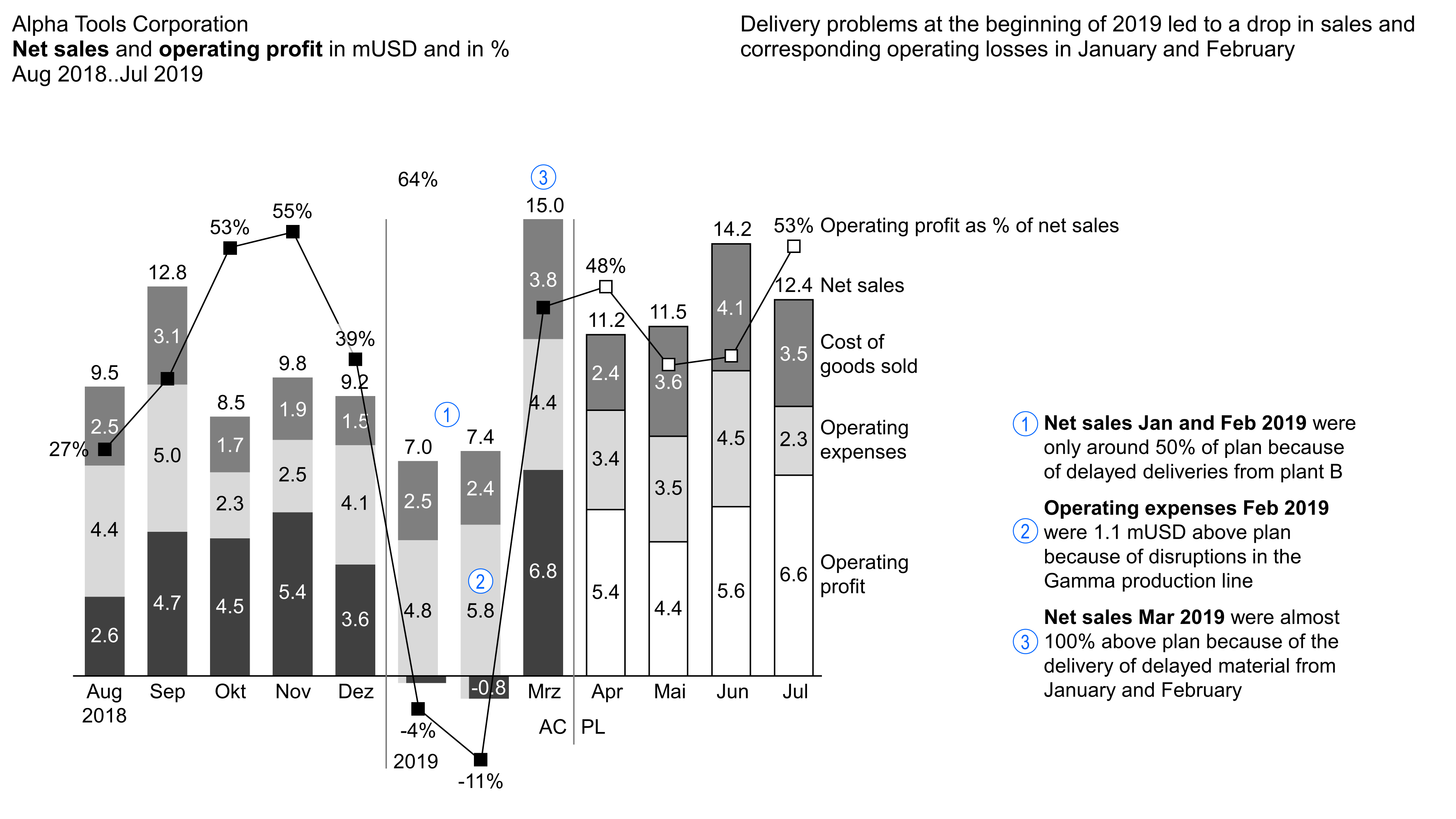 www.ibcs.com
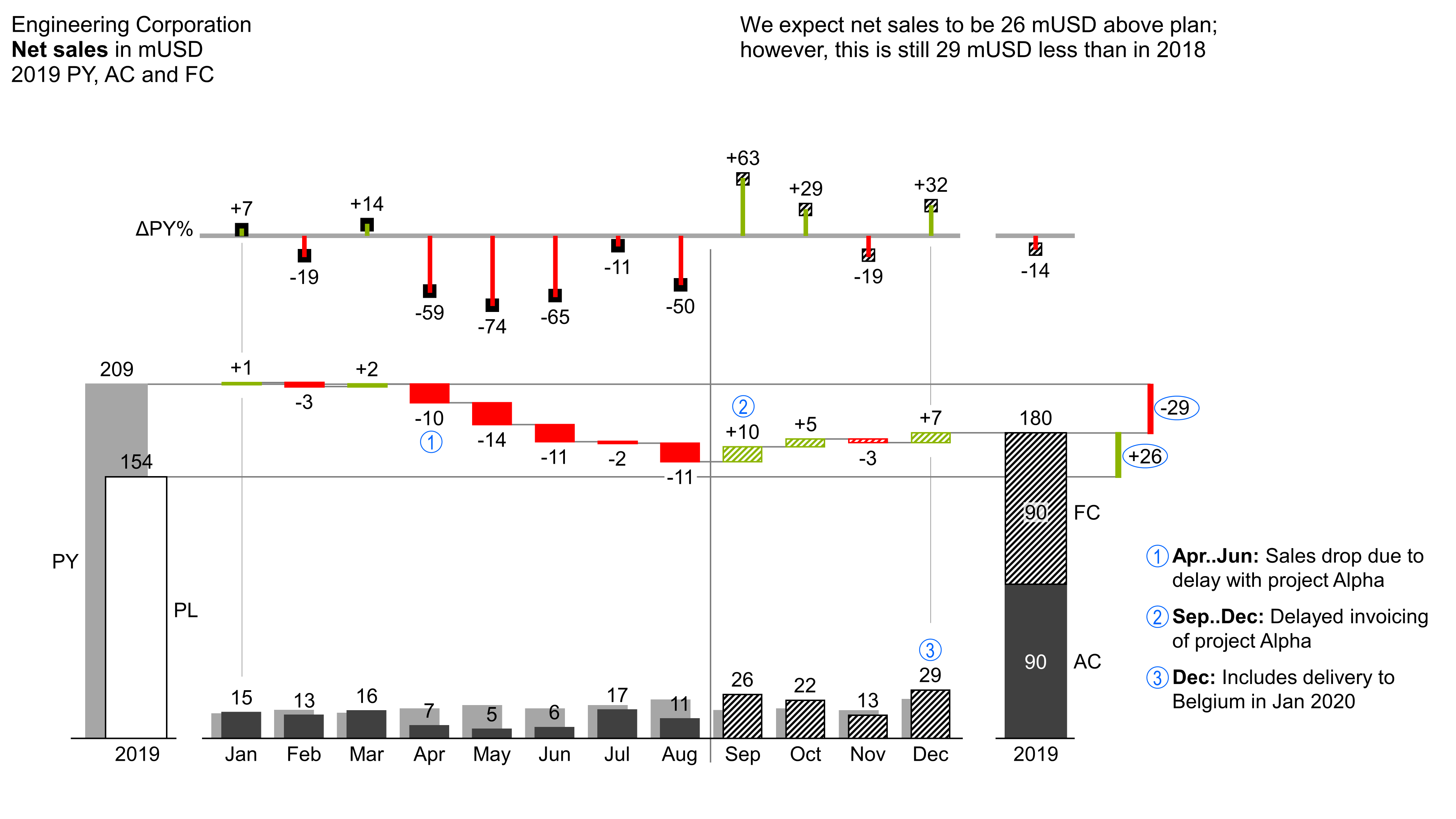 www.ibcs.com
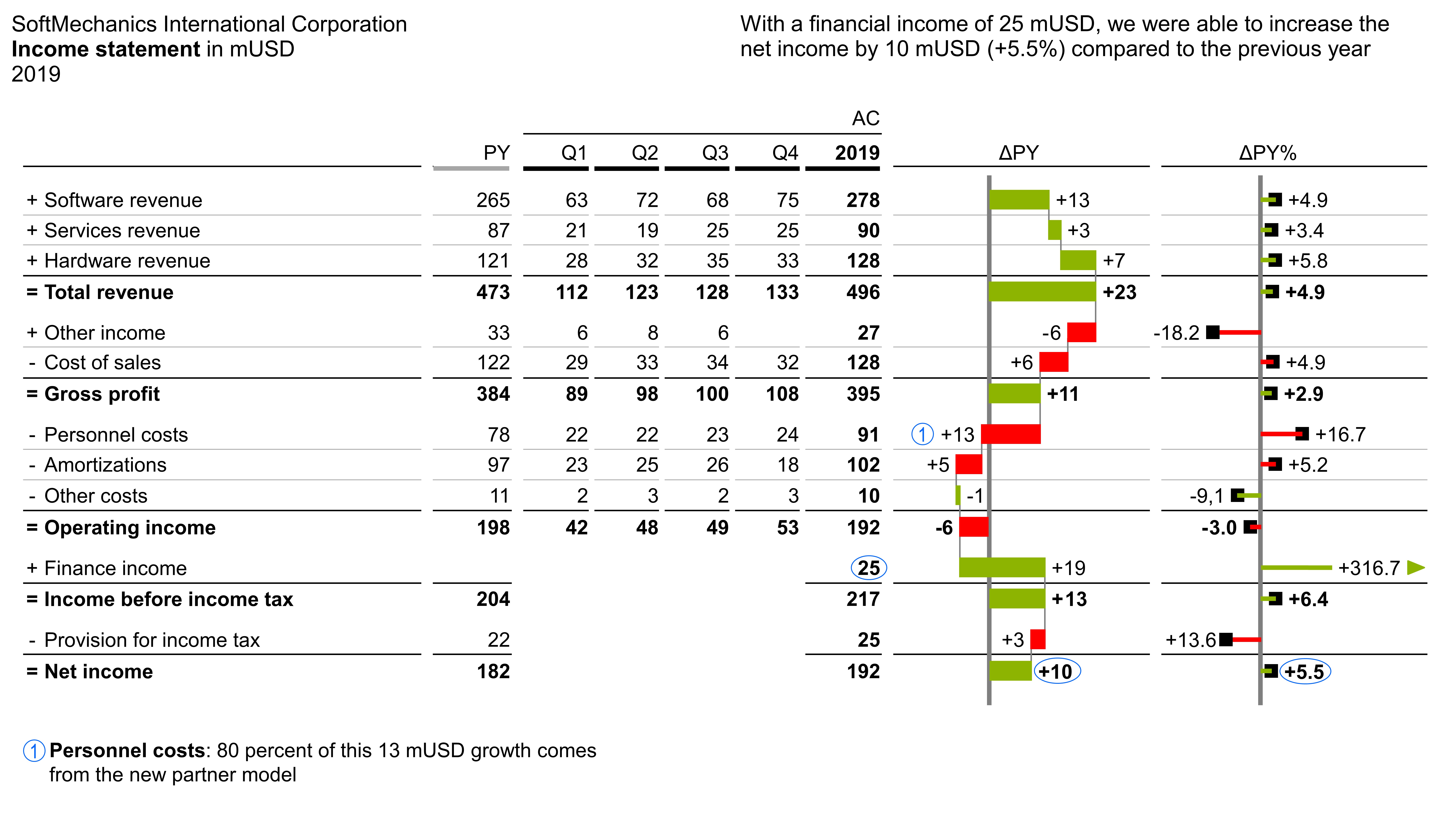 www.ibcs.com
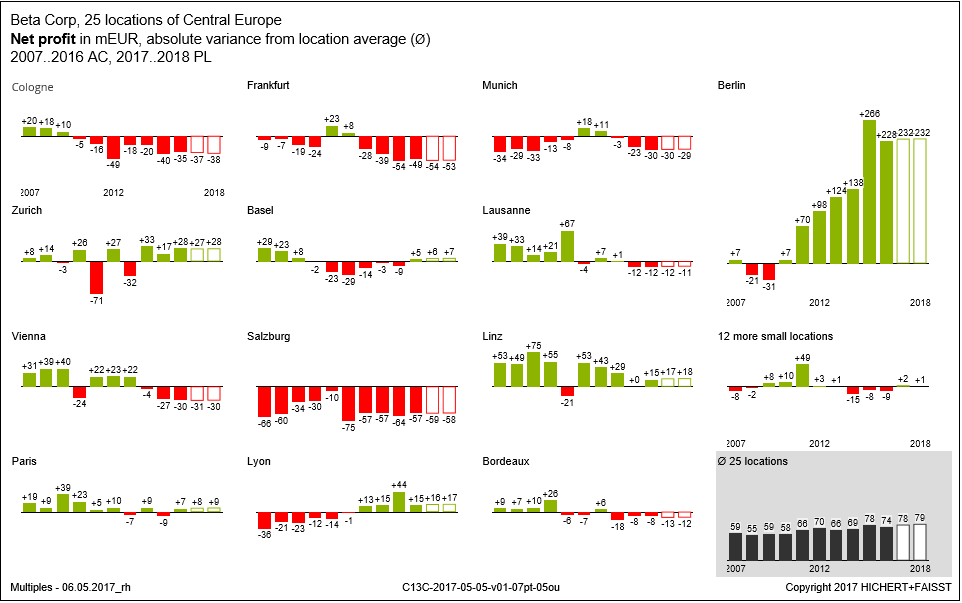 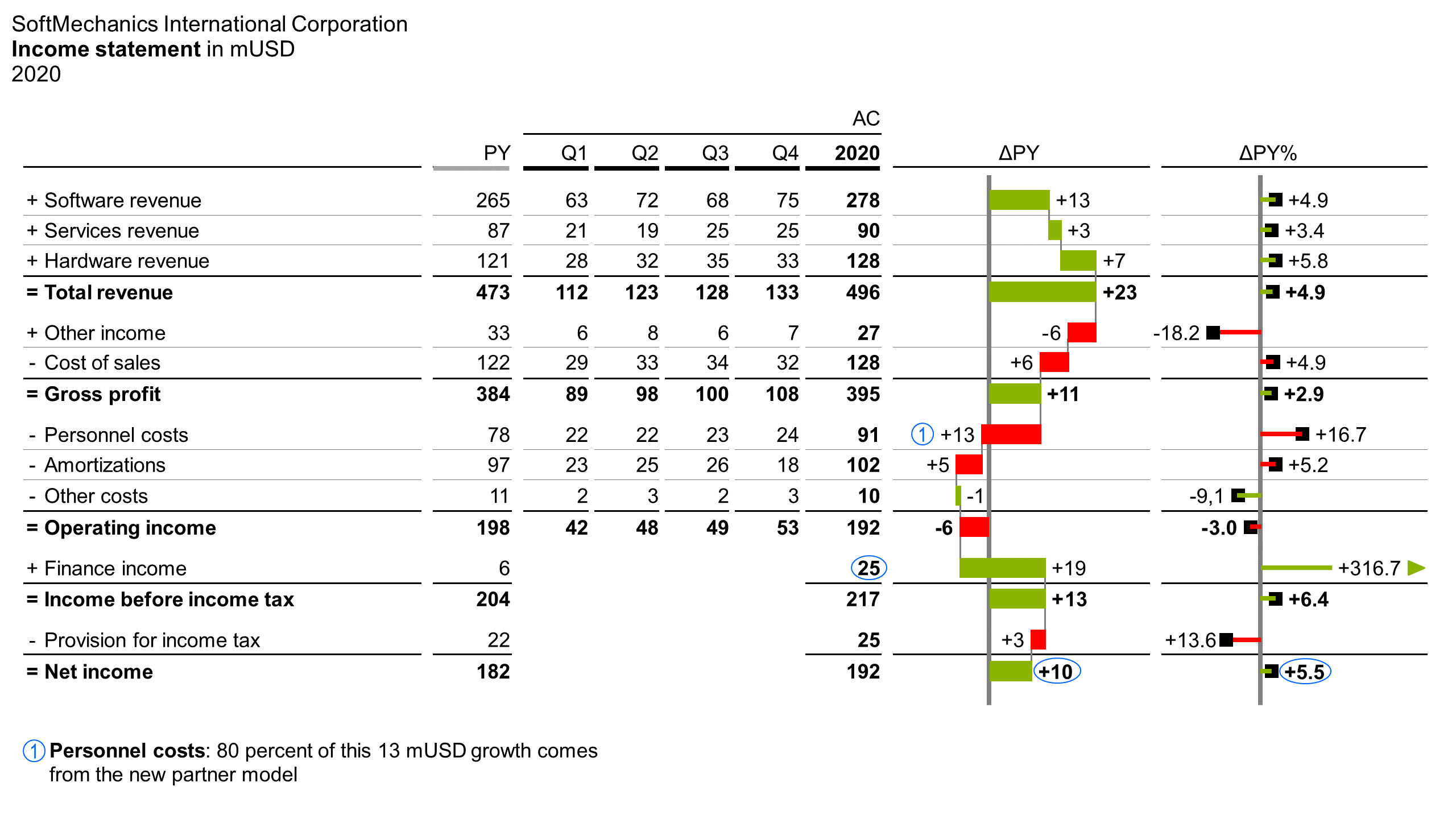 www.ibcs.com
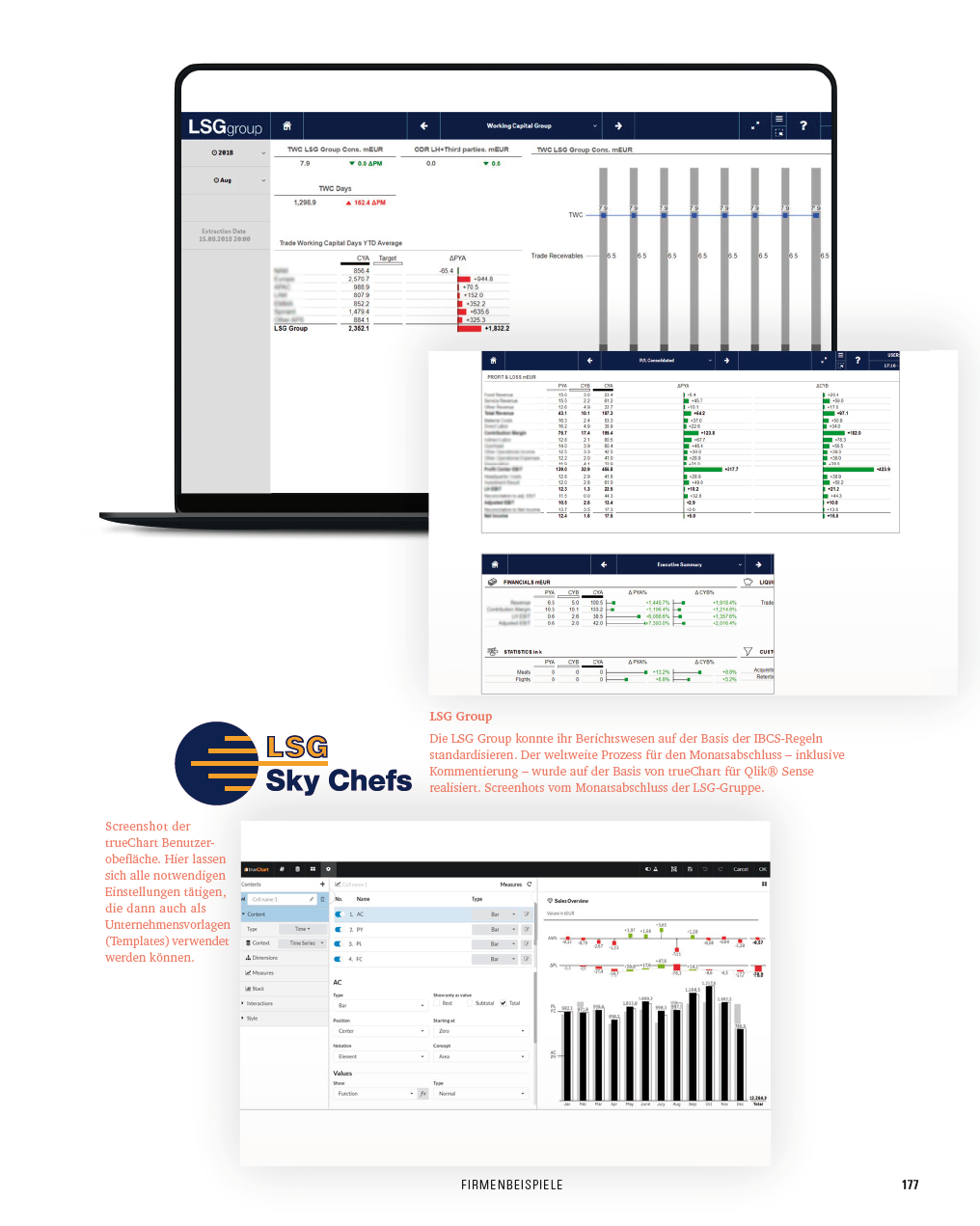 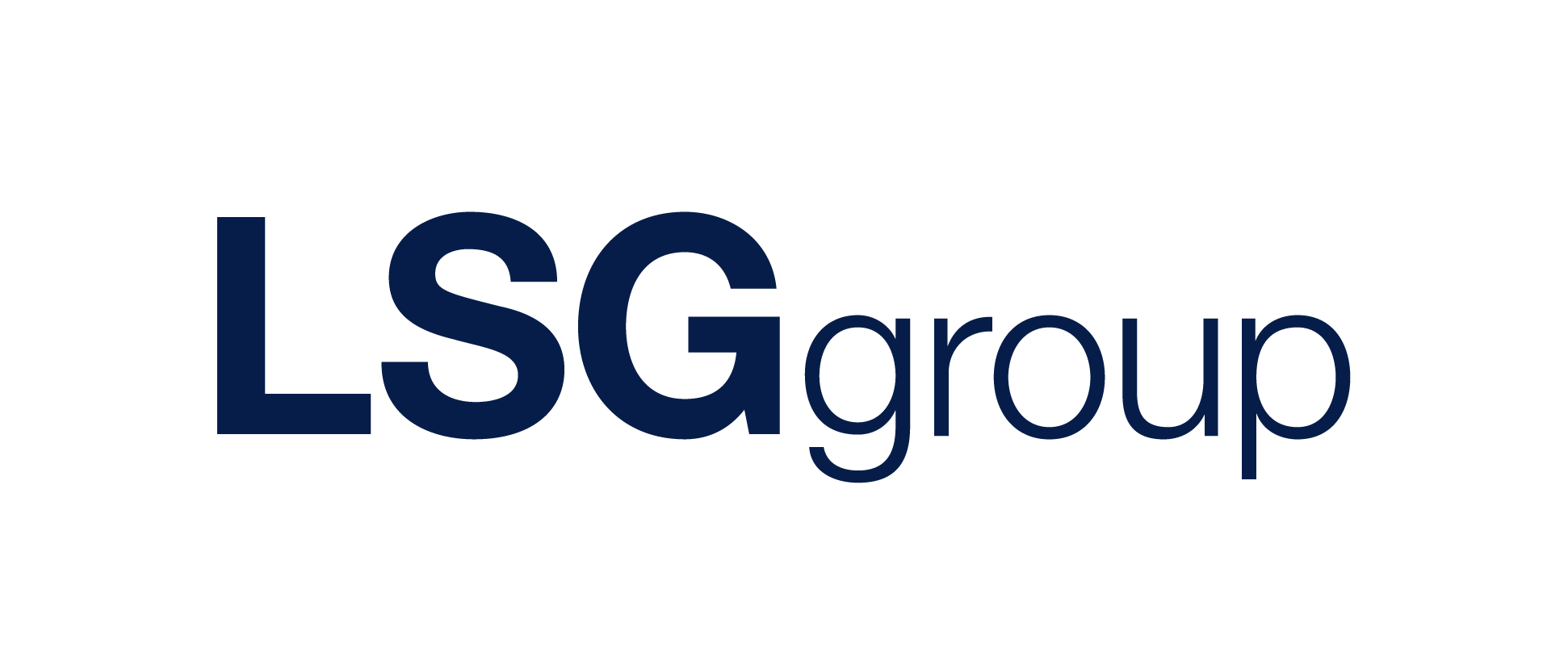 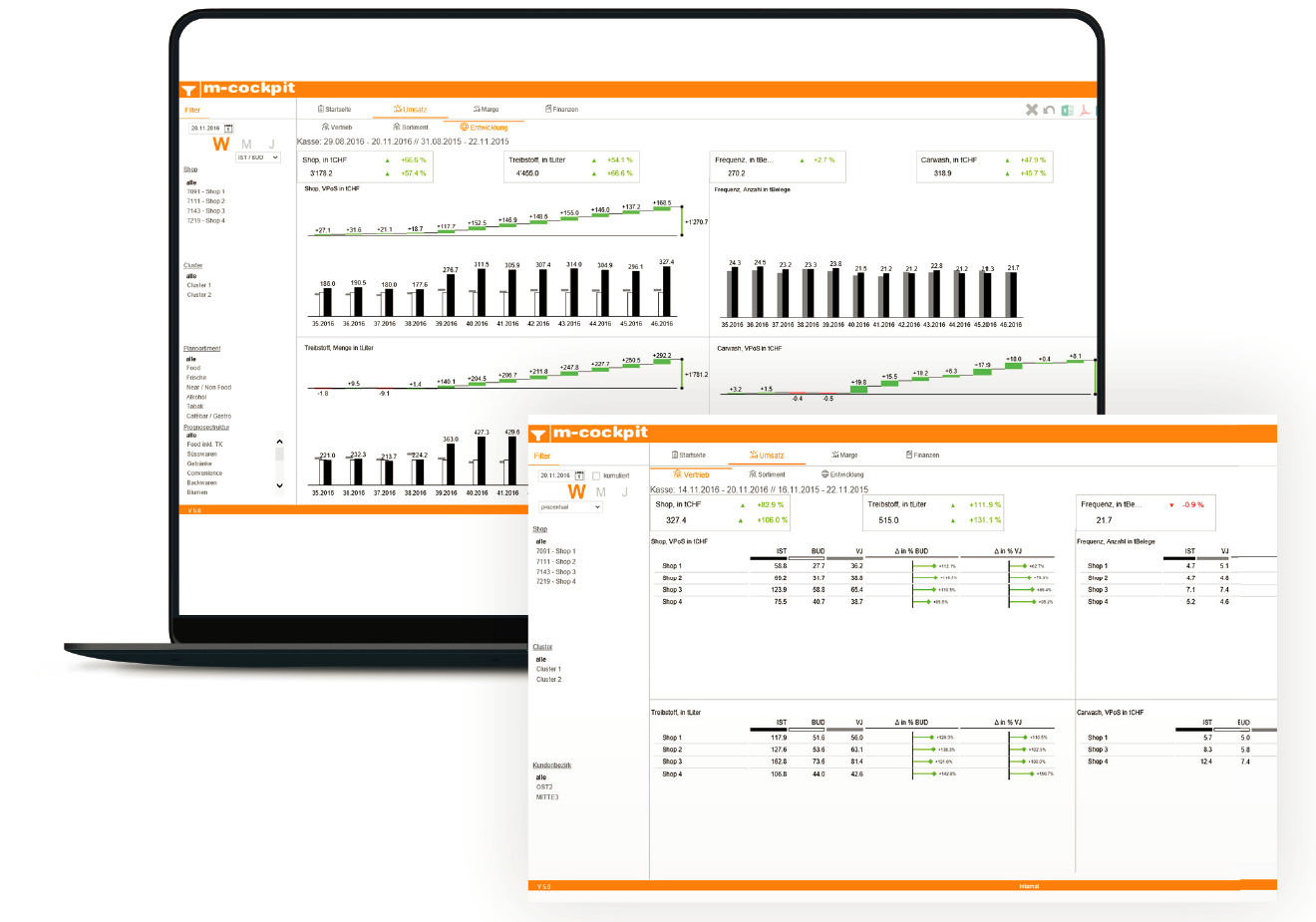 www.ibcs.com
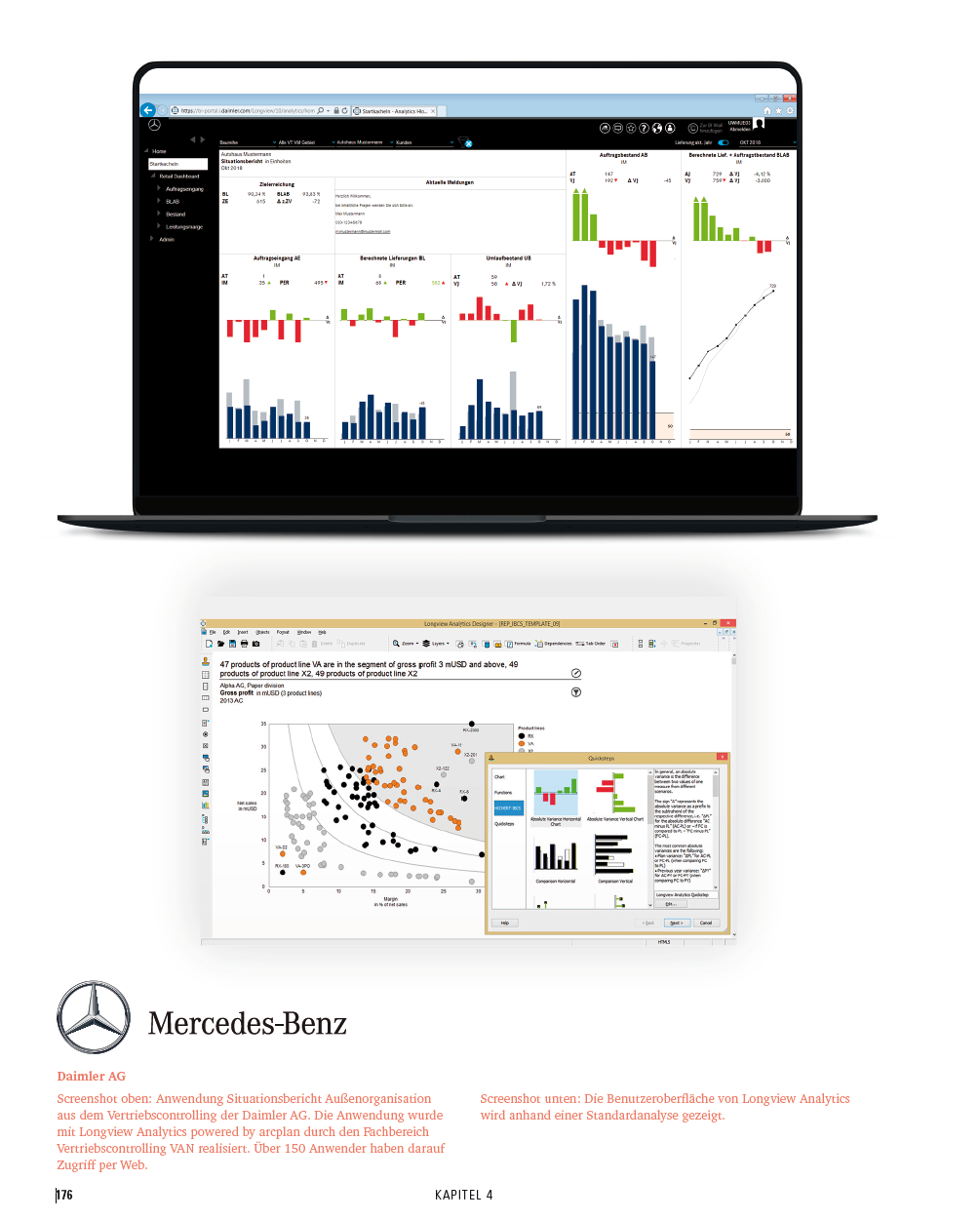 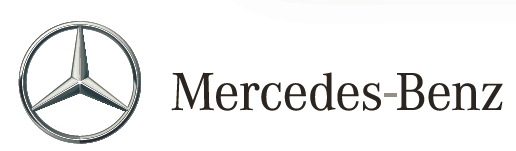 www.ibcs.com
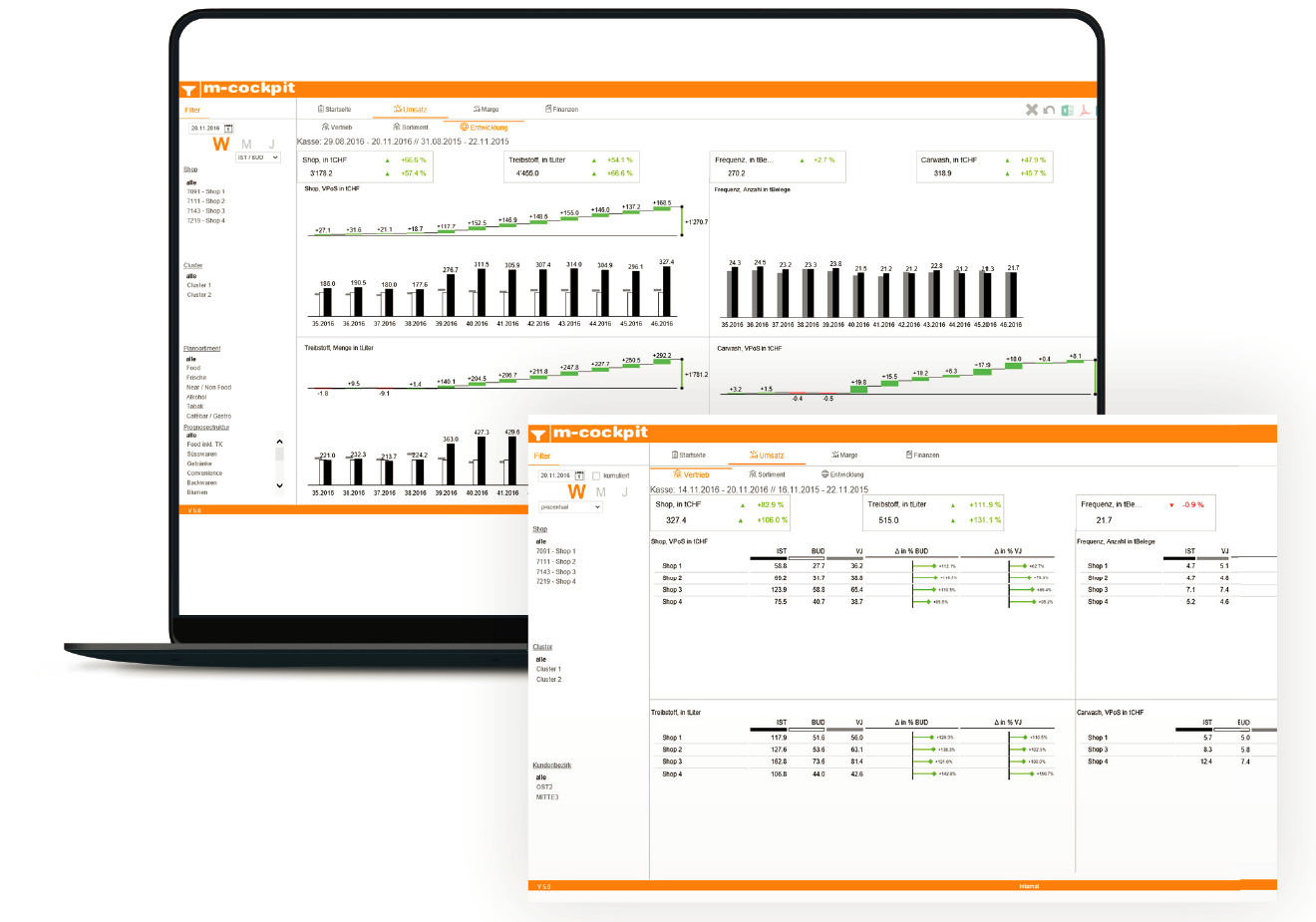 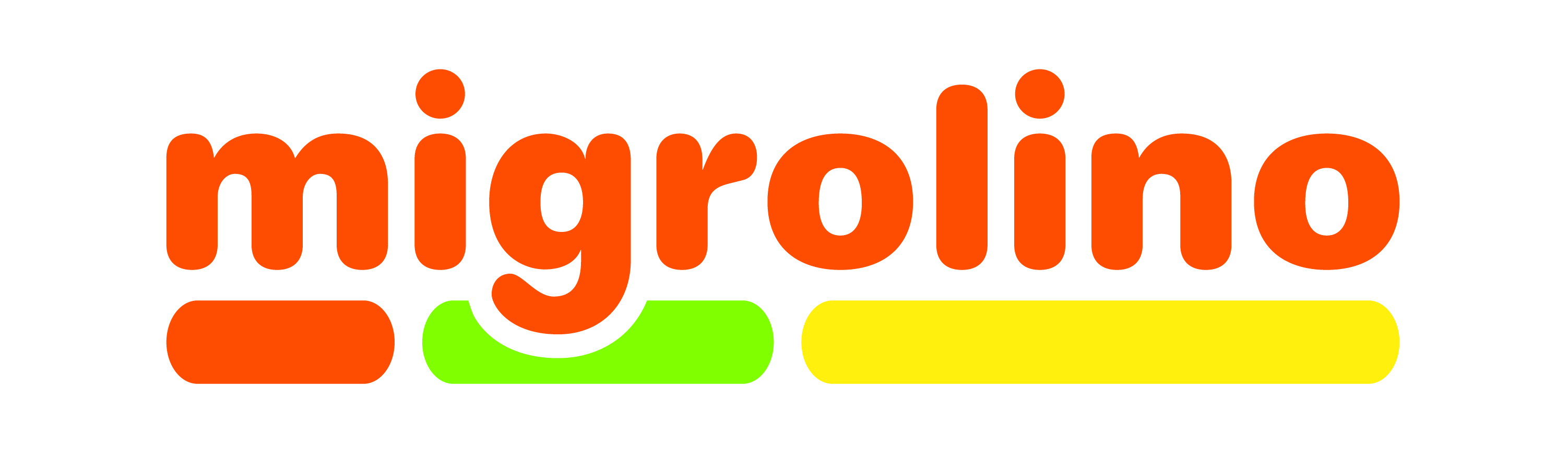 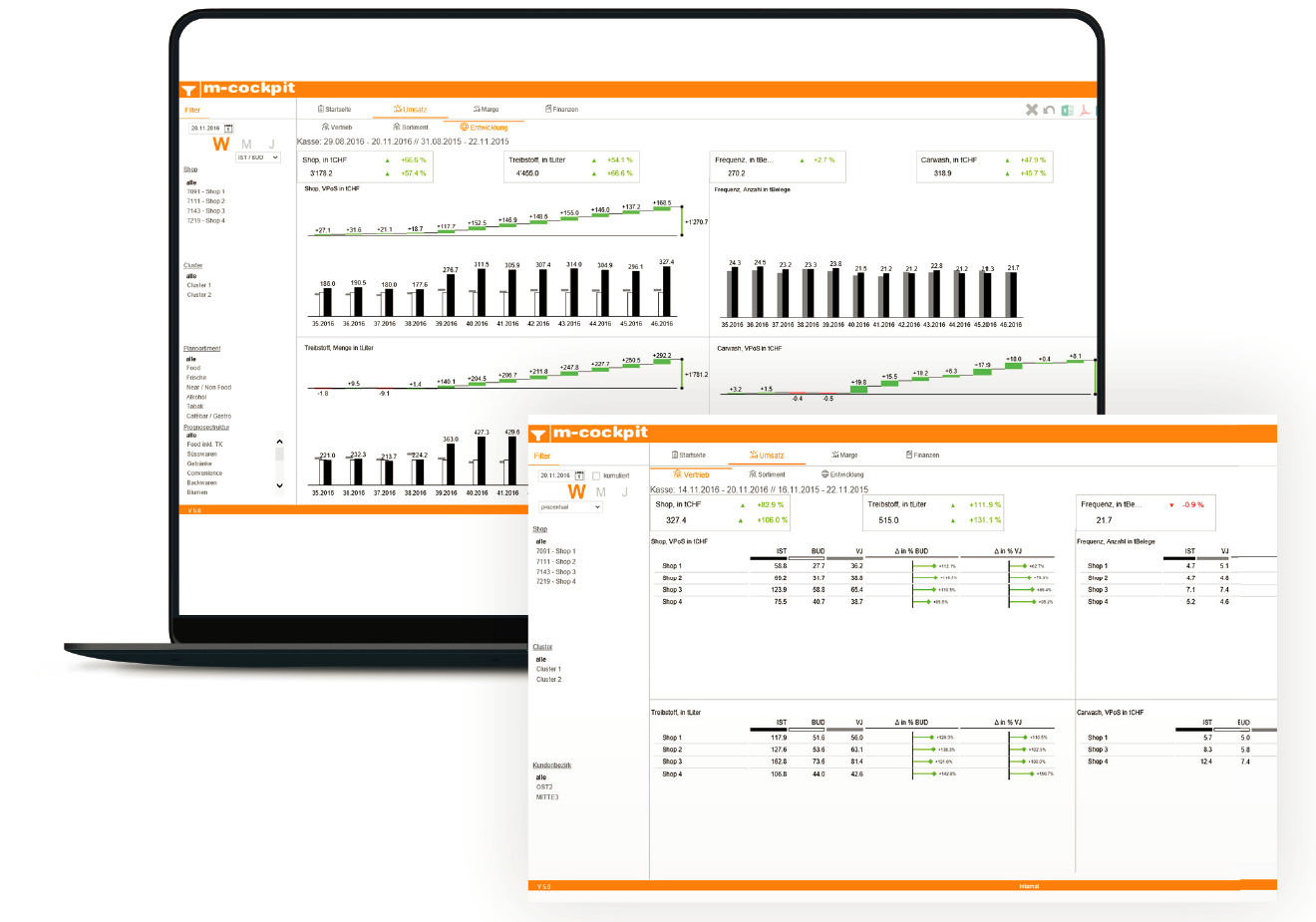 www.ibcs.com
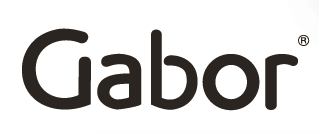 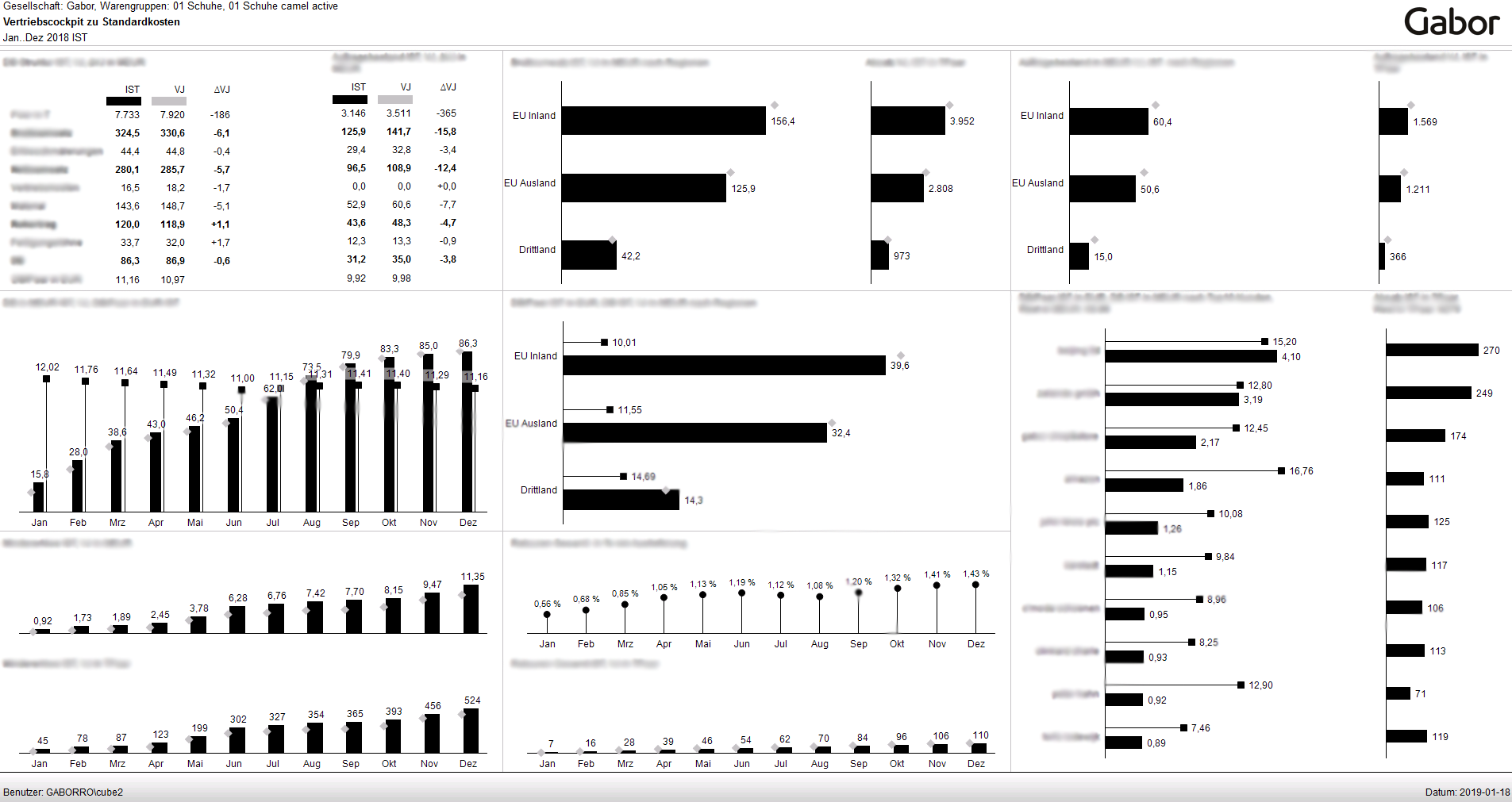 www.ibcs.com
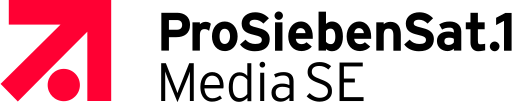 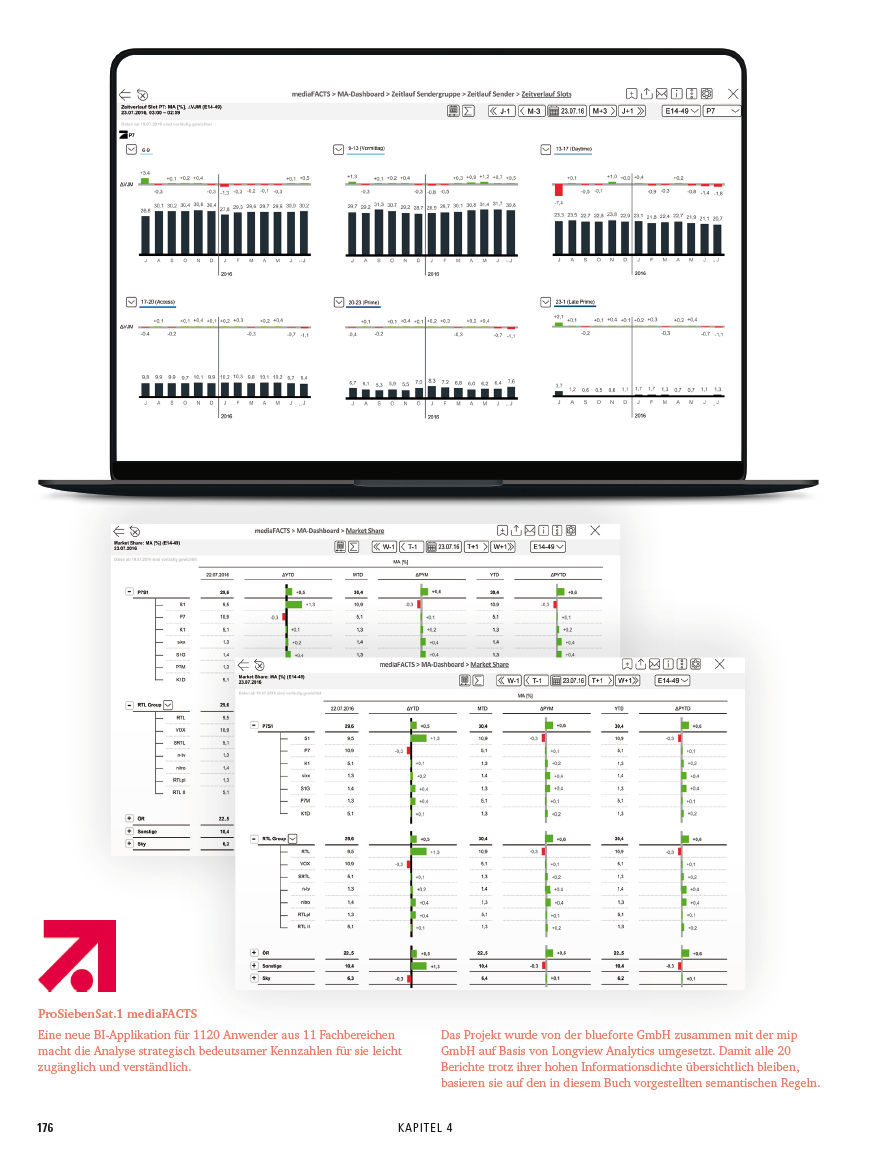 www.ibcs.com
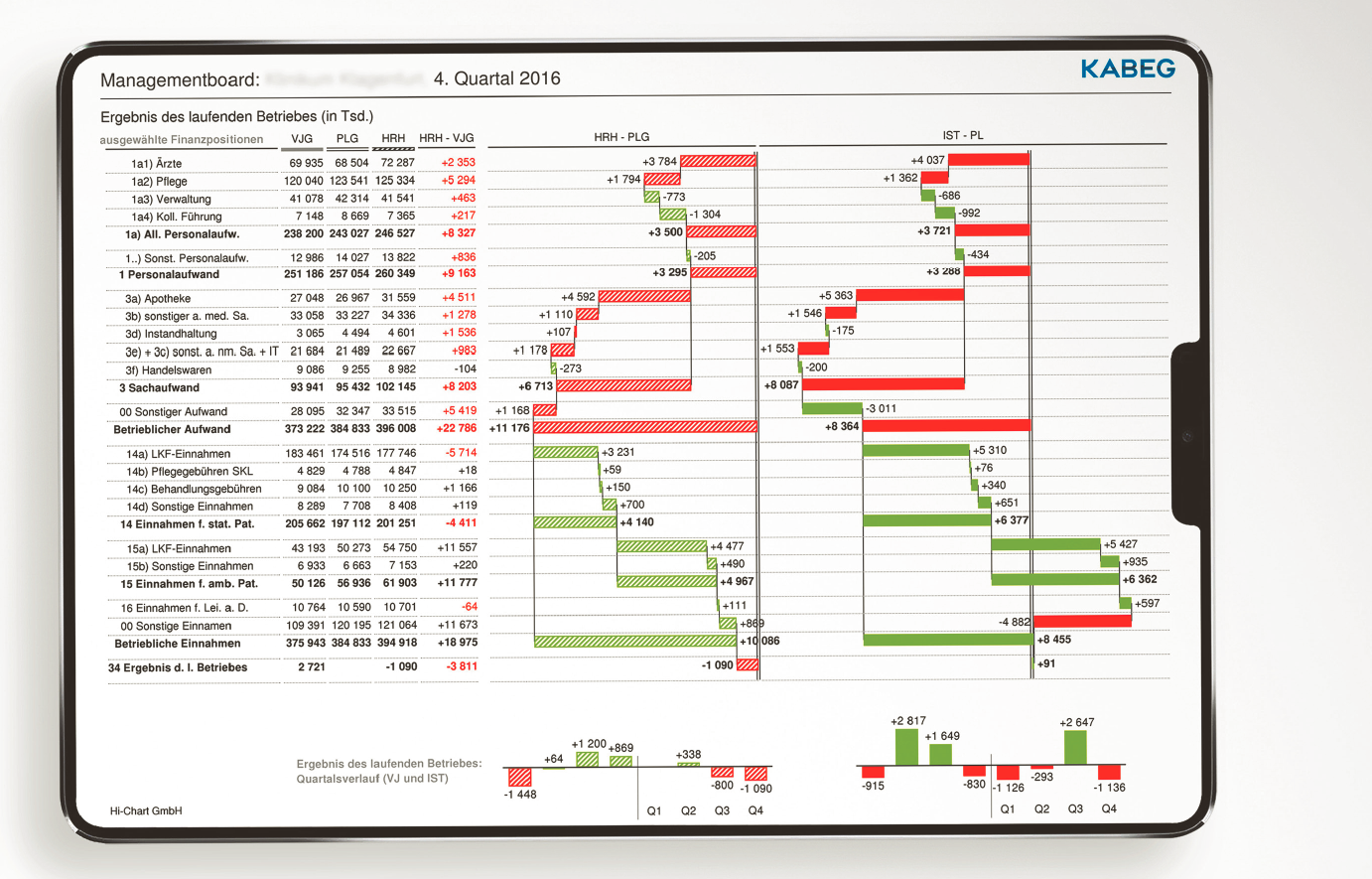 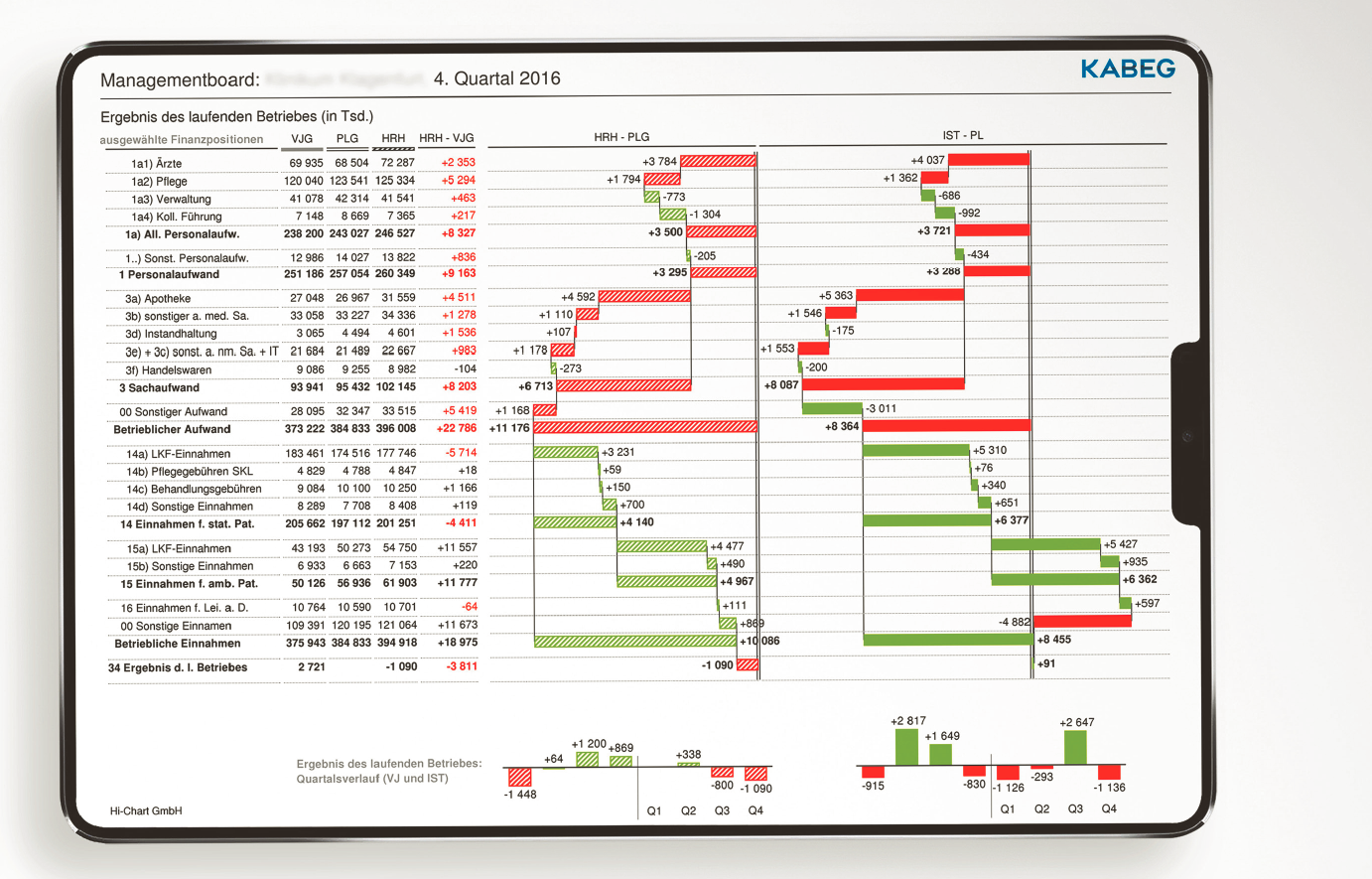 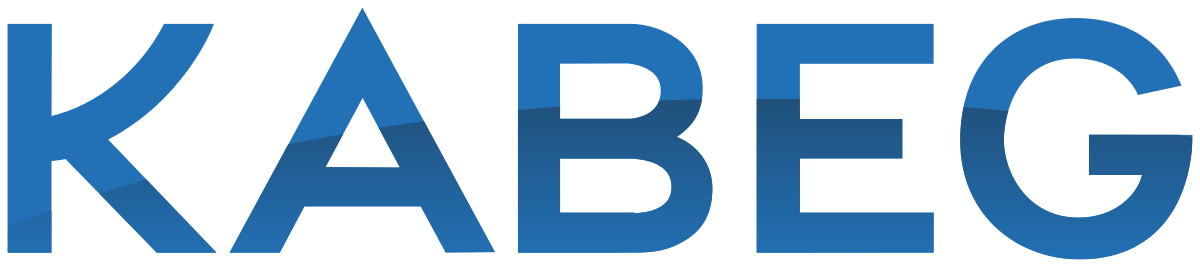 www.ibcs.com
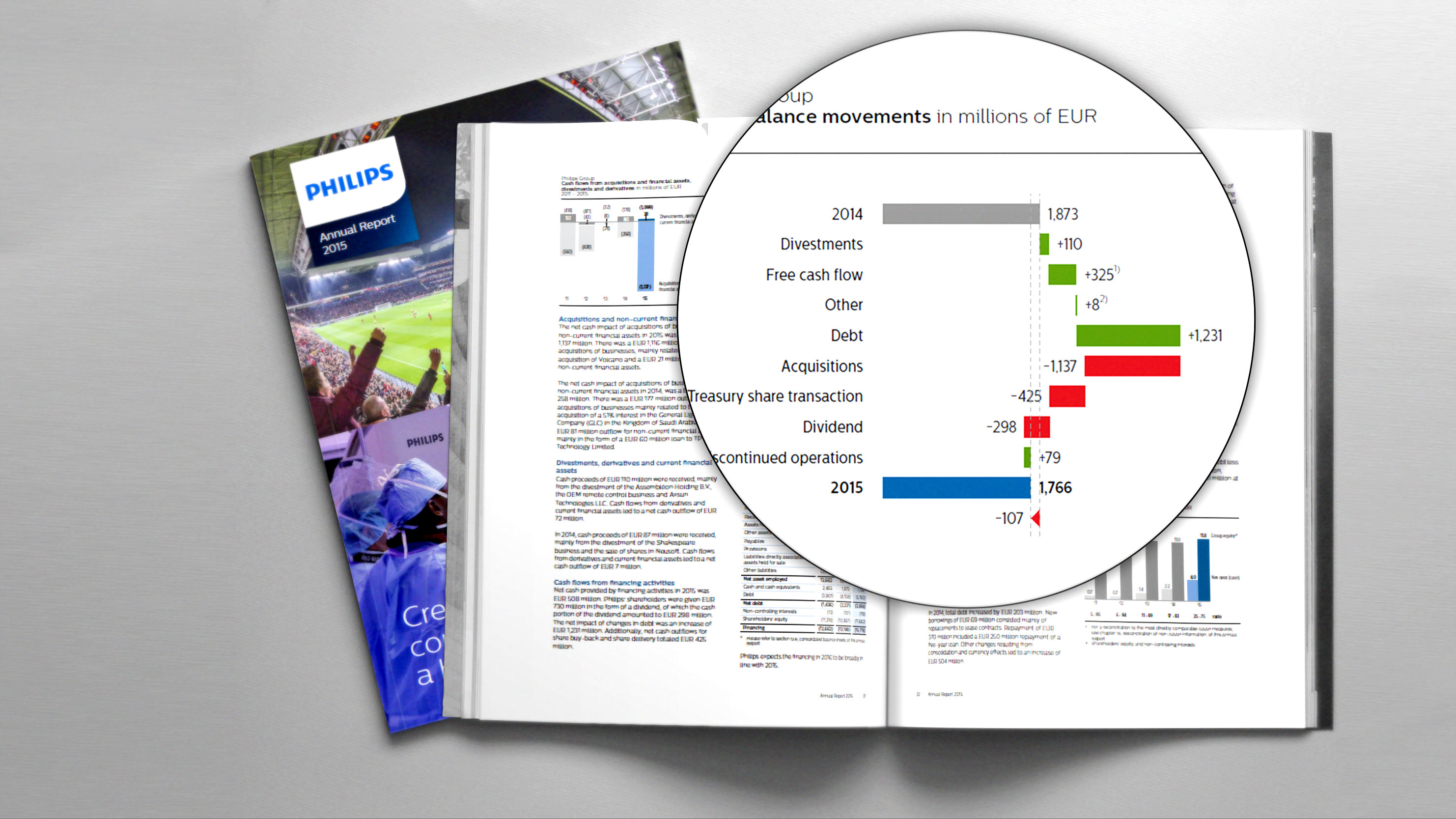 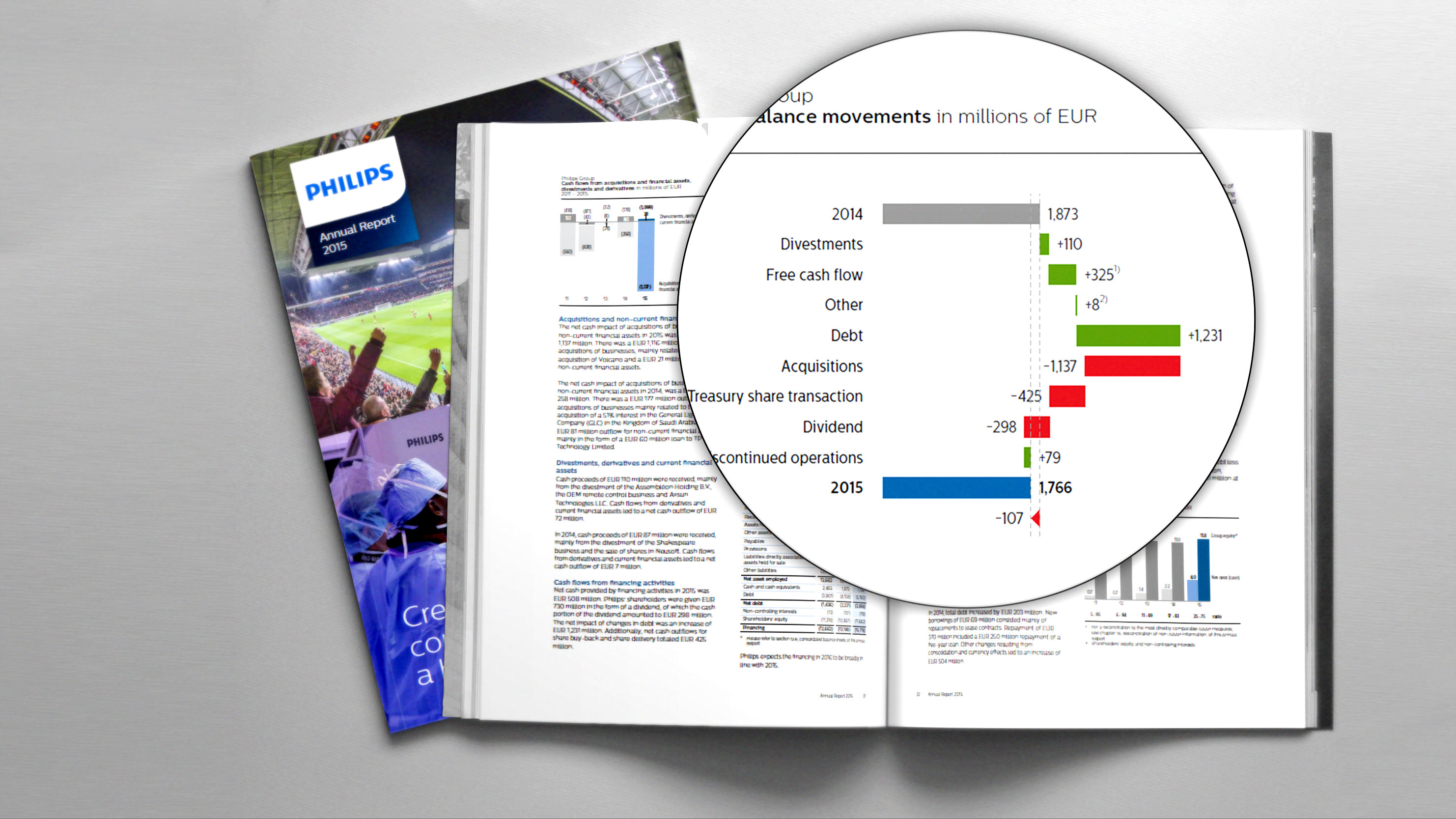 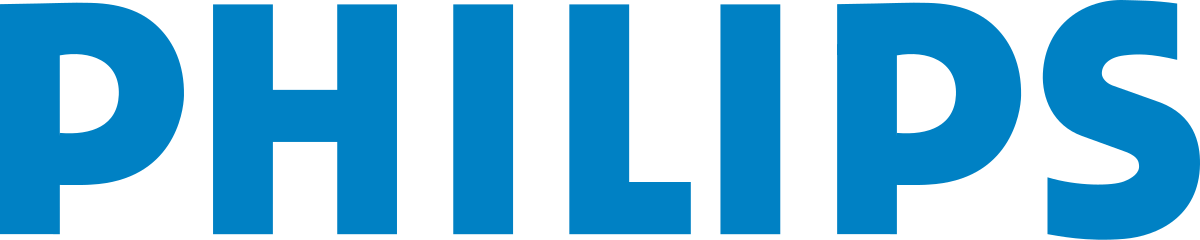 www.ibcs.com
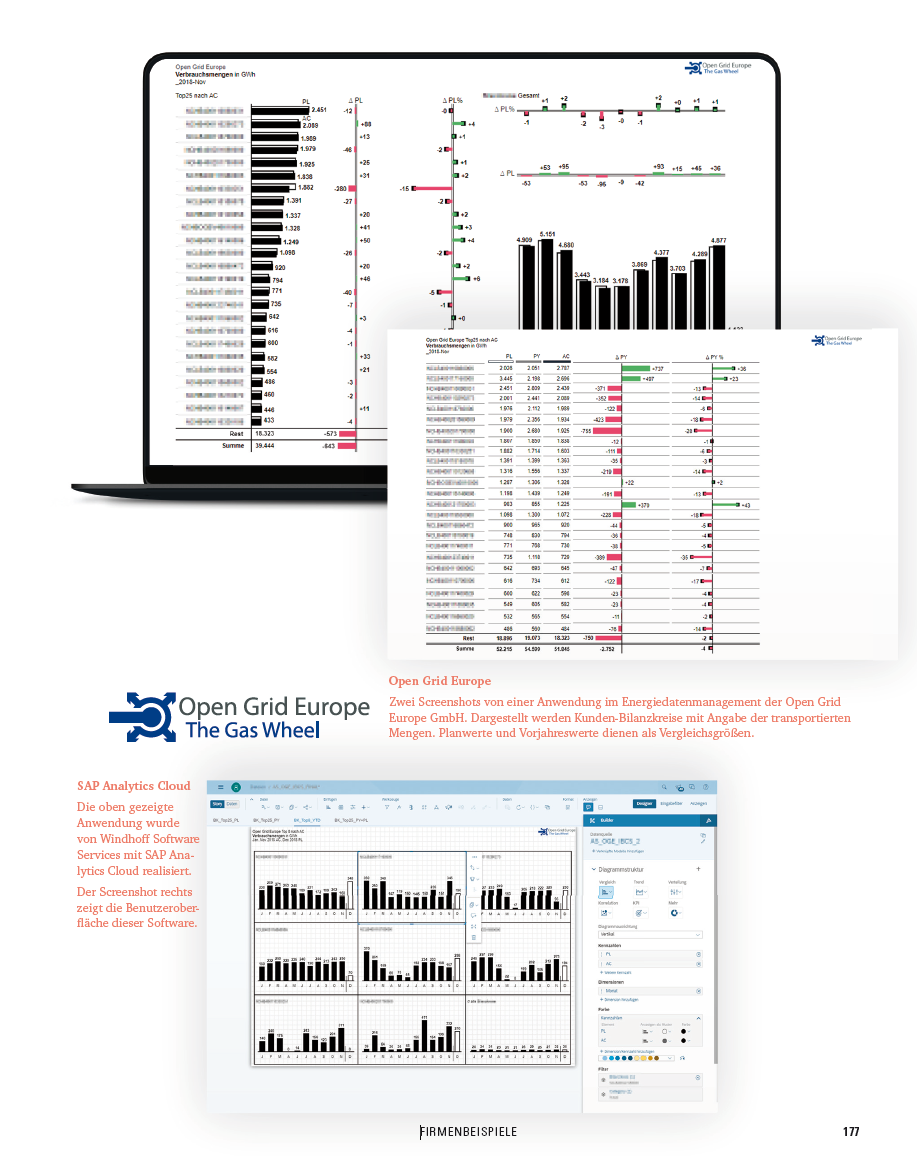 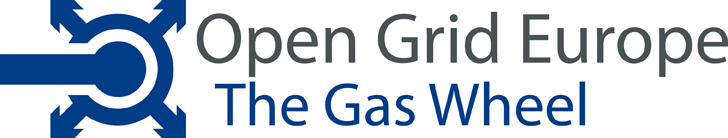 www.ibcs.com
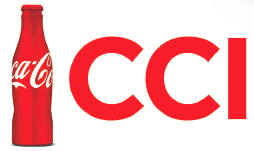 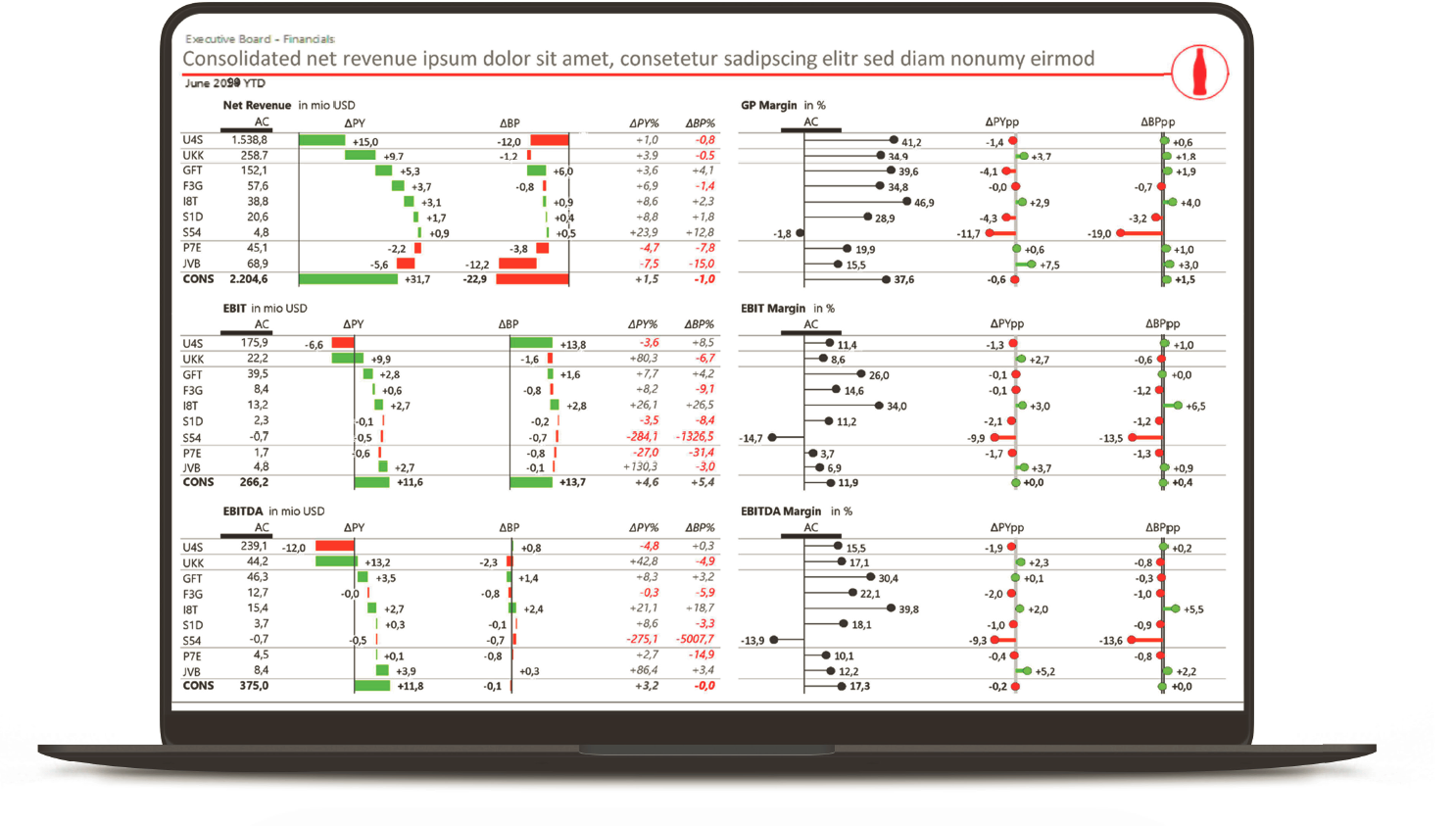 www.ibcs.com
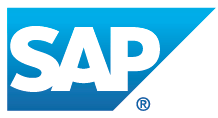 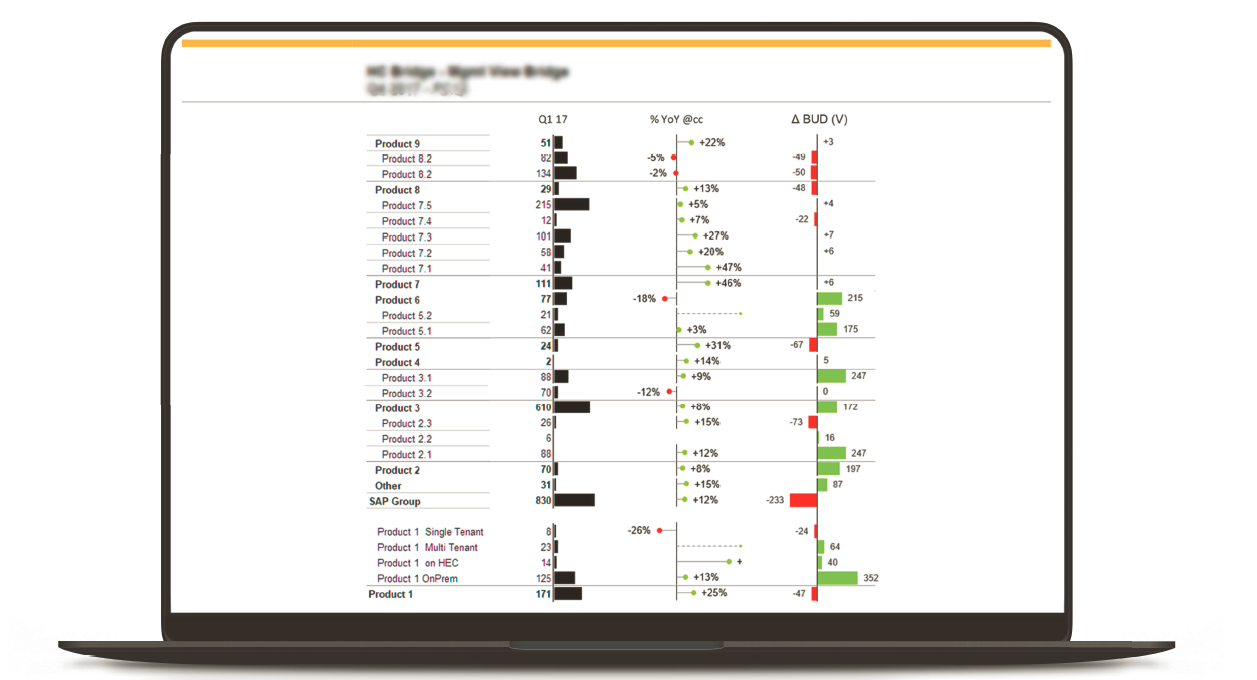 www.ibcs.com
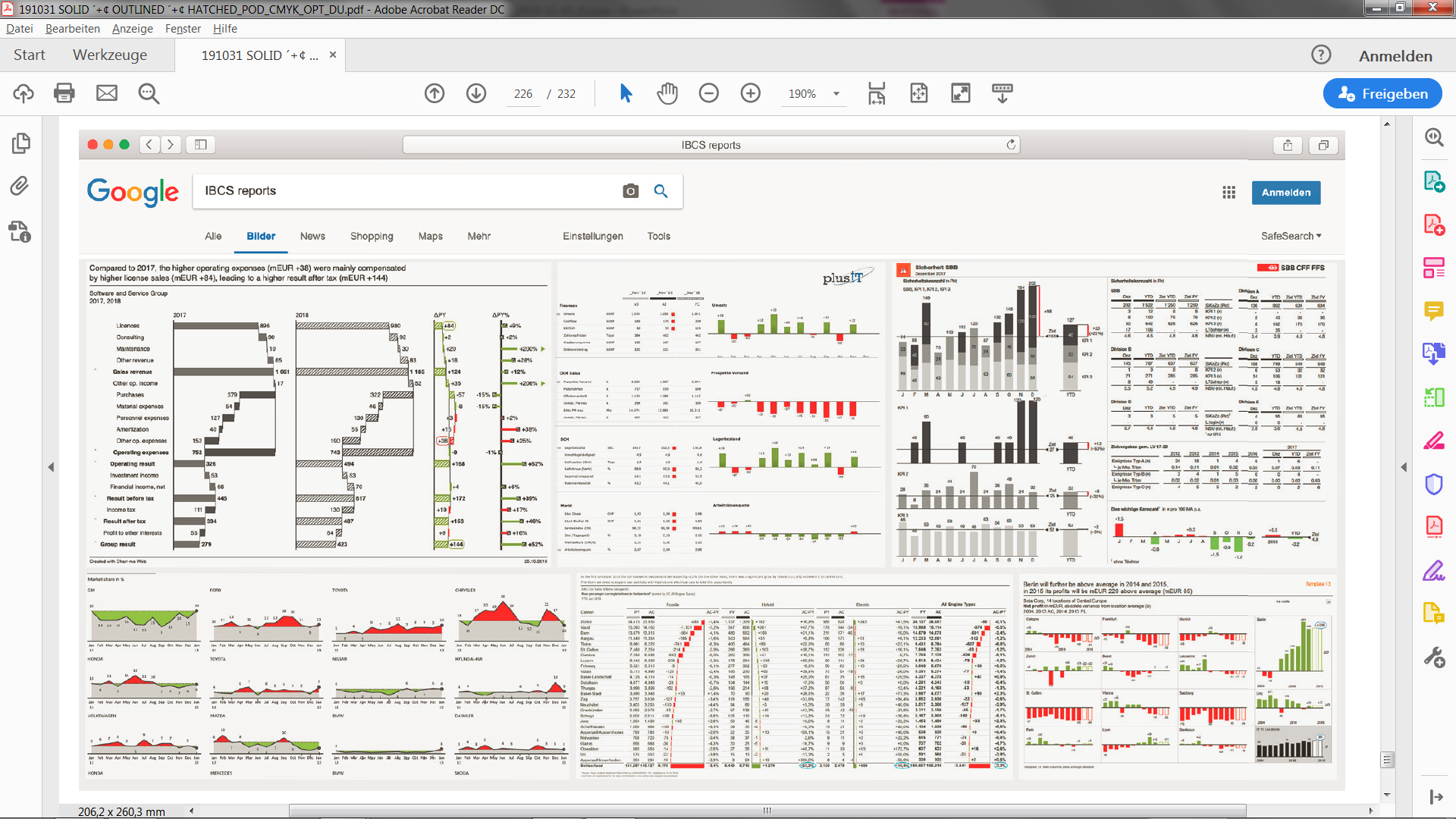 © HICHERT+FAISST
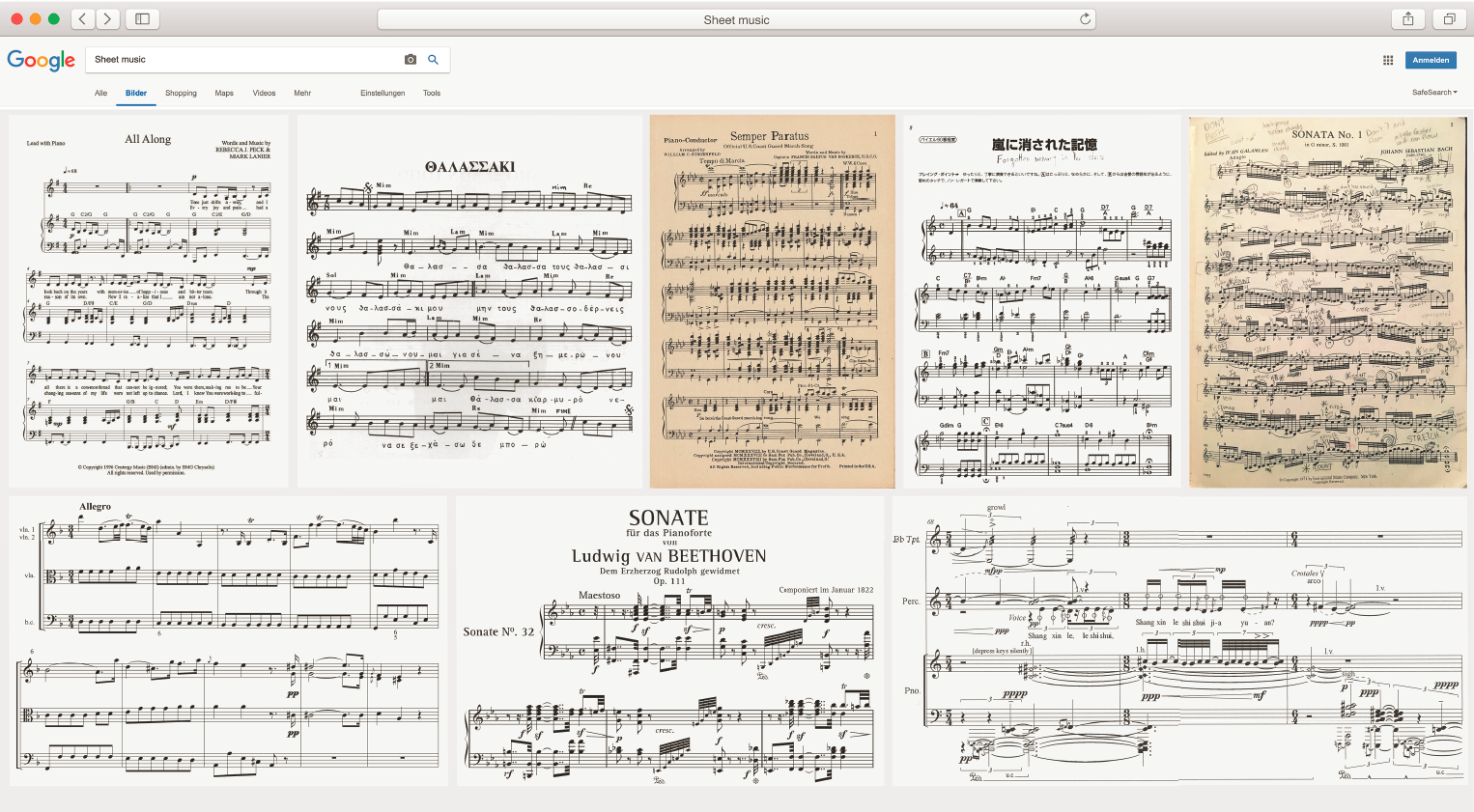 IBCS Certified Software
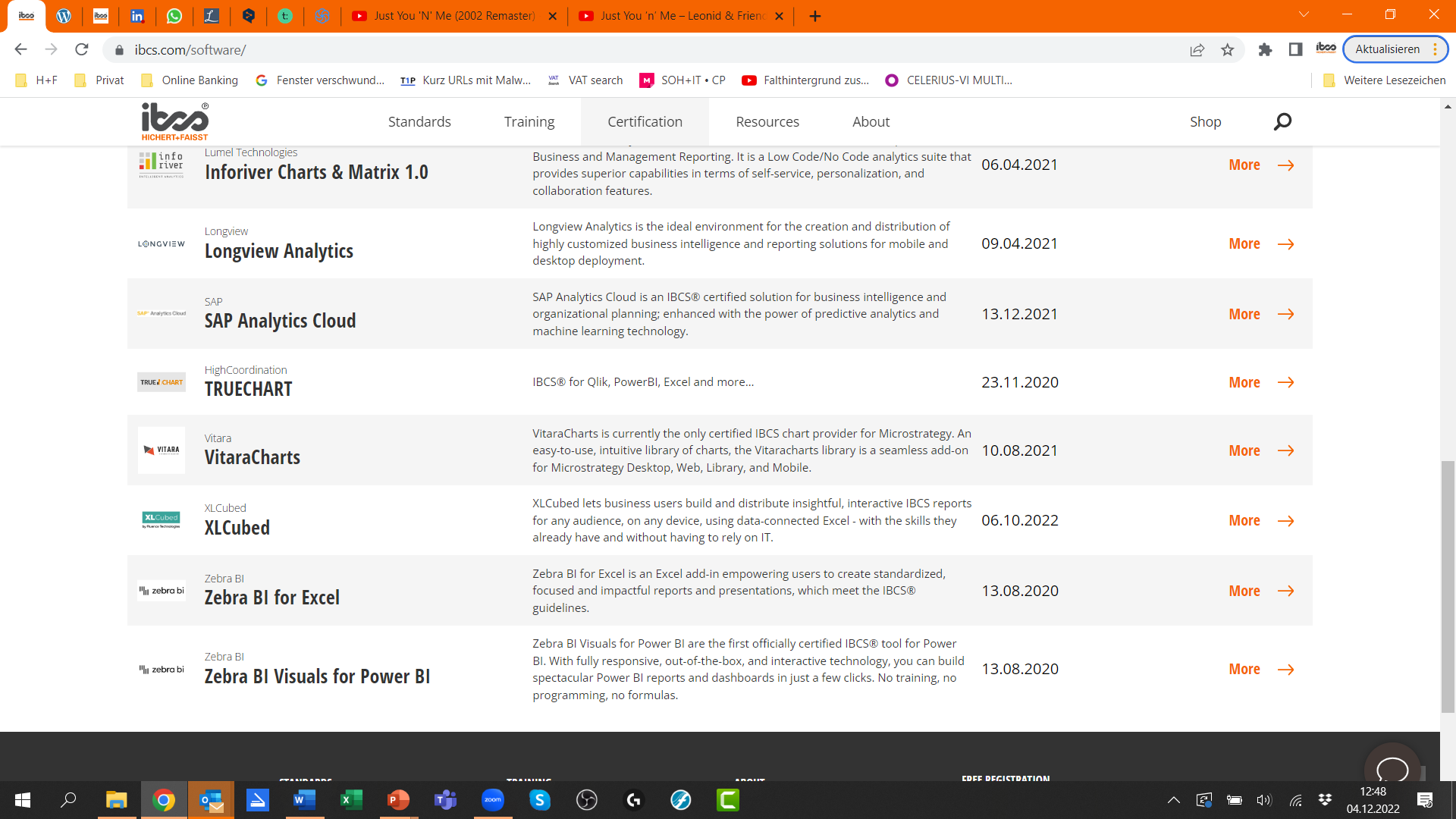 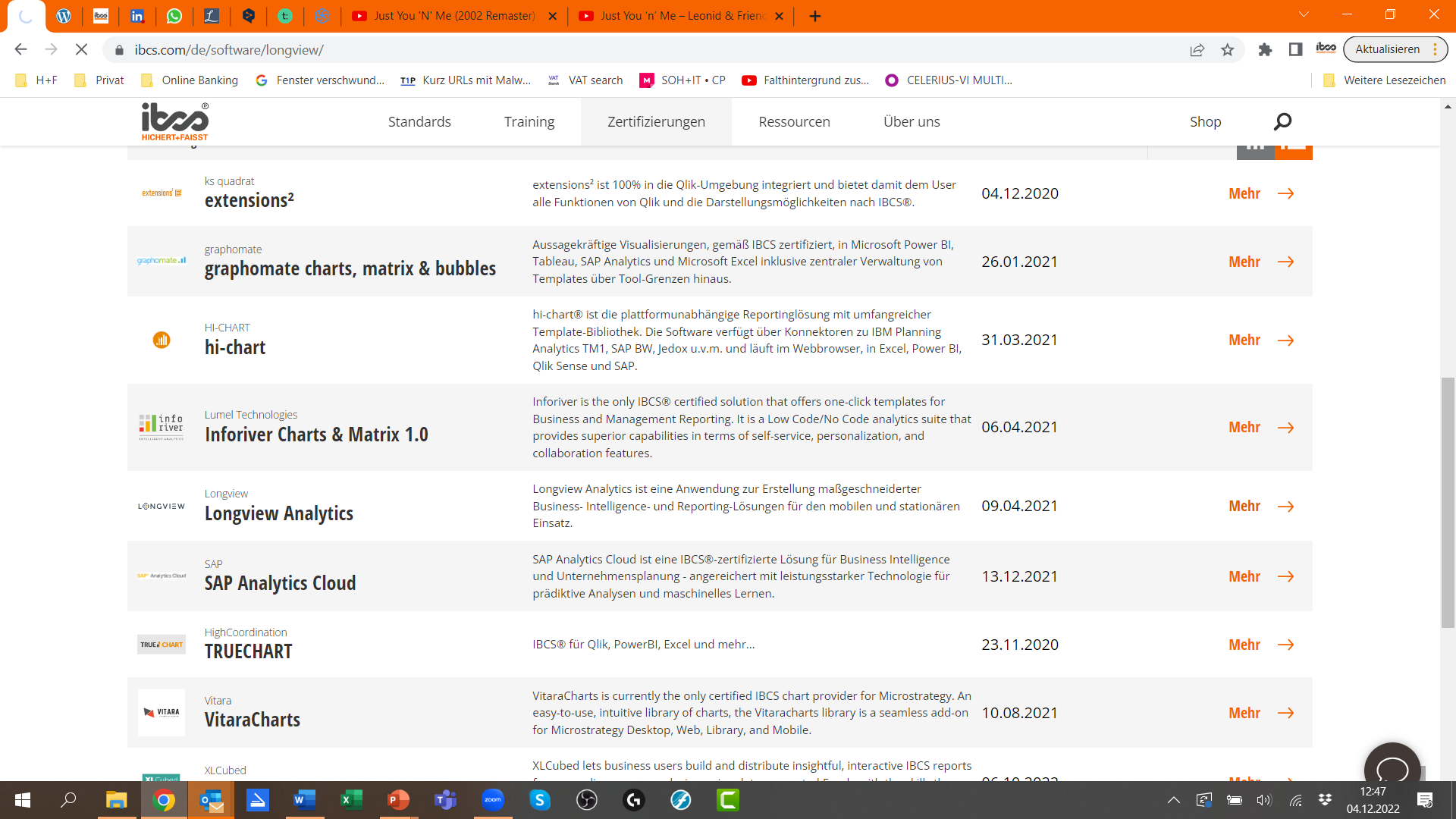 www.ibcs.com
IBCS
ISO/TC 37 NWIP
Report notation guidelines, since 2013
Current version, IBCS Version 1.2
Community driven, public consultation(10.000 members of IBCS Association)
Adopted by many businesses and >12 analytic software vendors
Published under Creative Commons (CC BY-SA)
NWIP for a certifiable ISO international standard to be developed under ISO/TC37
Proposed by DIN (Germany) and IPQ (Portugal) with IBCS Association as a formal A-Liaison
NWIP Pre-Expert Draft available
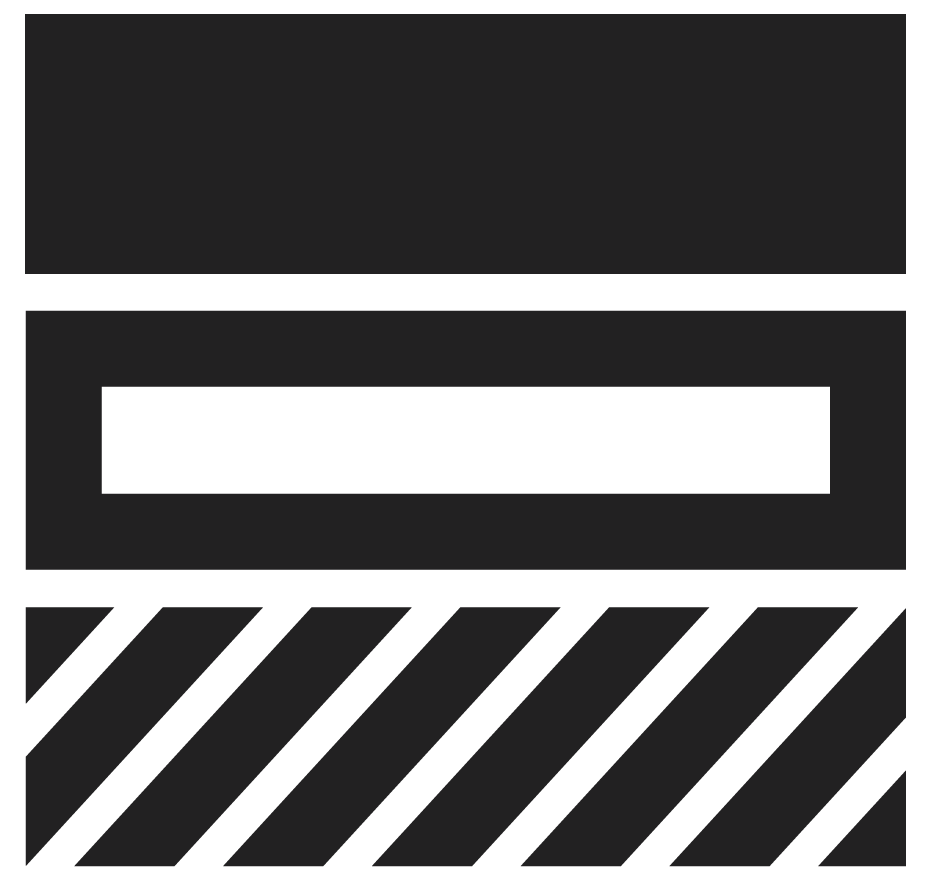 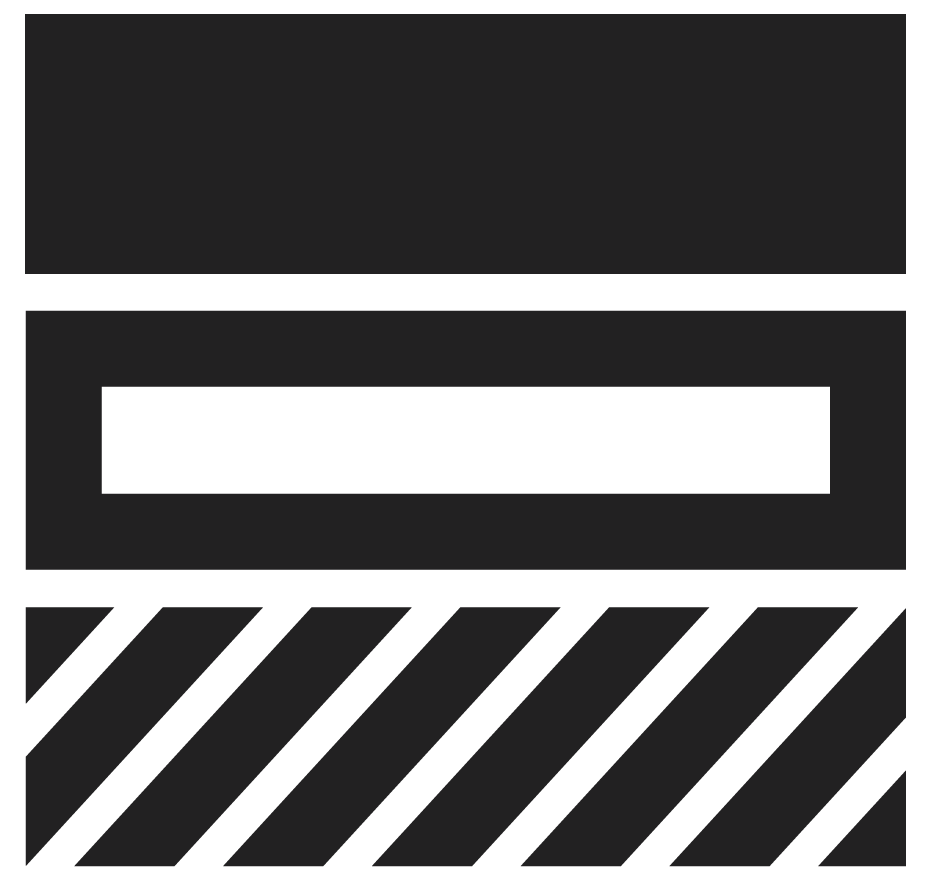 A StandardNotation for
Business Reports
Pre-expert draft
Q&A
Is this initiative of interest to ISO/TC37?
What are the next steps?
Resources for further information on benefits of a standardised report notation
Videos
Explanatory video: https://youtu.be/VkCyNOioUQQ
Introductory lesson to video course “Solid, outlined, hatched”: https://ibcs.teachable.com/courses/solid-outlined-hatched/lectures/15948252
Books
IBCS Version 1.2:https://geni.us/standards_ibcs (also available in Spanish language)
Solid, outlined, hatched – How visual consistency helps better understand reports, presentations and dashboards:https://geni.us/soh_ibcs (also available in German language)